Welcome to 
Culture and Personality
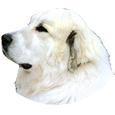 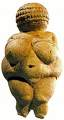 University of Minnesota Duluth
Tim Roufs’ © 2009-2013
Great PyreneanMountain Dog
Venus of Willendorf
www.d.umn.edu/cla/faculty/troufs/anth4616/
Welcome to 
Culture and Personality
This will be a great course . . . 
you will see . . .
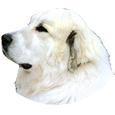 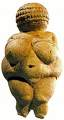 University of Minnesota Duluth
Tim Roufs’ © 2009-2013
Great PyreneanMountain Dog
Venus of Willendorf
www.d.umn.edu/cla/faculty/troufs/anth4616/
First thing . . . 
(if you are not already in Moodle)
go to your
2
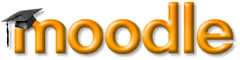 course management site
and check it out . . .
How do you find
2
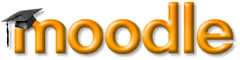 in the first place?
Further instructions follow, 
but if you want, 
and your browser permits,  
clicking on the URL  that follows 
in the next slide 
will take you to your Moodle  home . . .

(your browser may require that you double-click)

There is another link at the end of this program
https://moodle2.umn.edu/
(your browser may require that you double-click)
If your browser does not allow you to click on the above URL just enter it in your browser window . . .
Continue on here for further instructions . . .
There is another link at the end of this program
Your Moodle screen may look something like this . . .
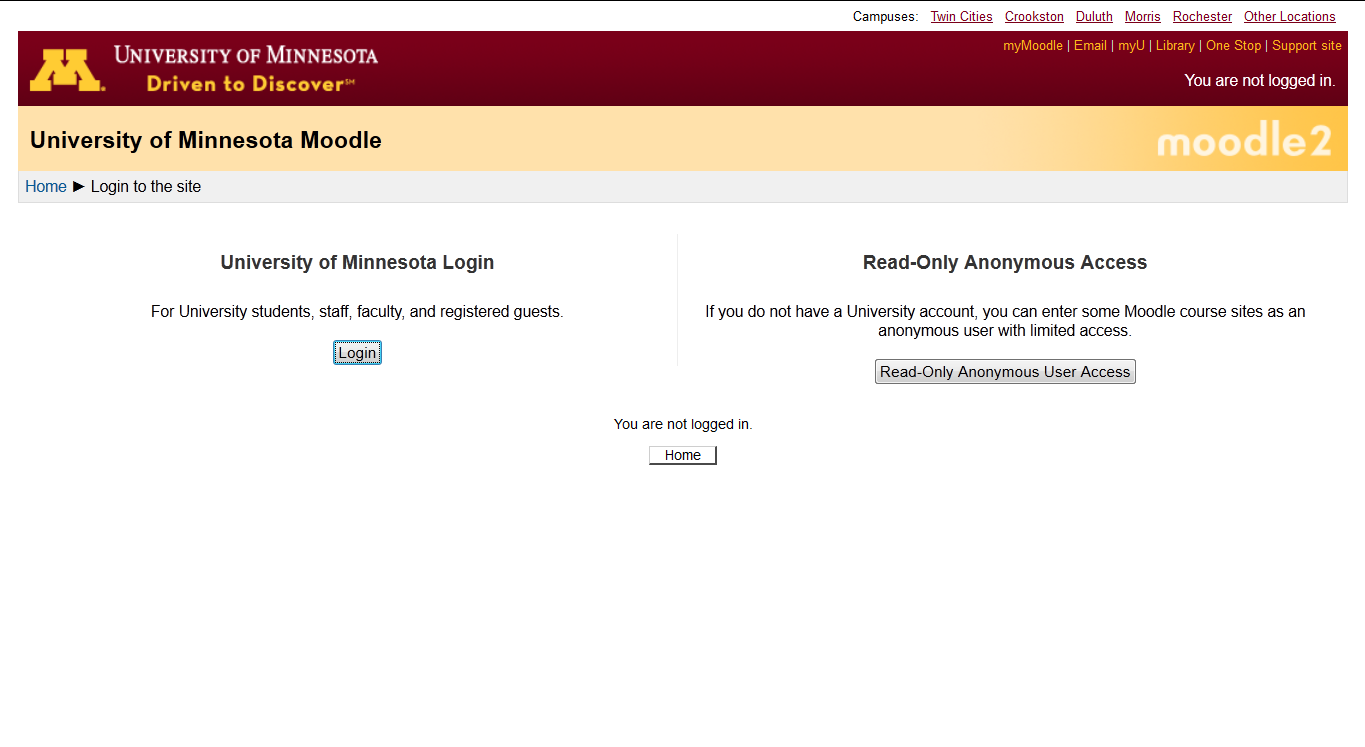 Your Moodle screen may look something like this . . .
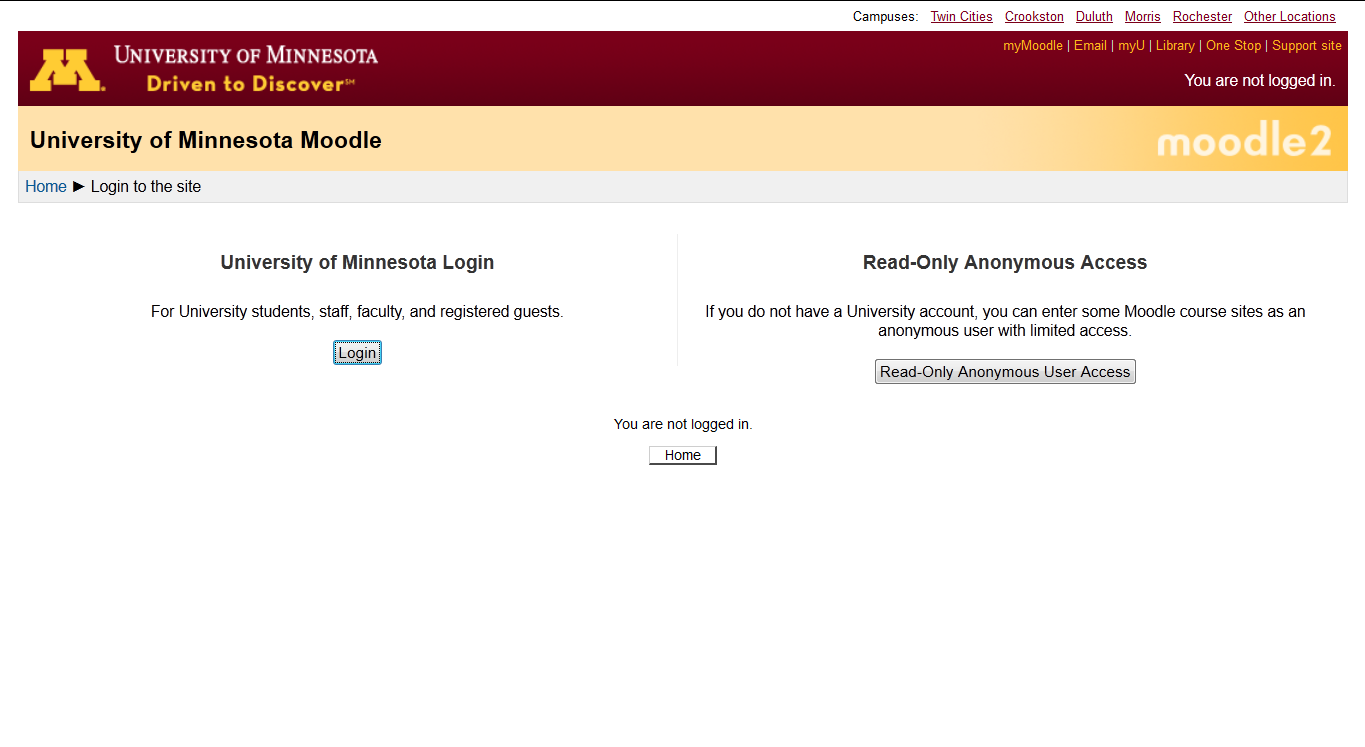 If you get this screen, go to “University of Minnesota Login” . . .
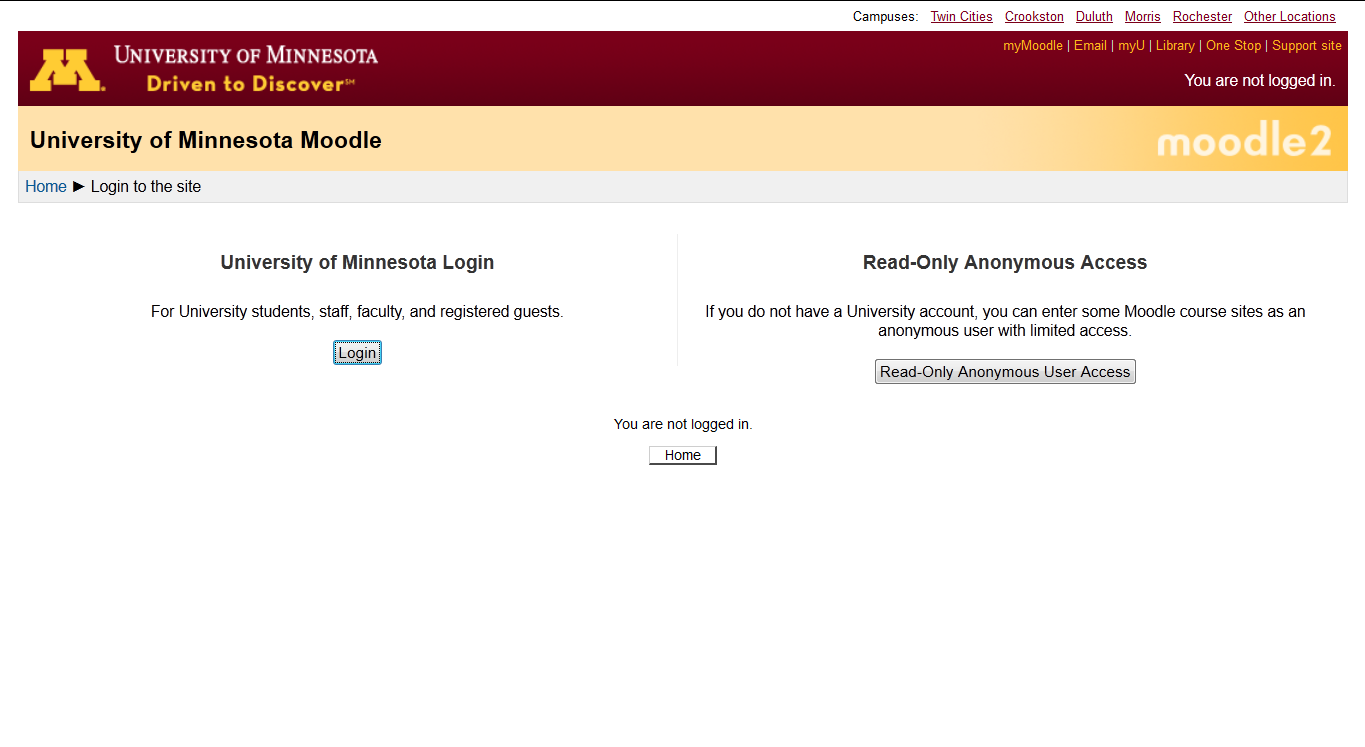 Be sure to log in
Your log-in page will then look something like the following . . .
Log in using your “x.500” information . . .

(that’s the log-in information you use for your e-mail)
https://moodle.umn.edu/
Log in using your “x.500” information . . .
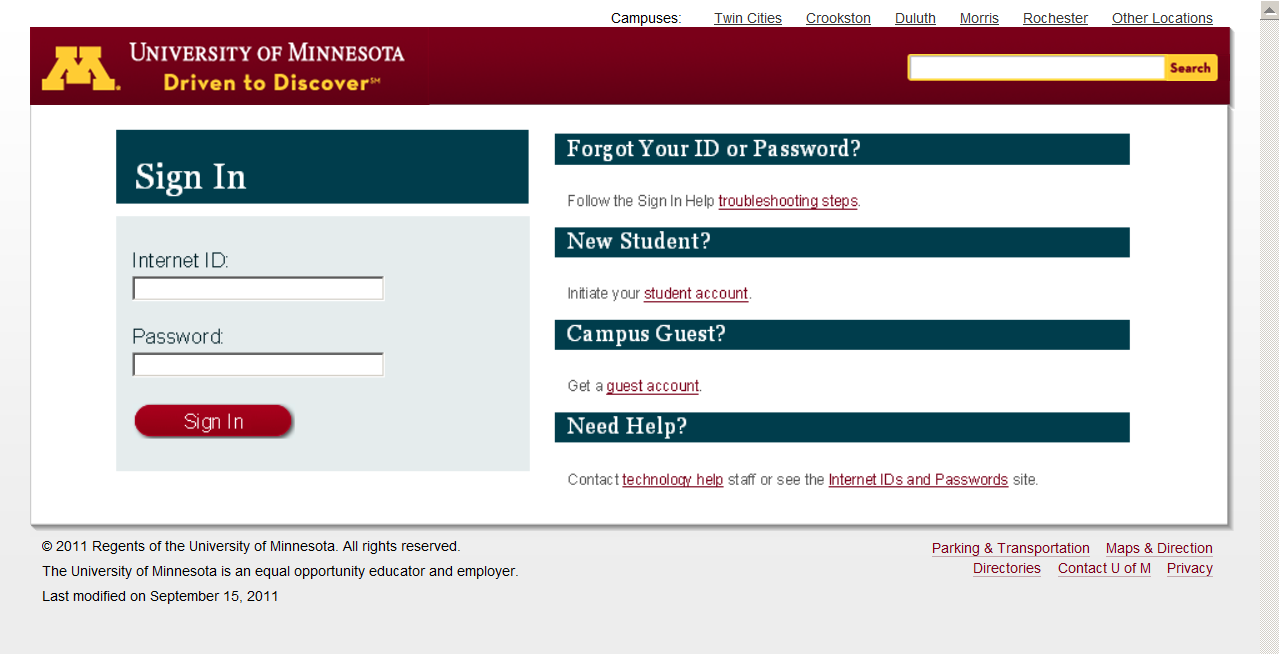 You may also access your Moodle folder from any of the many 
course index and content 
web pages  . . .
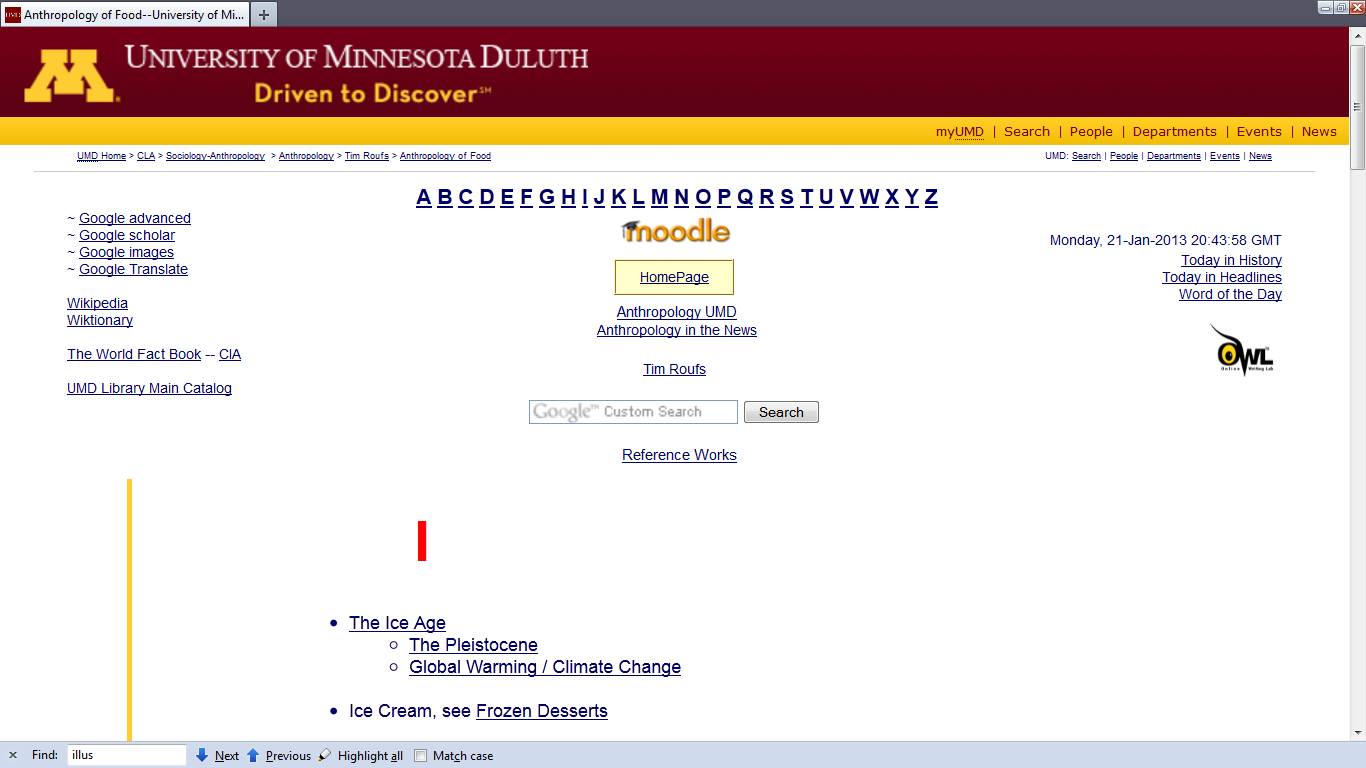 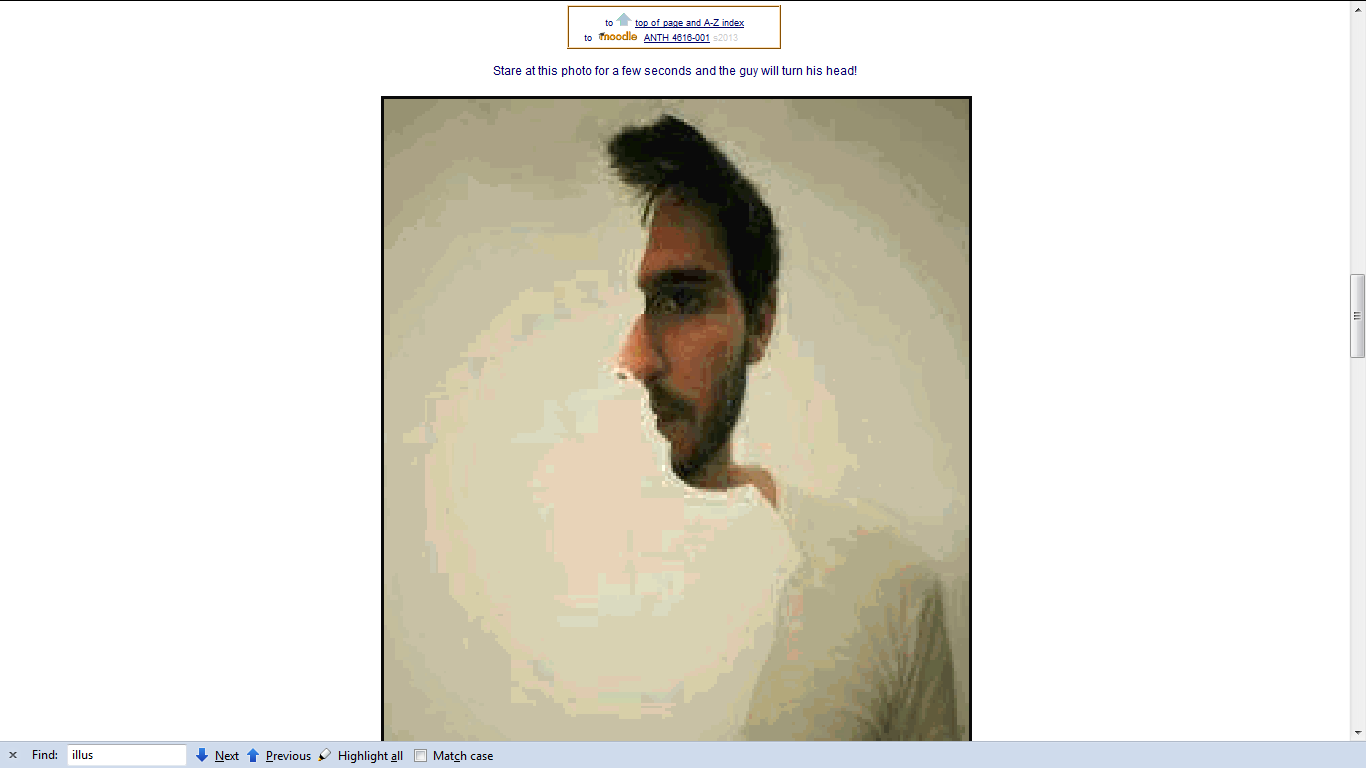 Or you may also access your Moodle folder via the  Main UMD WebPage  . . .
Main UMD WebPage  . . .
(this image changes)
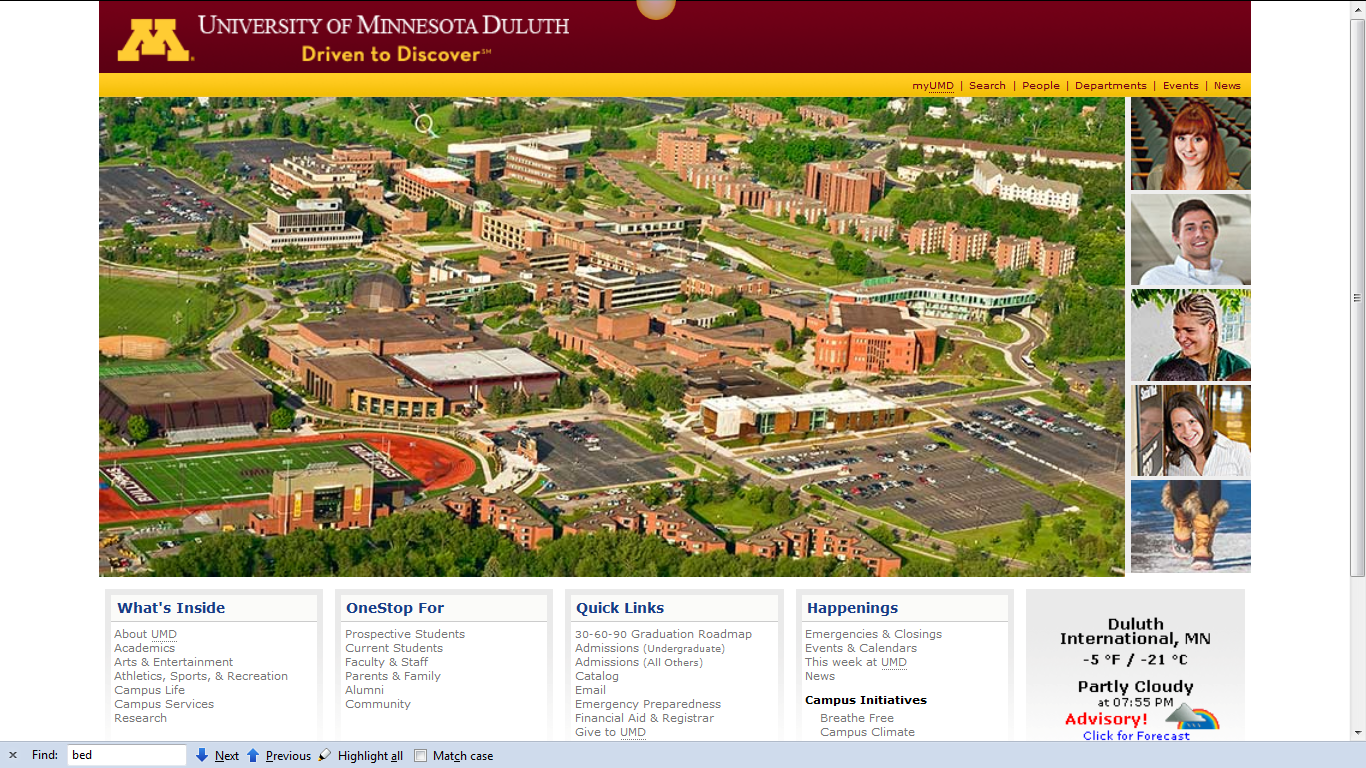 www.d.umn.edu
click on “OneStop For Current Students” . . .
(not the image that will appear)
www.d.umn.edu
Main UMD WebPage  . . .
(this image changes)
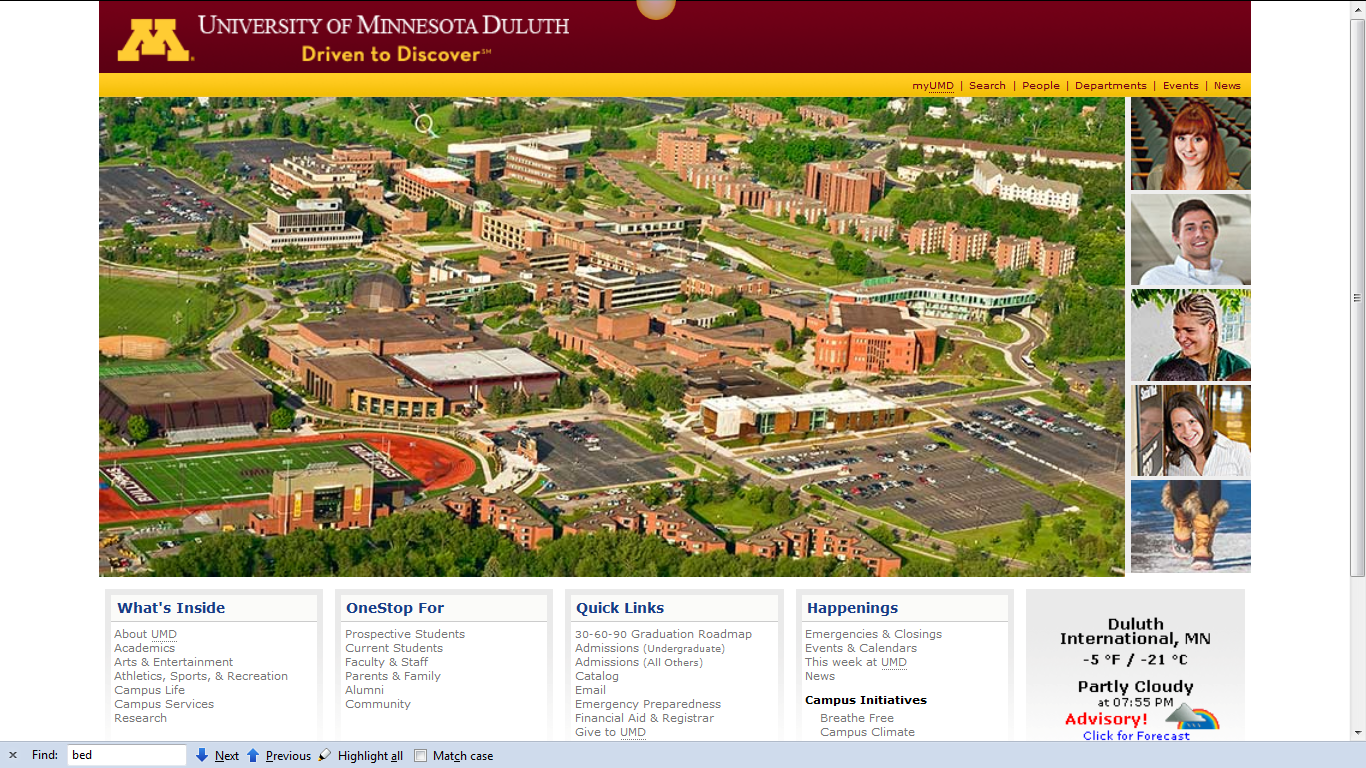 www.d.umn.edu
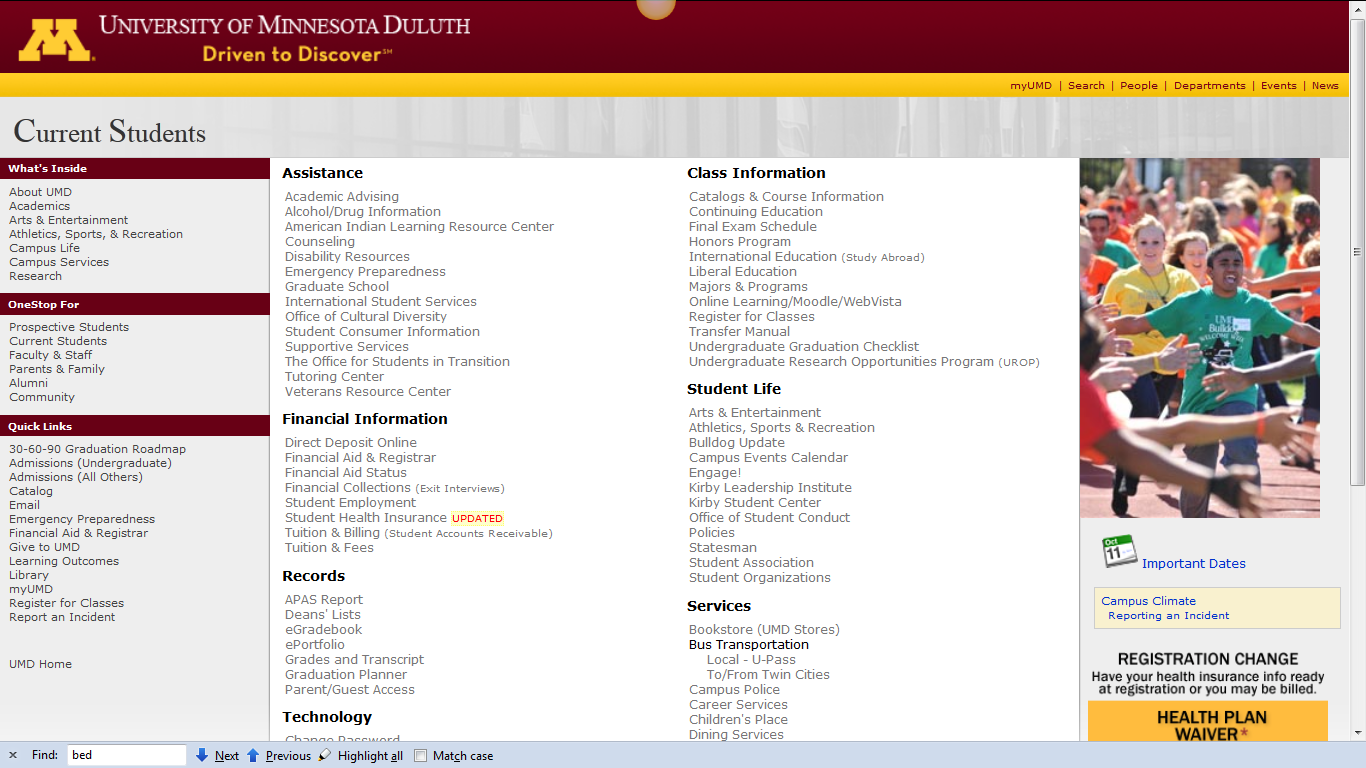 scroll down
http://www.d.umn.edu/students/
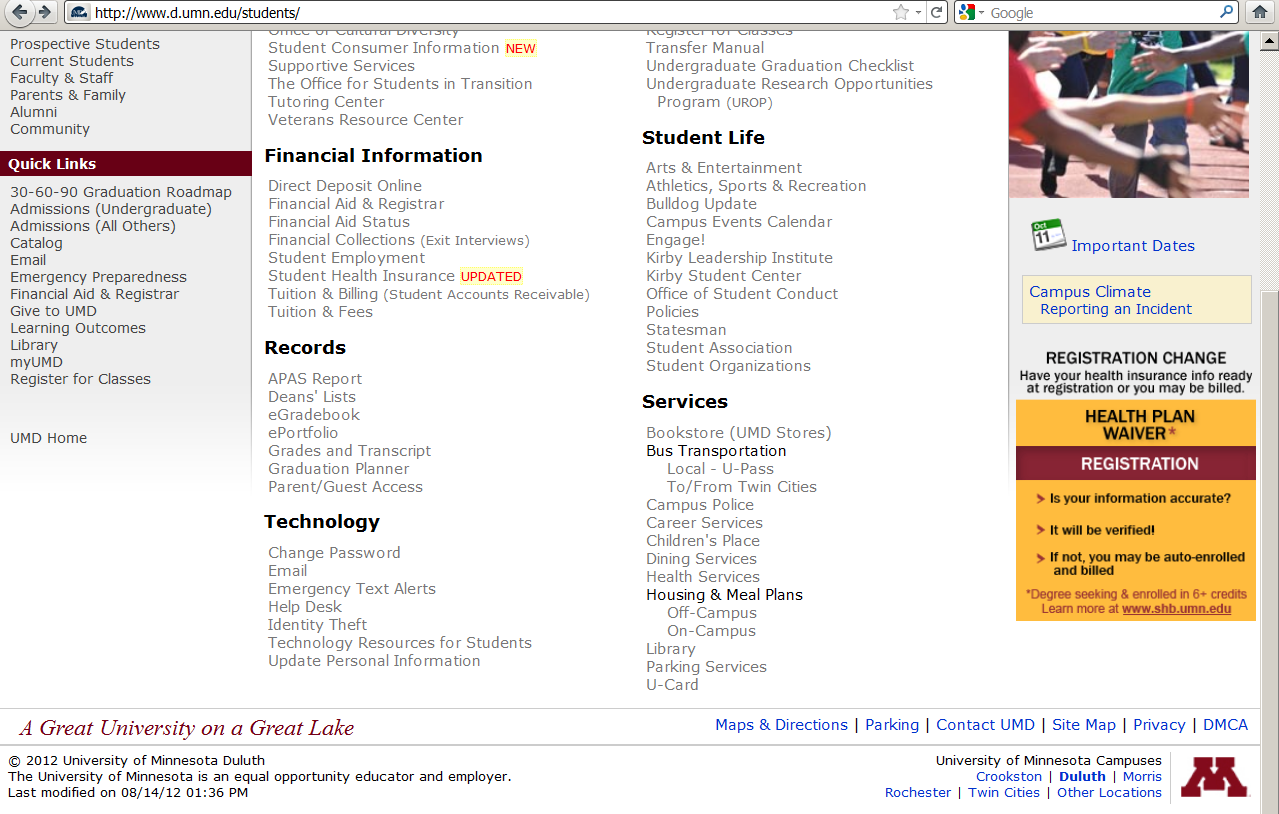 click on “Technology Resources for Students” . . .
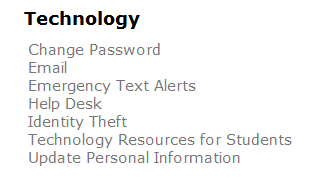 click on “Technology Resources for Students” . . .
http://www.d.umn.edu/itss/students/
then click on “Moodle Support” . . .
http://www.d.umn.edu/itss/students/
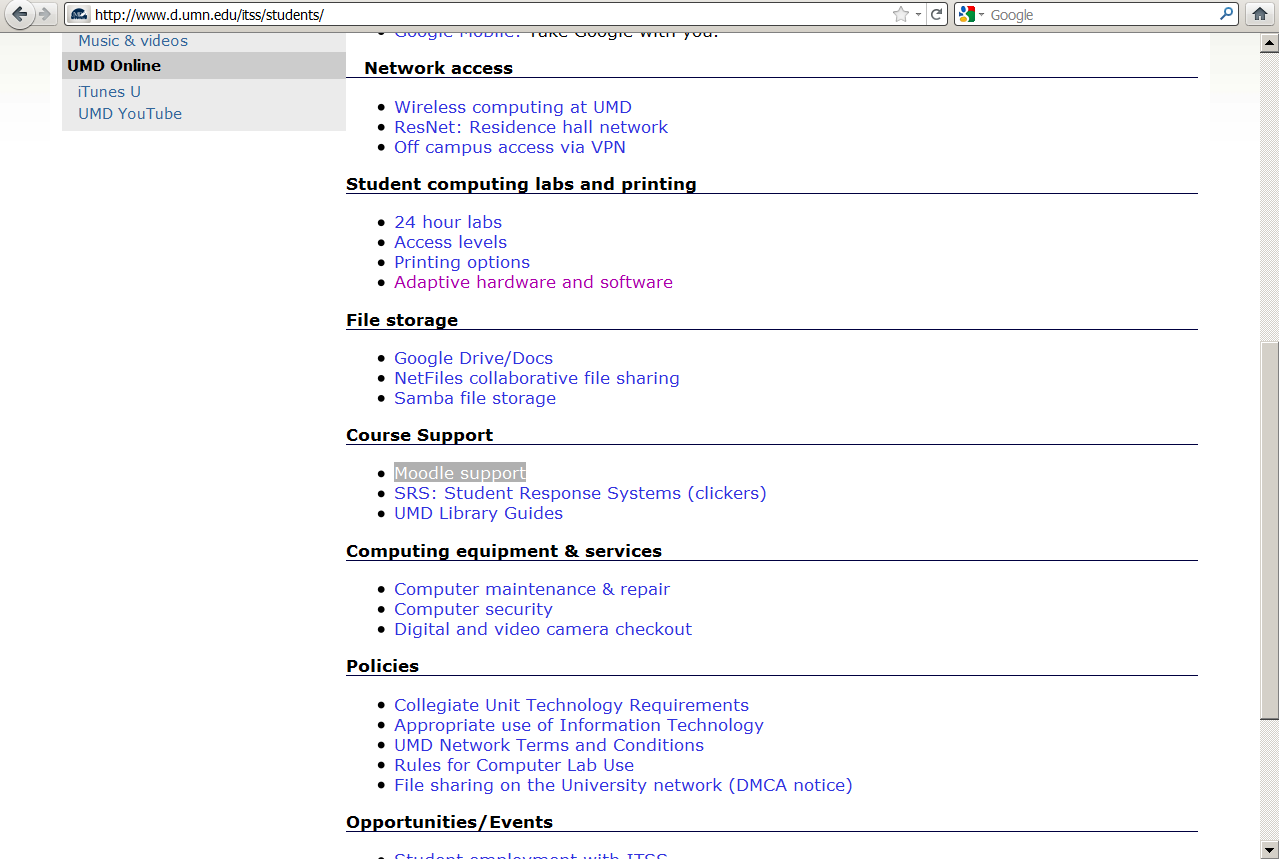 click on “Moodle Support” . . .
http://www.d.umn.edu/itss/students/
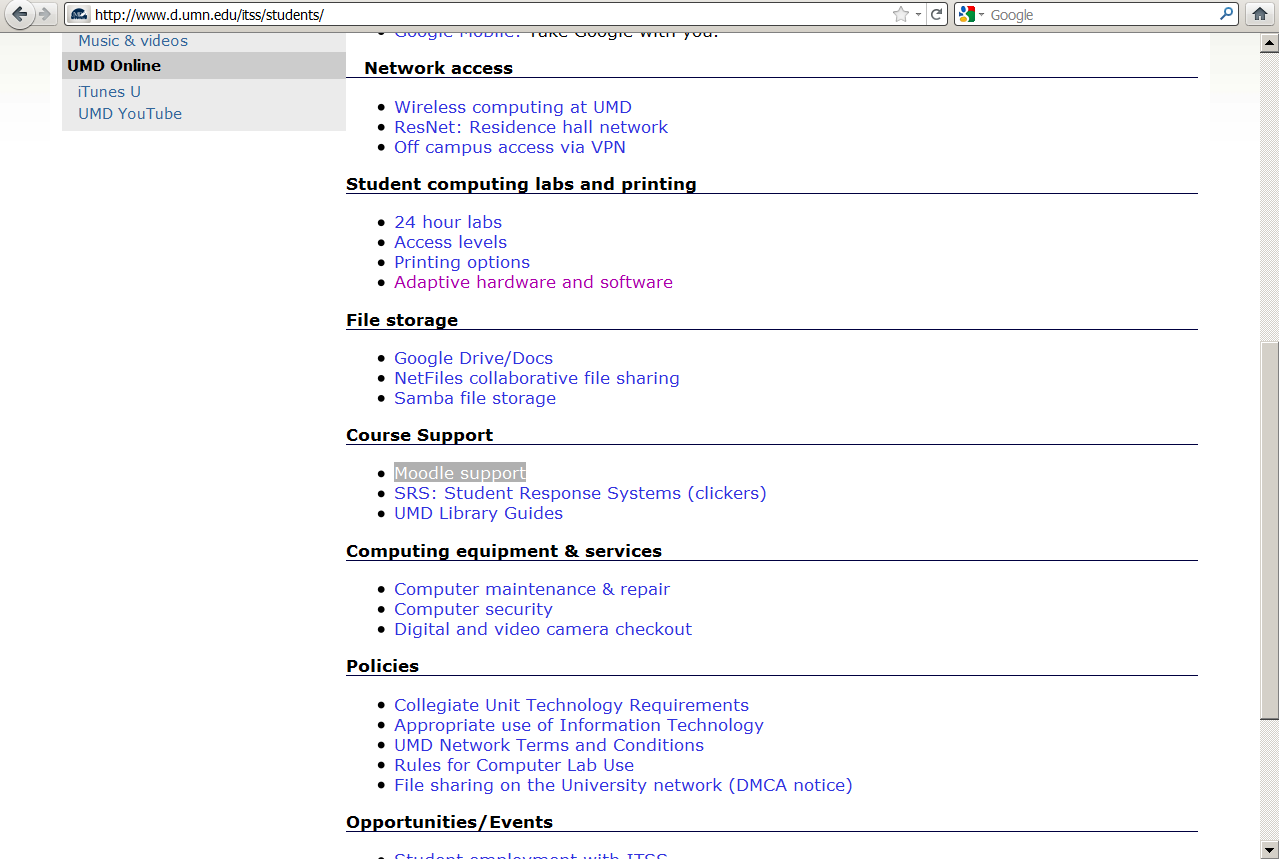 click on “Moodle Support” . . .
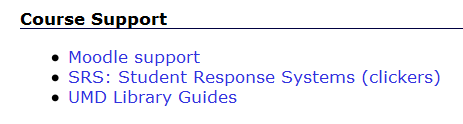 http://www.d.umn.edu/itss/students/
Your log-in page will then look something like the following . . .
Log in using your “x.500” information . . .

(that’s the log-in information you use for your e-mail)
https://moodle.umn.edu/
Log in using your “x.500” information . . .
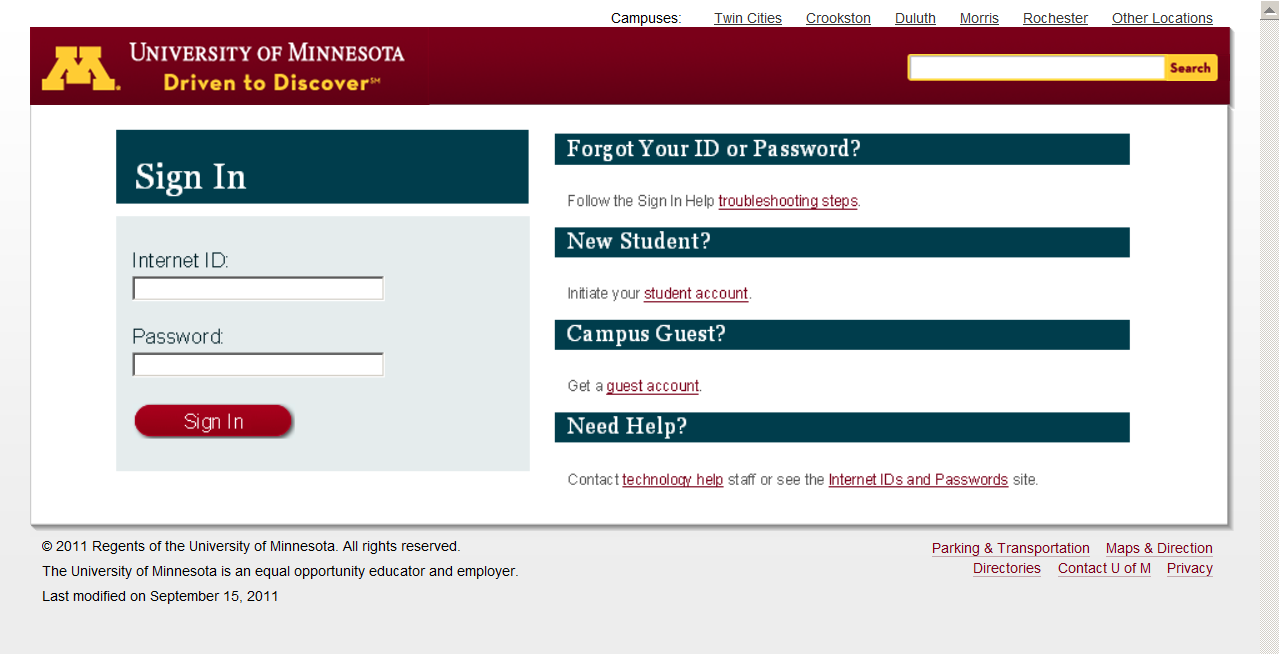 Your Moodle “home” will look something like the following . . .
https://moodle.umn.edu/
Your Moodle “home” will look something like this . . .
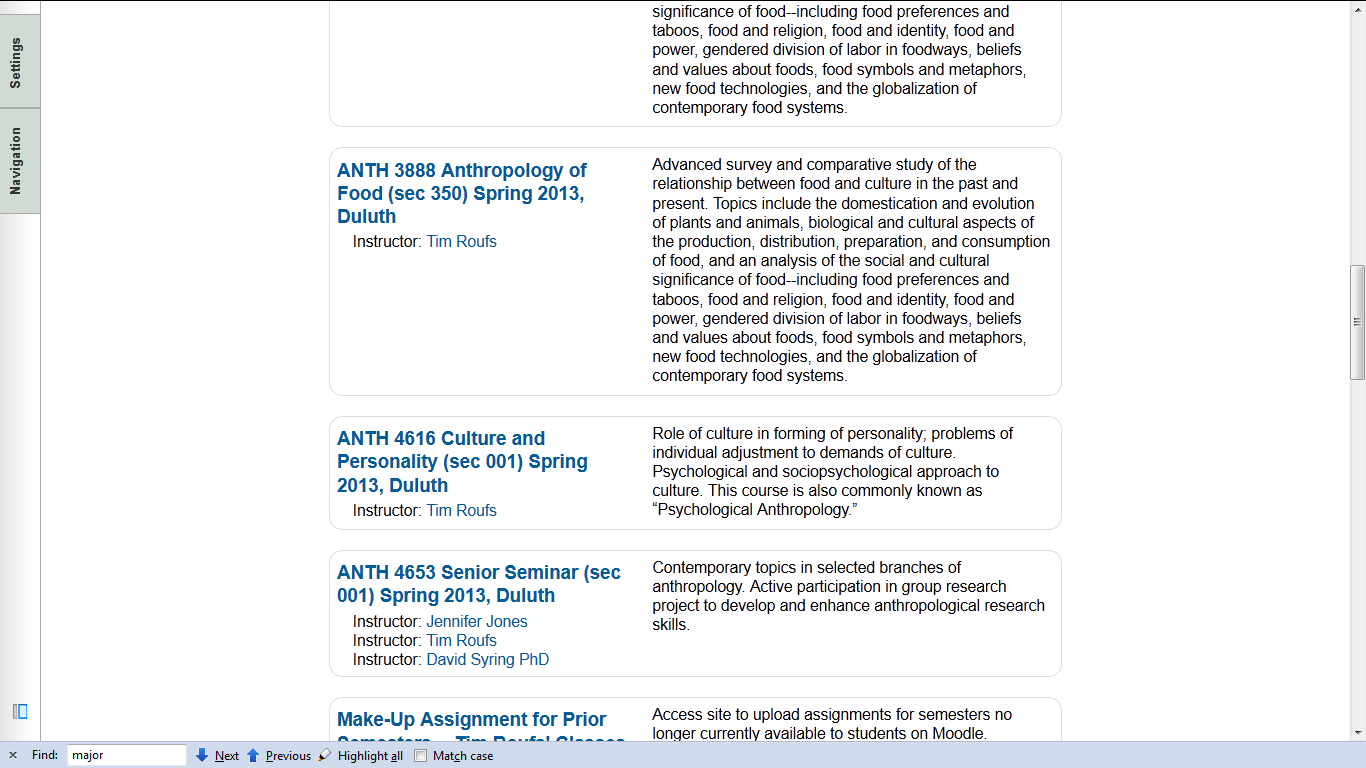 Select  Culture and Personality . . .
https://moodle.umn.edu/
Your Moodle “home” will look something like this . . .
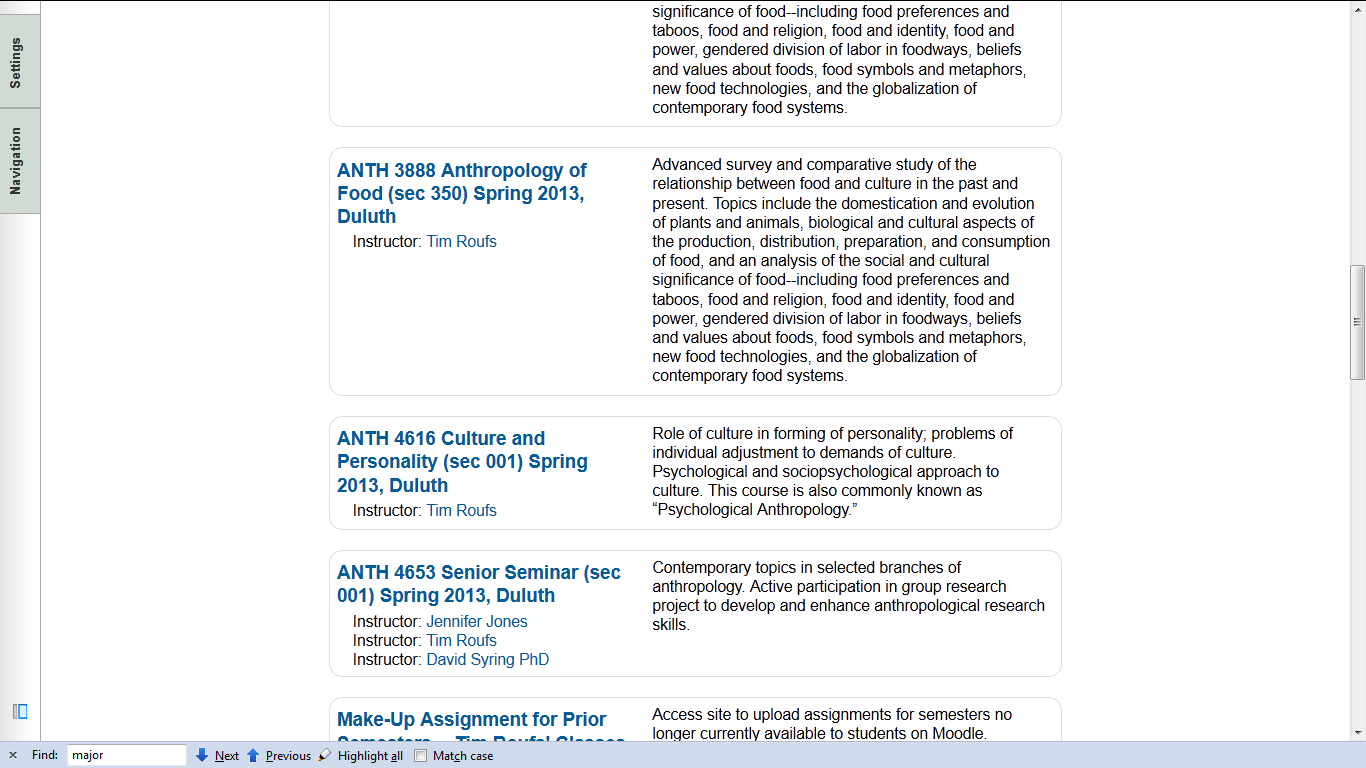 Your Moodle screen 
will look 
something like the following . . .
Your Moodle screen will look something like this . . .
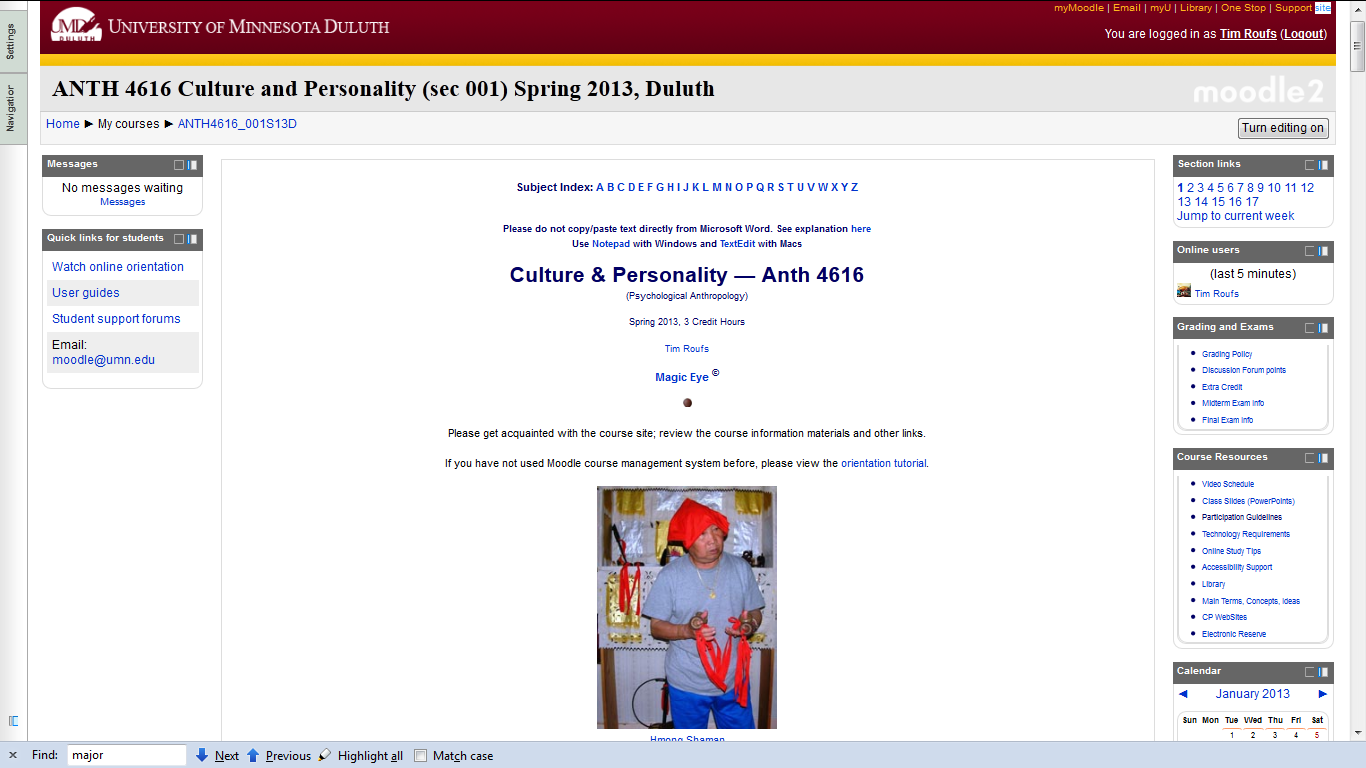 Your Moodle screen will look something like this . . .
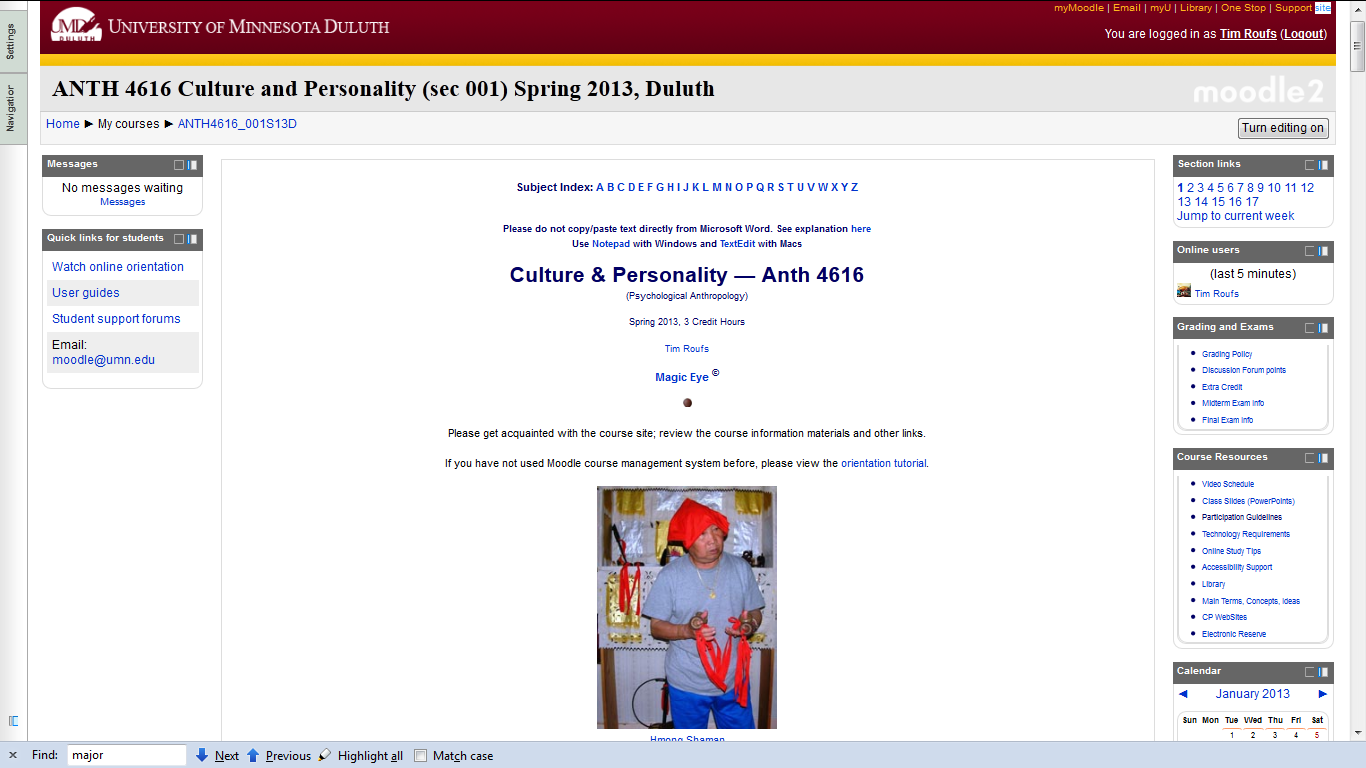 scroll down
“Block 1” contains the basic information on the course . . .
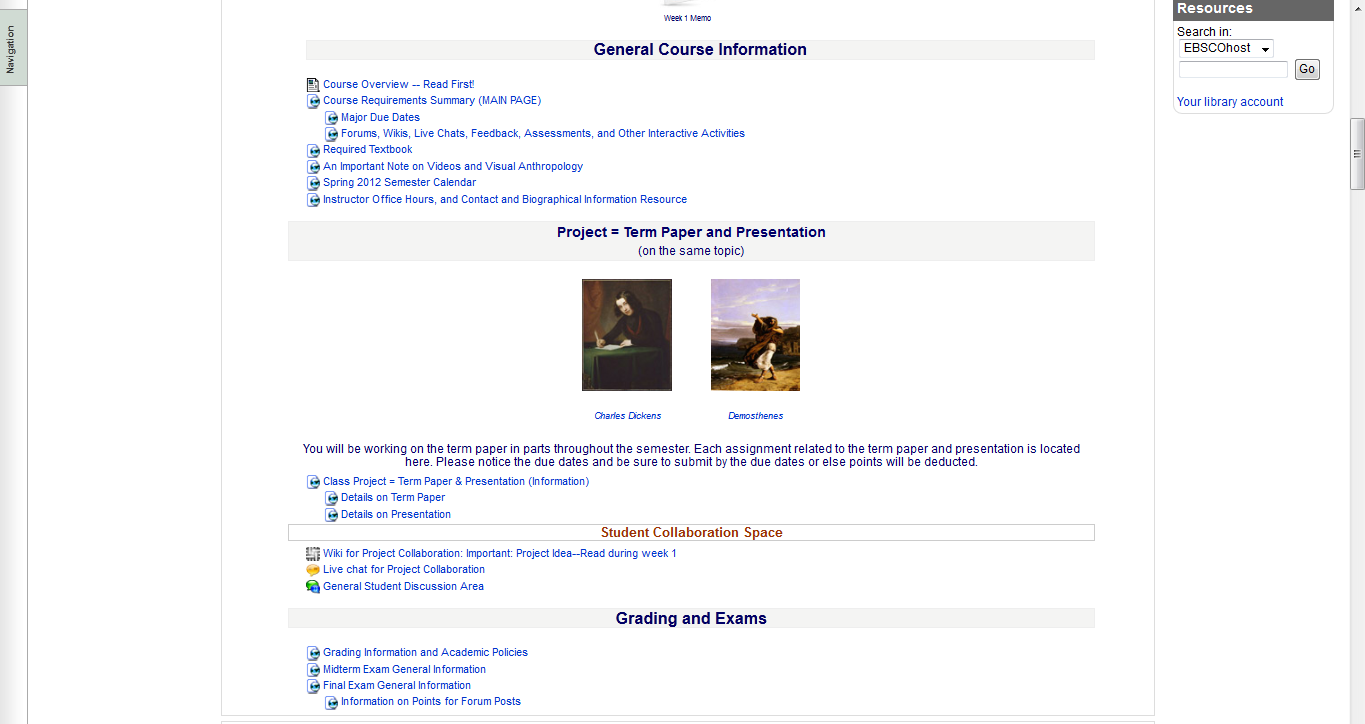 “Block 1”
“Block 1” contains the basic information on the course . . .
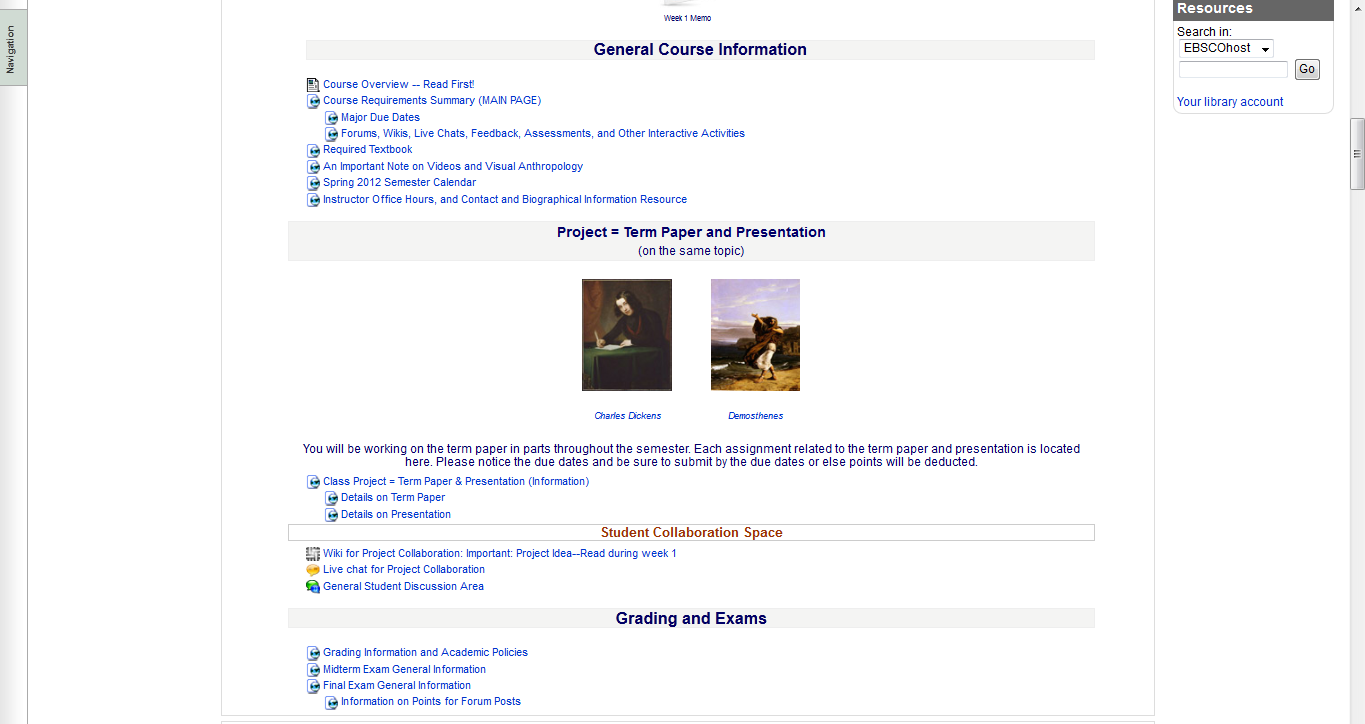 “Block 1”
contains the basic information for the course
“Block 1” contains the basic information on the course . . .
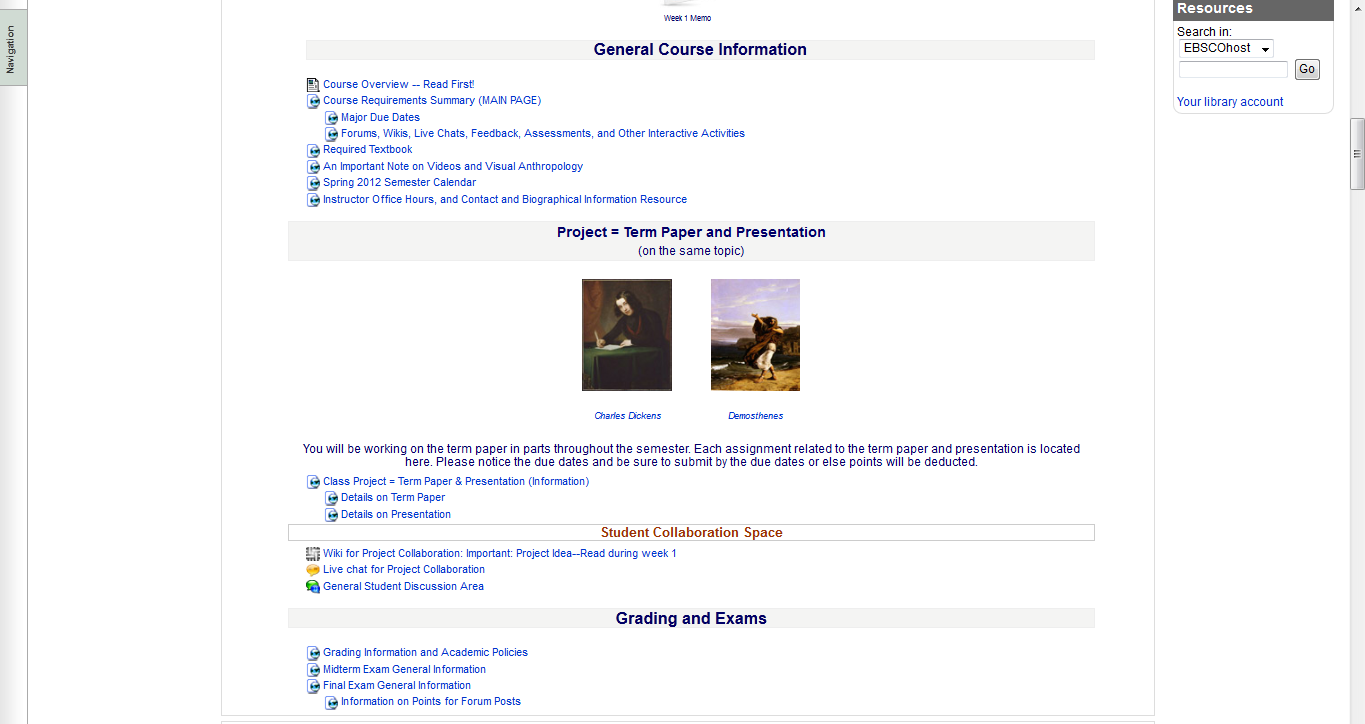 scroll down
And the listing for Week 1 
will look something like this . . .
And the listing for Week 1 will look something like this . . .
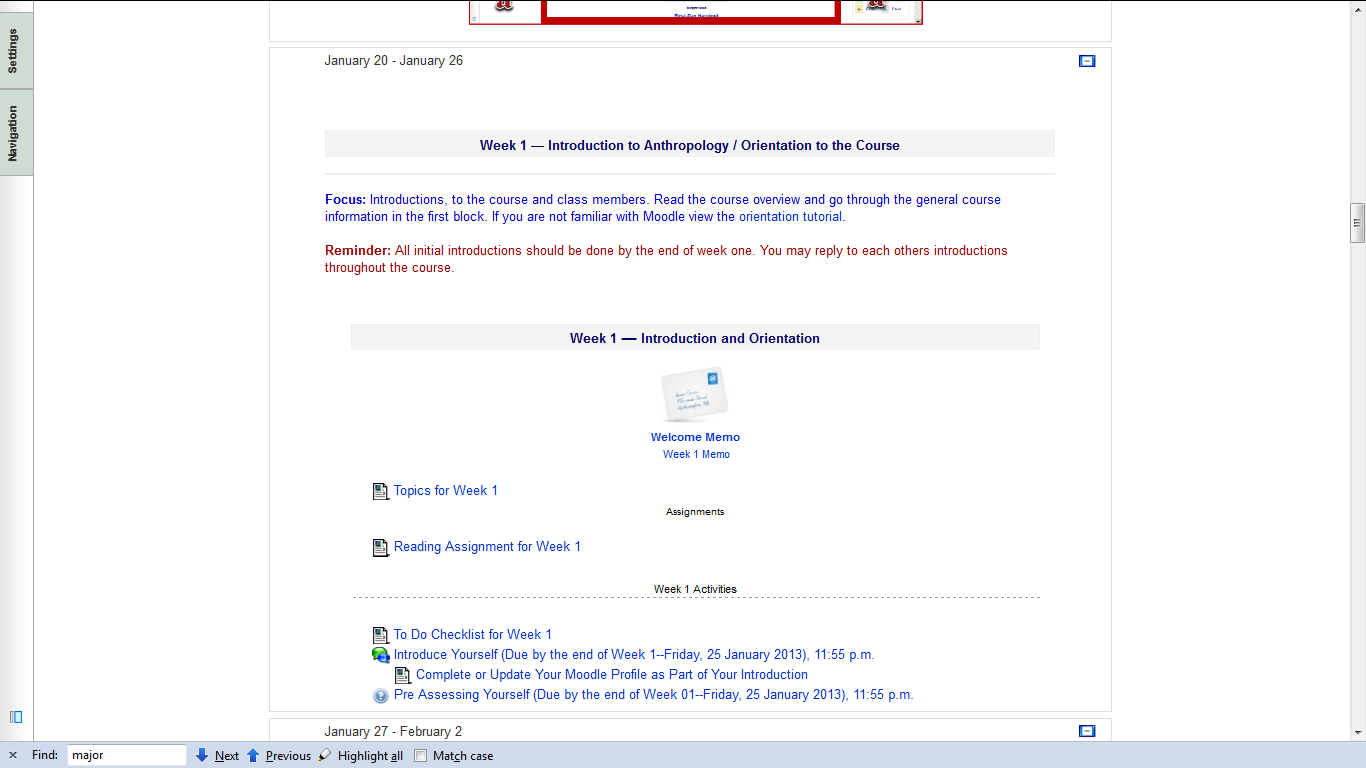 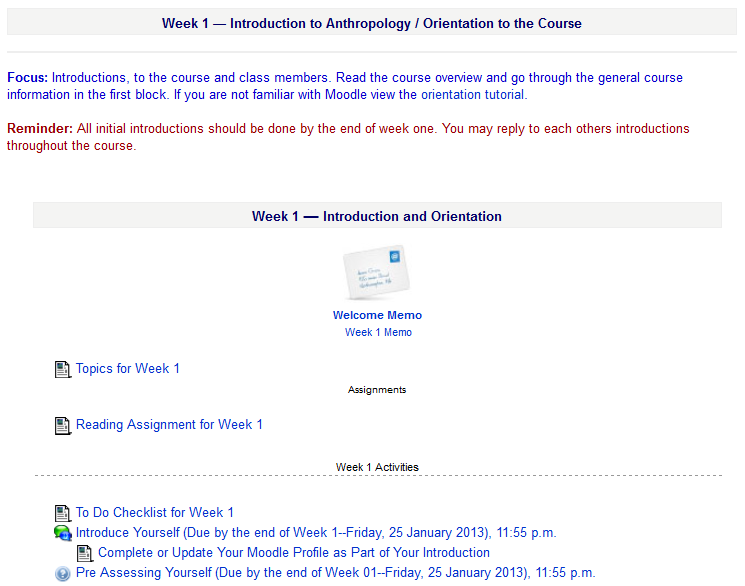 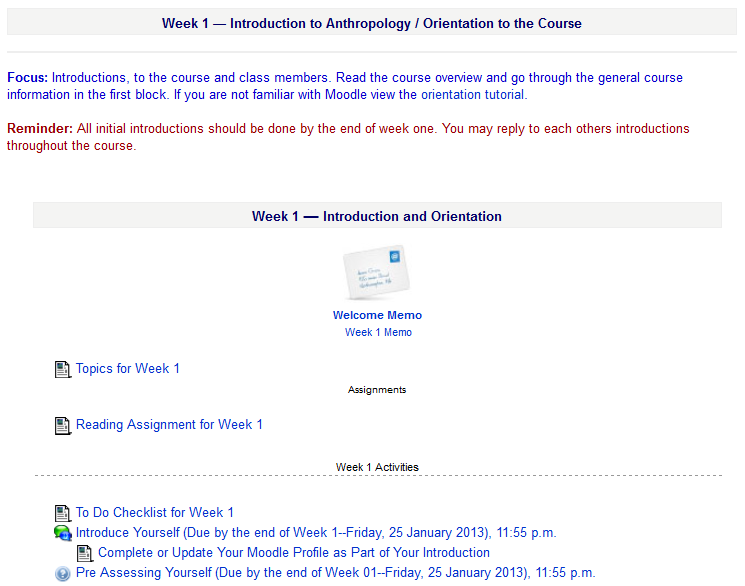 There are usually three main parts to the listing of a week . . .
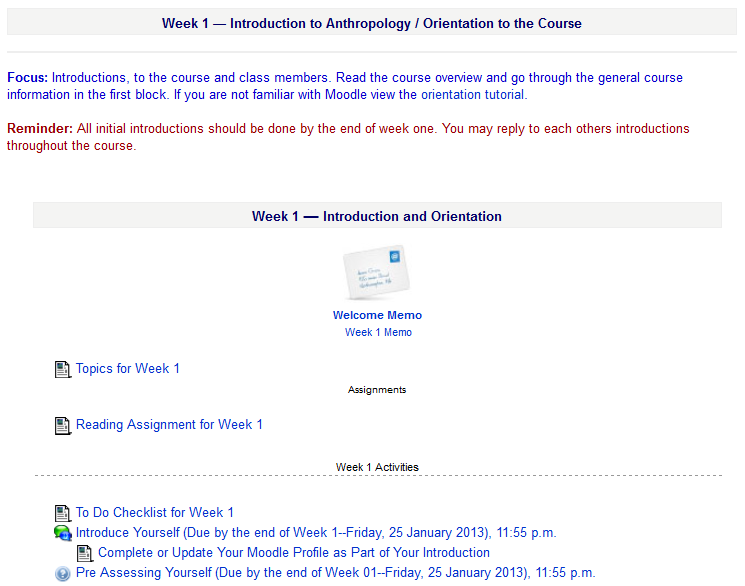 1. Topics for the Week . . .
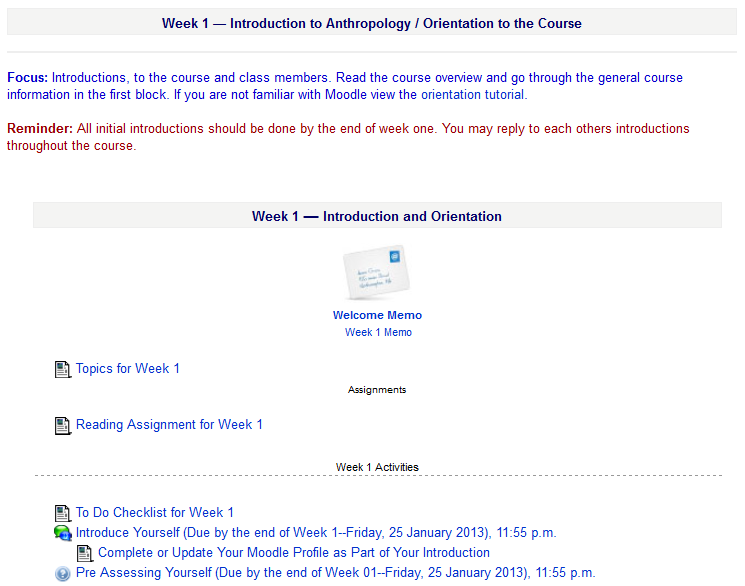 2. Readings for the Week . . .
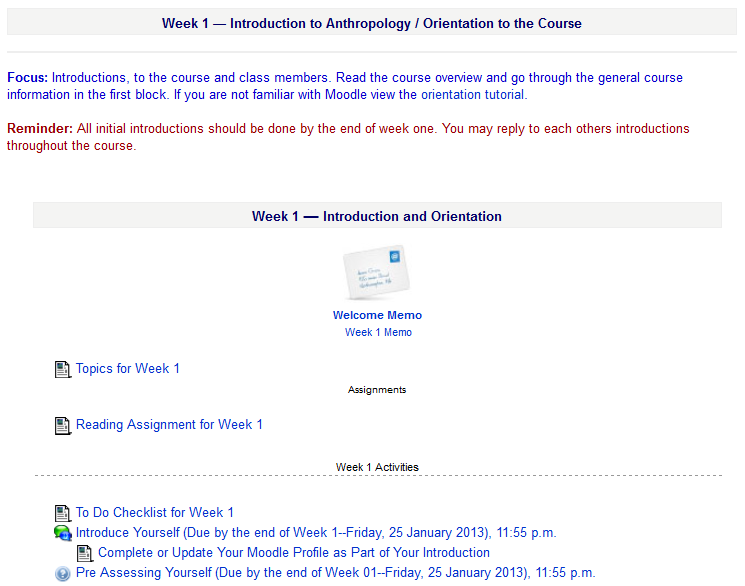 and 3. Activities for the week . . .
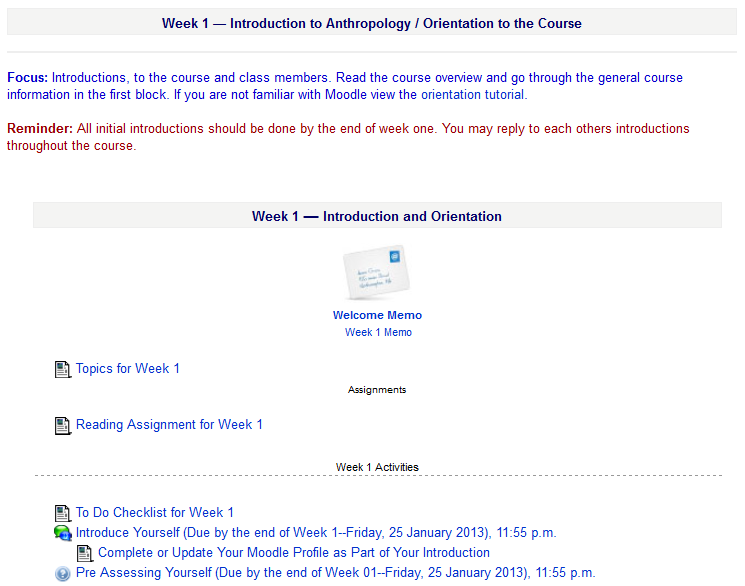 The first week . . . 
introduce yourself
and, just for the fun of it, have a look around at the rest of the materials
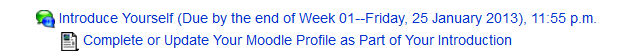 And the  Introduction Page will look something like this . . .
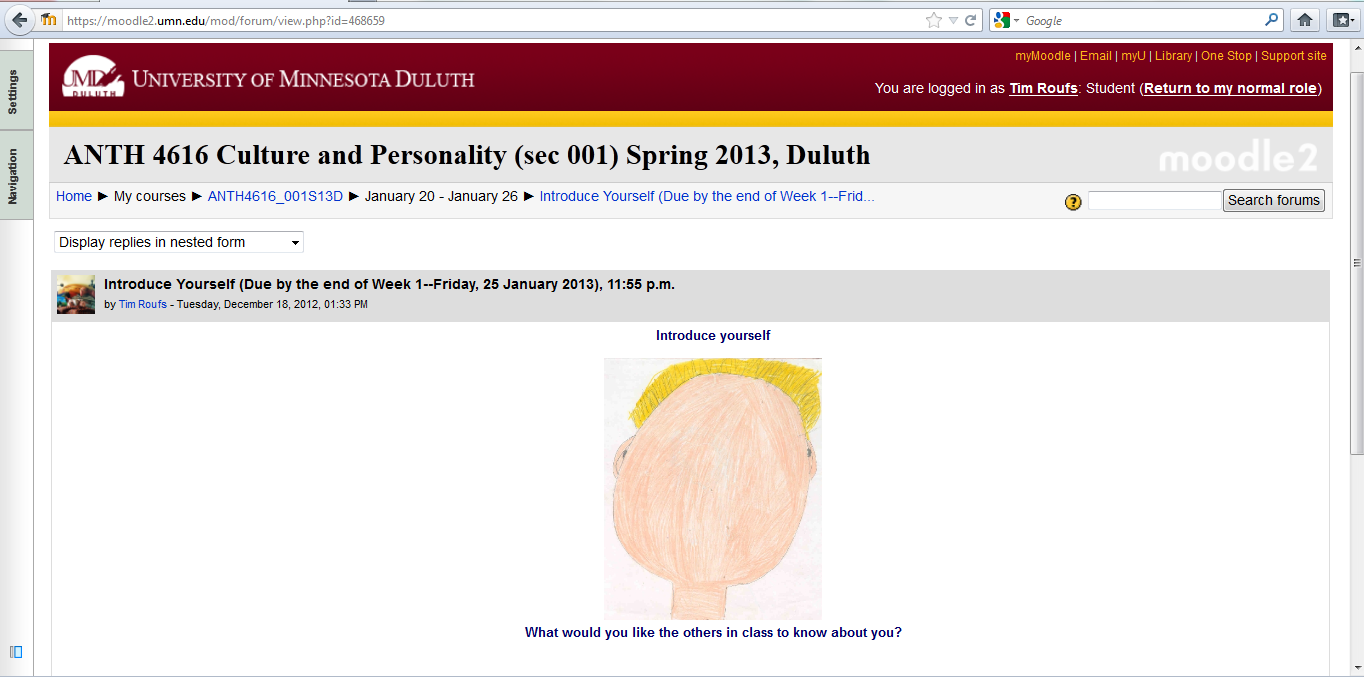 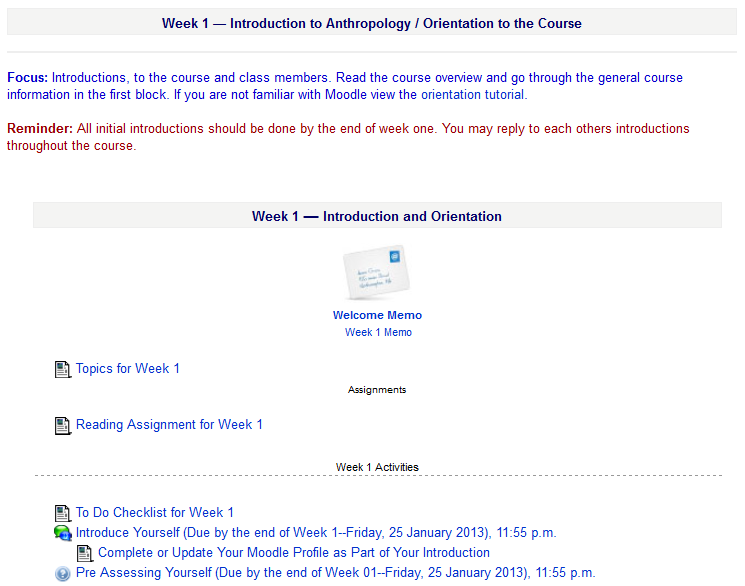 The first week . . . 
introduce yourself
and, just for the fun of it, have a look around at the rest of the materials
be sure to Update Your Moodle Profile as part of your introduction
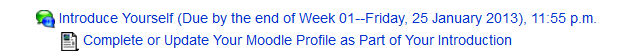 The first week . . . 
introduce yourself
do the Pre-Assessment
join in on the Forum Discussion
and, just for the fun of it, have a look around at the rest of the materials
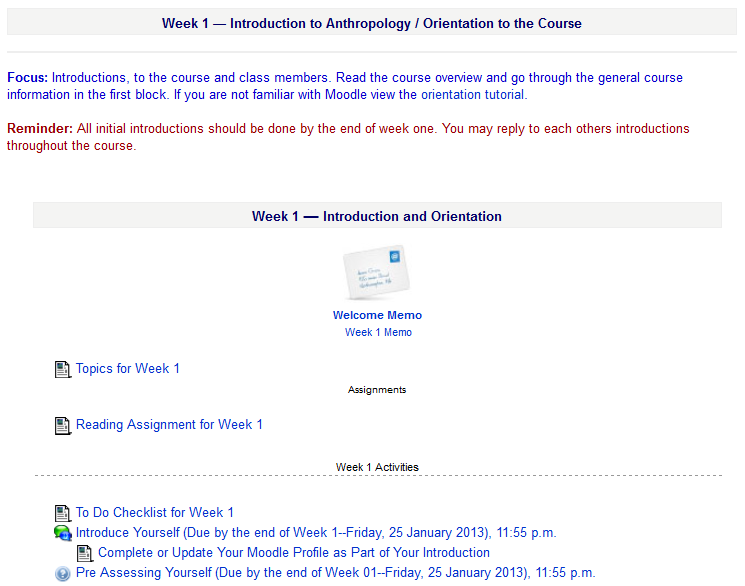 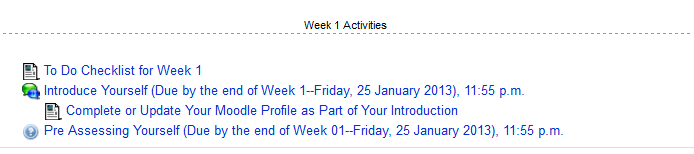 And the  “Pre Assessment” Materials 
will look something like the following . . .
And the  “Pre Assessment” Materials will look something like this . . .
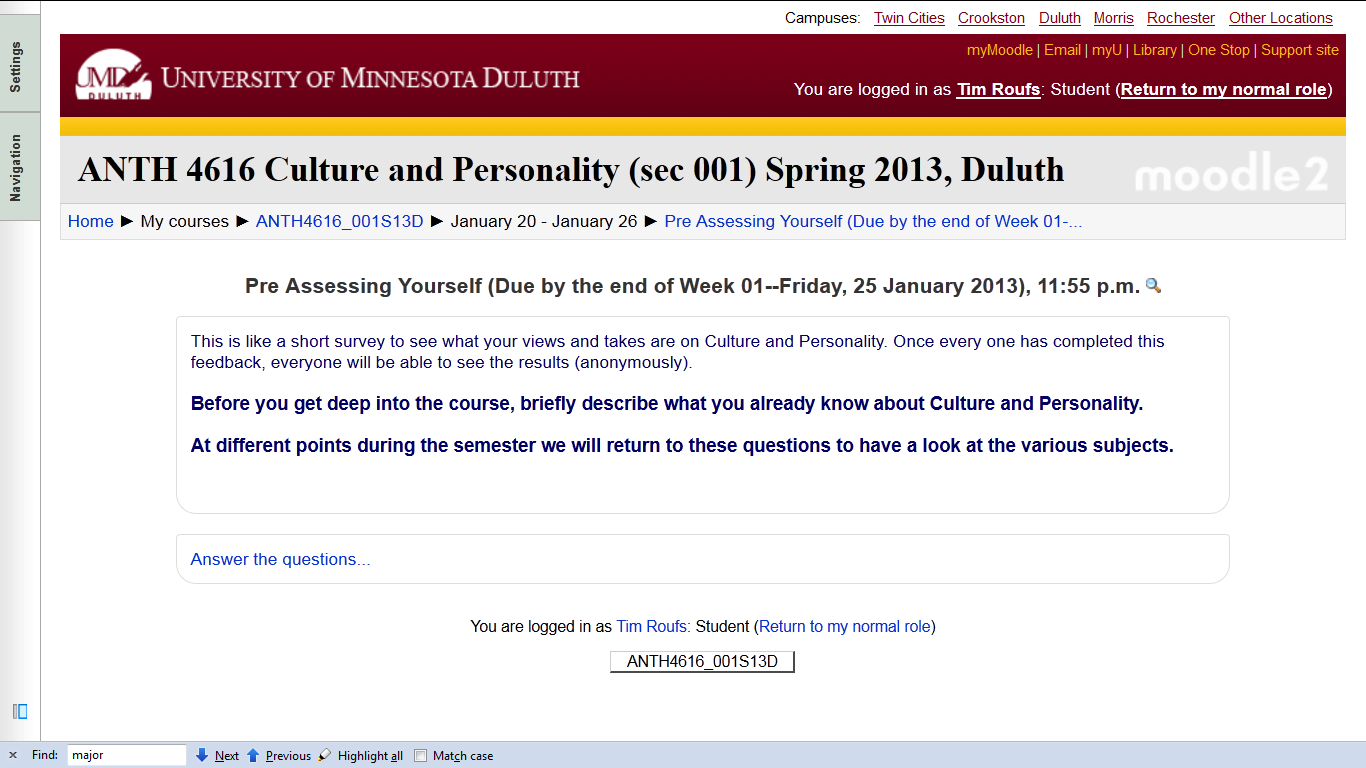 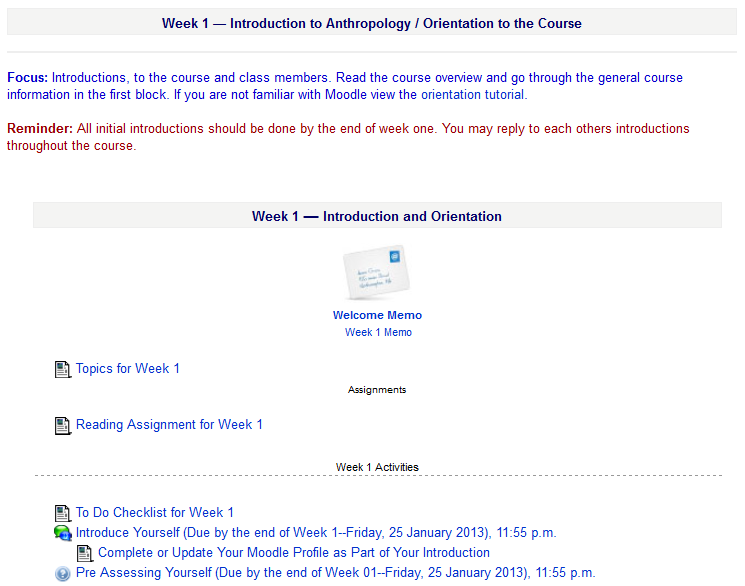 The first week . . . 
introduce yourself
and, just for the fun of it, have a look around at the rest of the materials
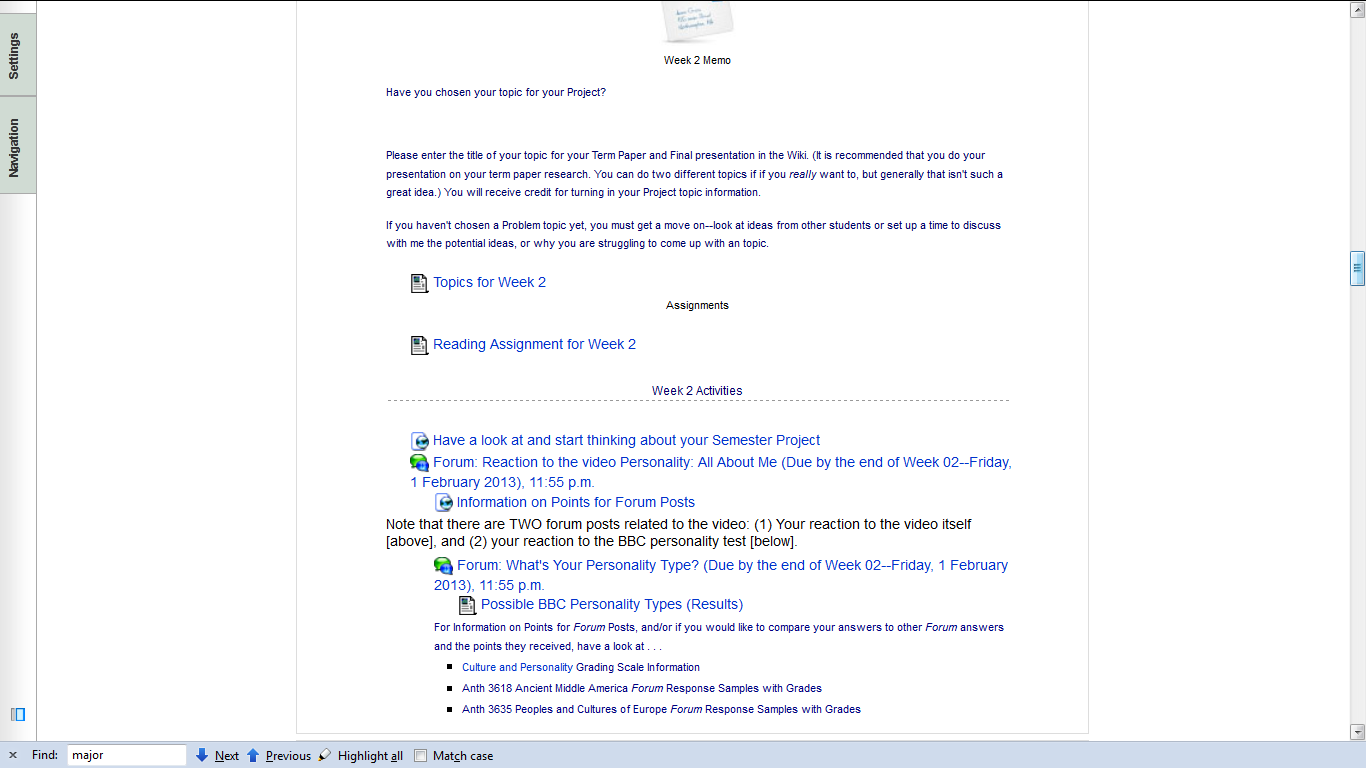 Week 2
Join in on the Forum Discussion
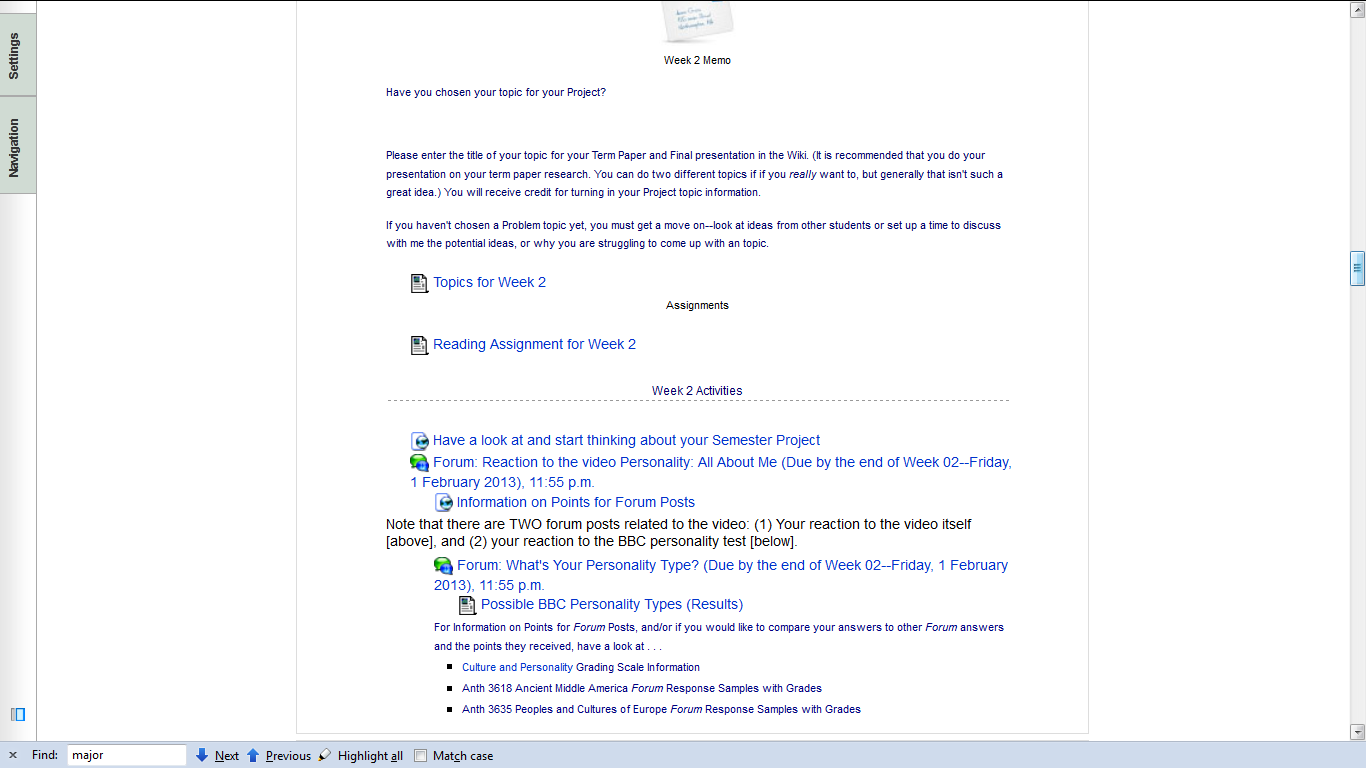 Week 2
Join in on the Forum Discussion
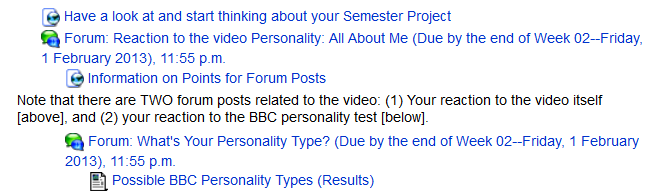 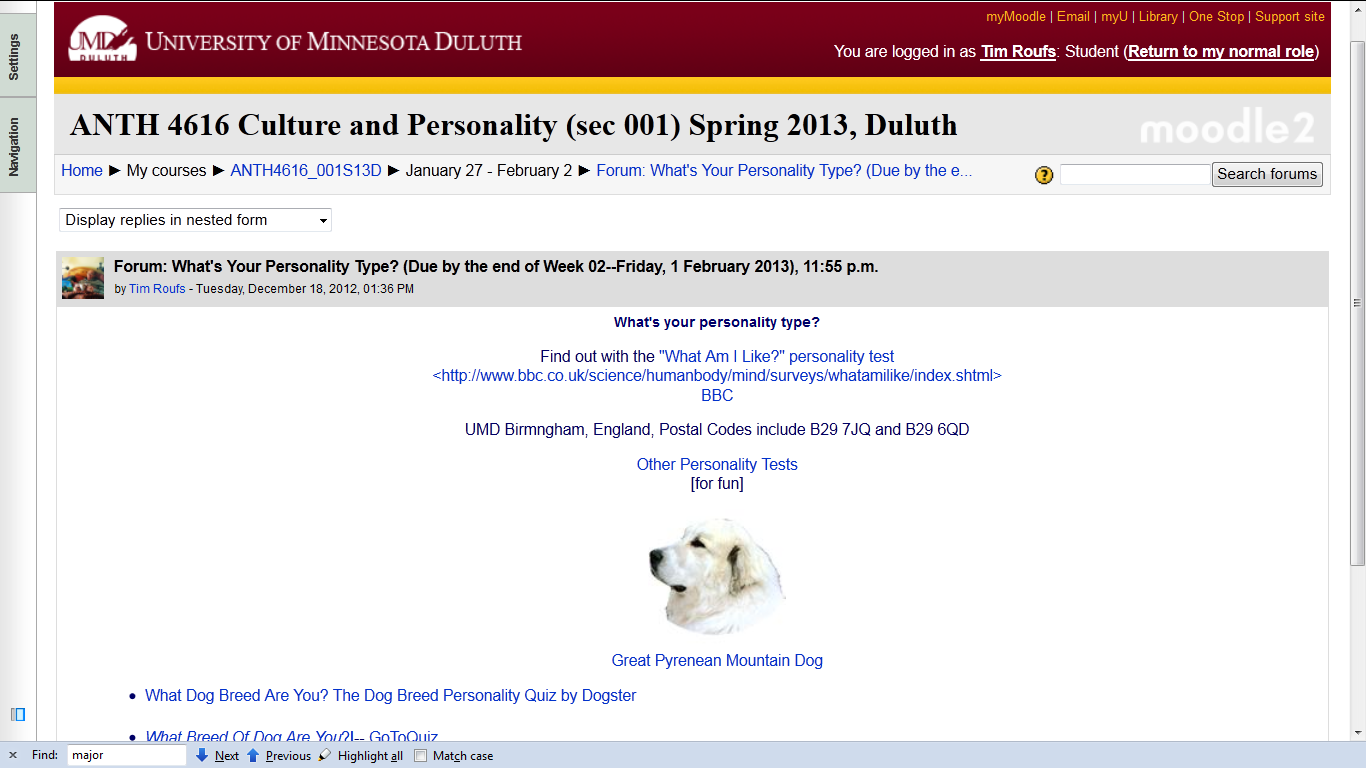 Your Moodle screen will look something like this . . .
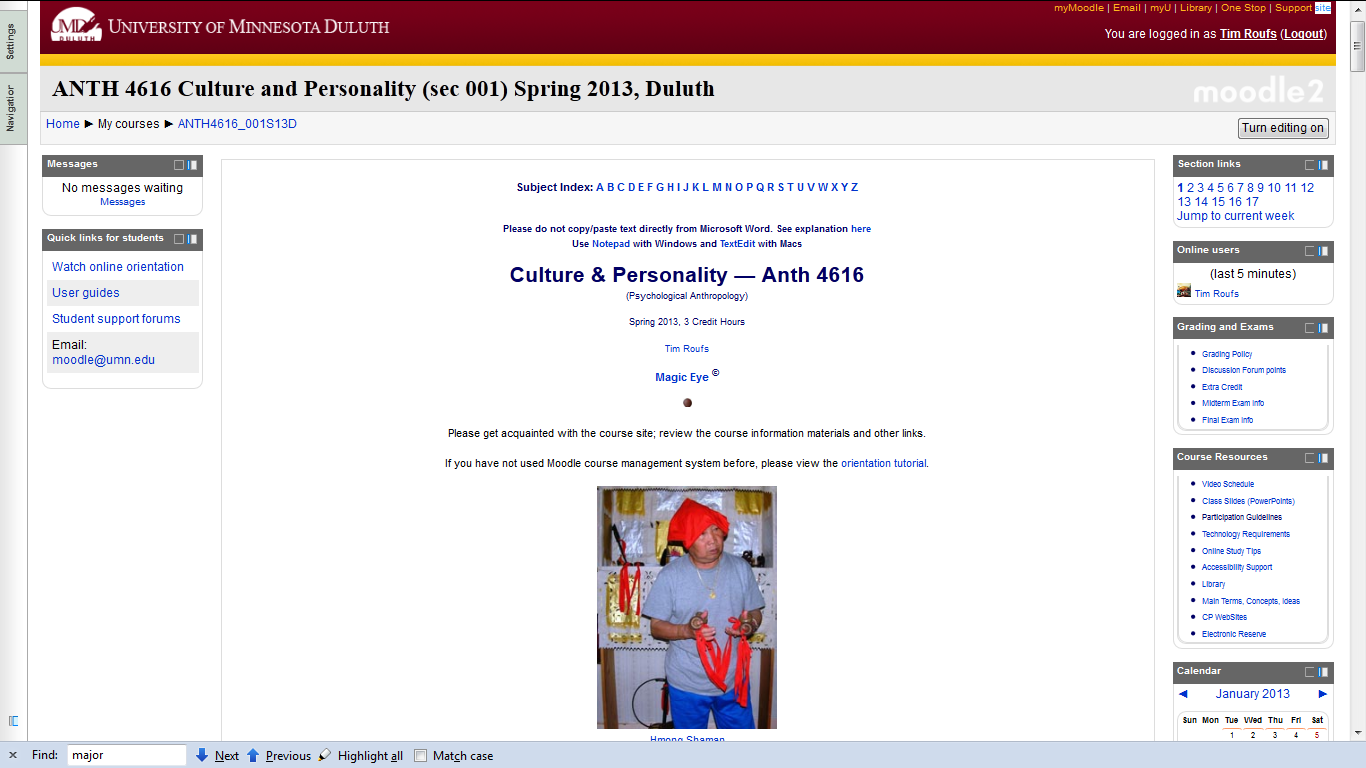 Your Moodle screen will look something like this . . .
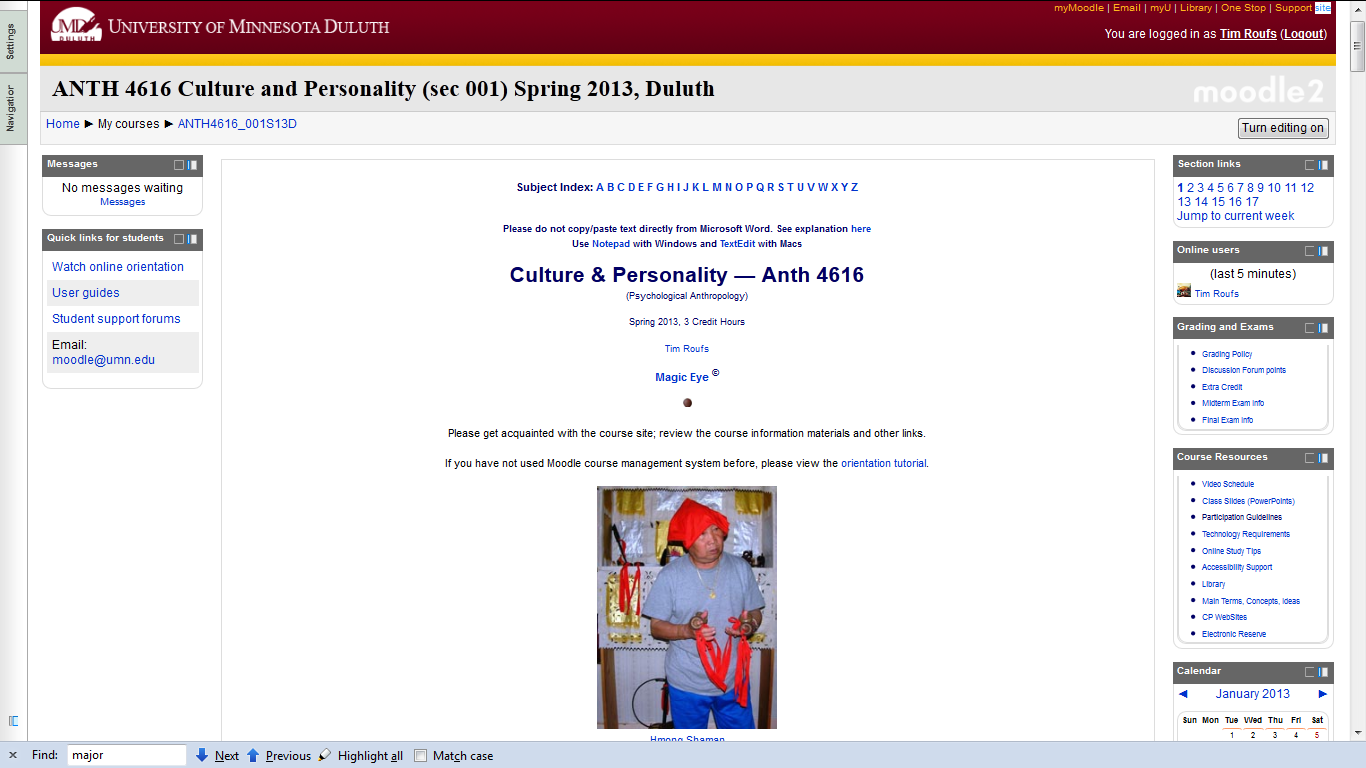 scroll down
The “First-Day” Handout information below Margaret Mead . . .
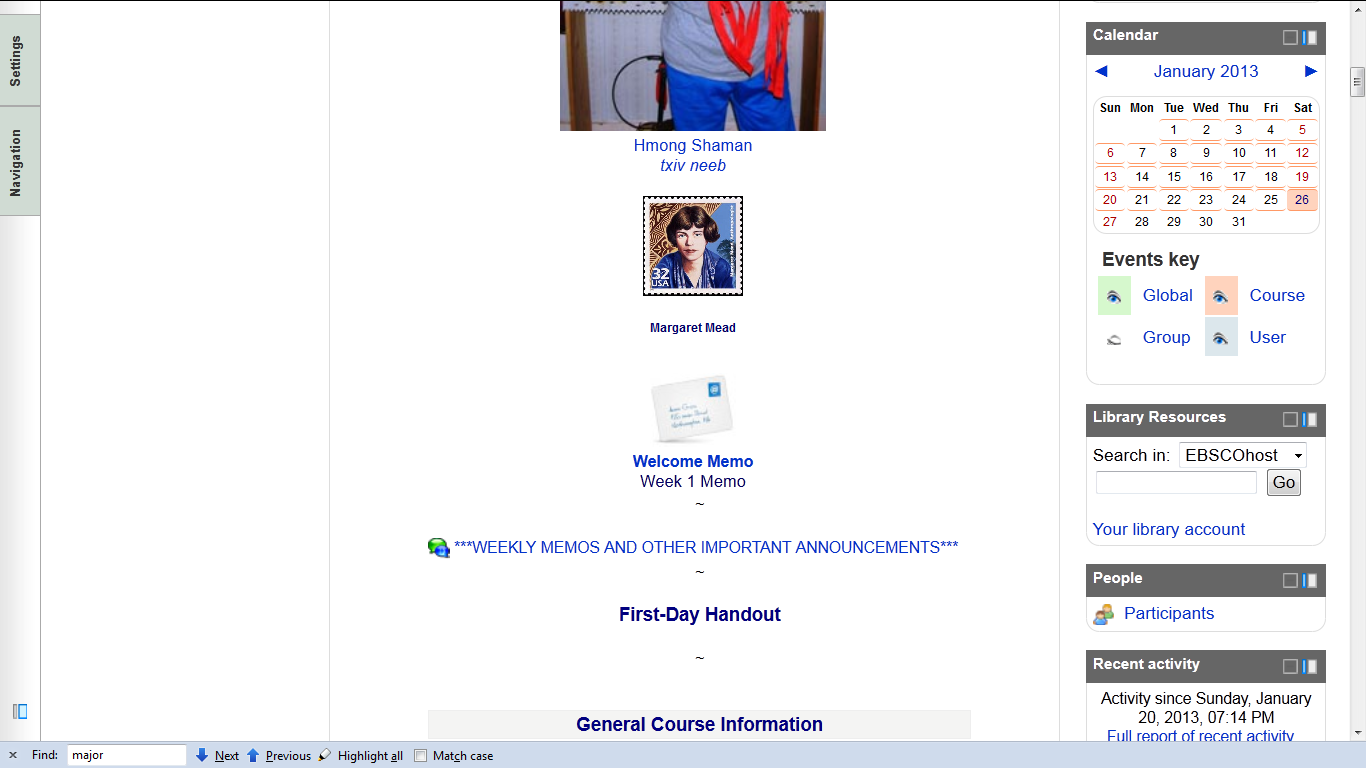 The “First-Day” Handout information contains the basic information . . . 

It look something like the following . . .
https://moodle.umn.edu/
“First-Day” Handout information . . .
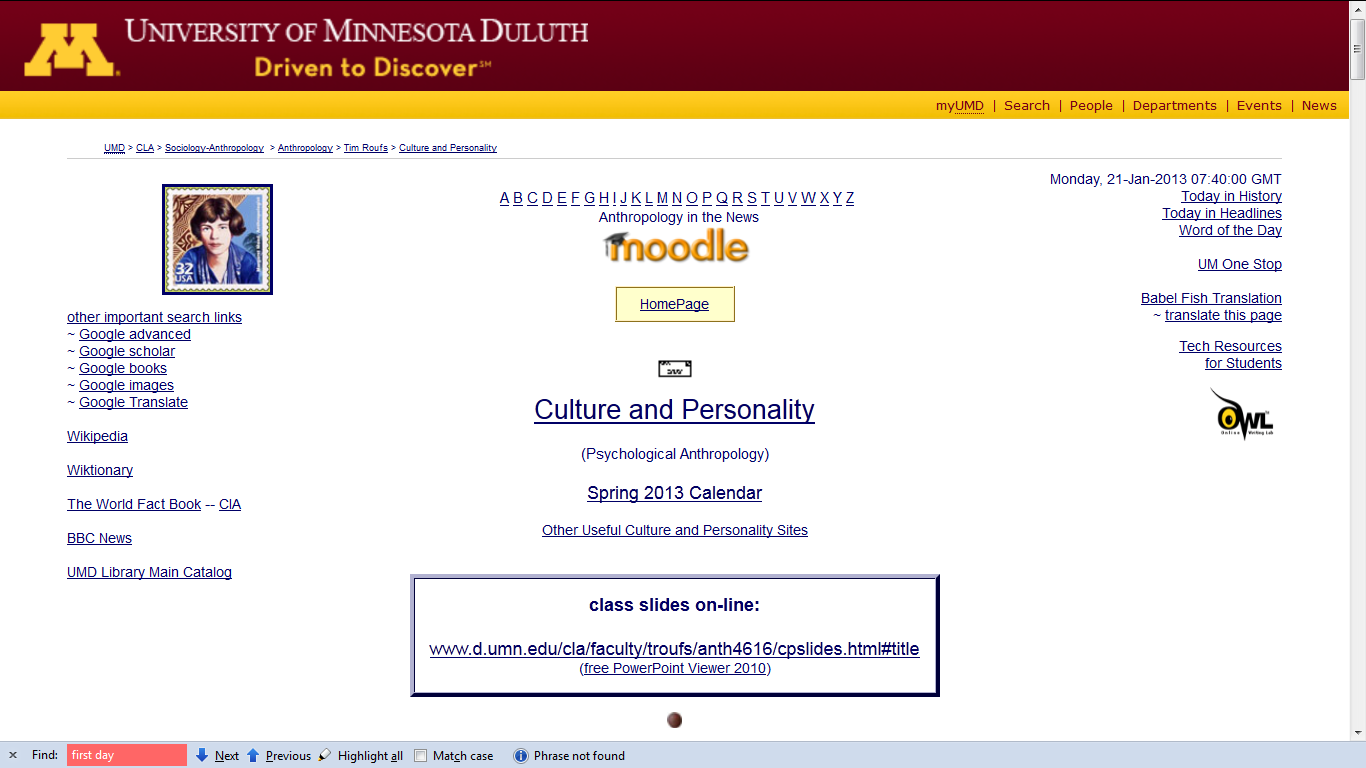 http://www.d.umn.edu/cla/faculty/troufs/anth3635/cehandout_first-day.html
“First-Day” Handout information . . .
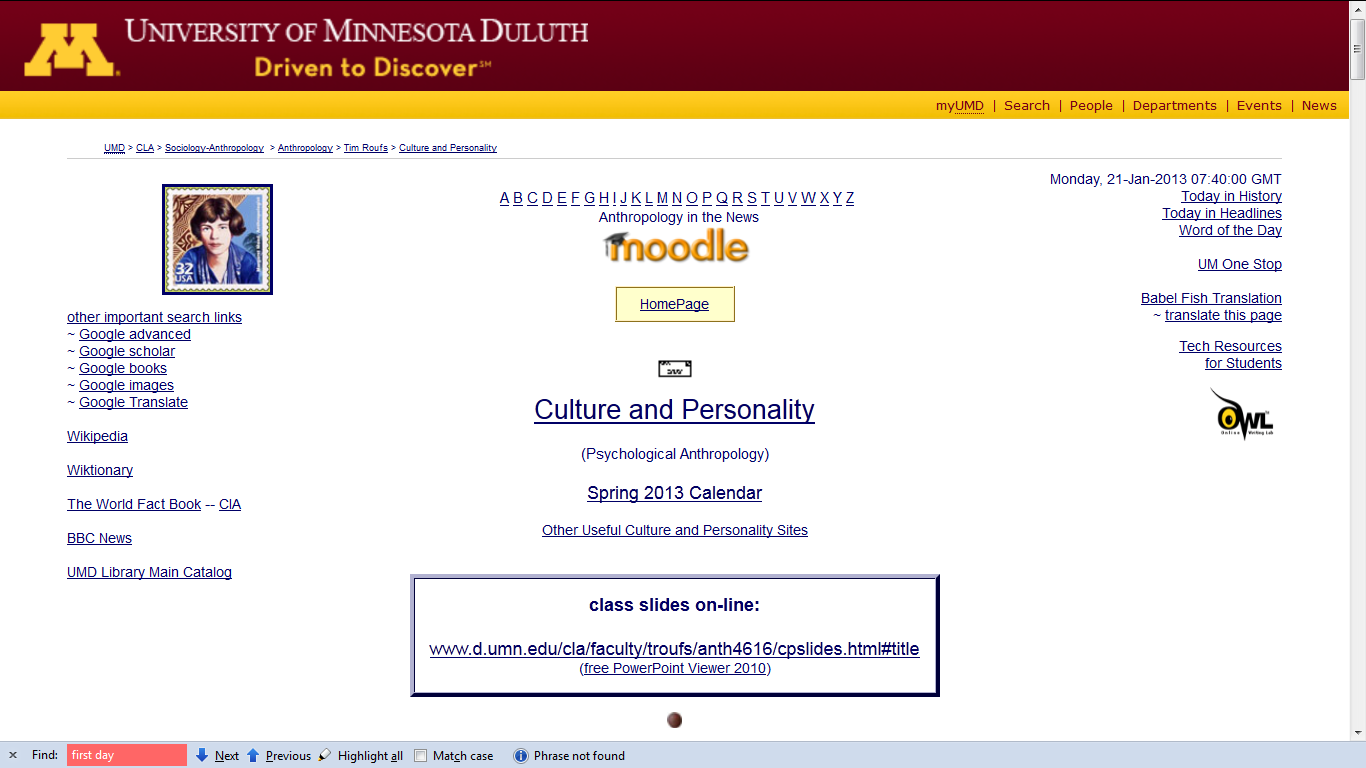 scroll down
http://www.d.umn.edu/cla/faculty/troufs/anth3635/cehandout_first-day.html
“First-Day” Handout information . . .
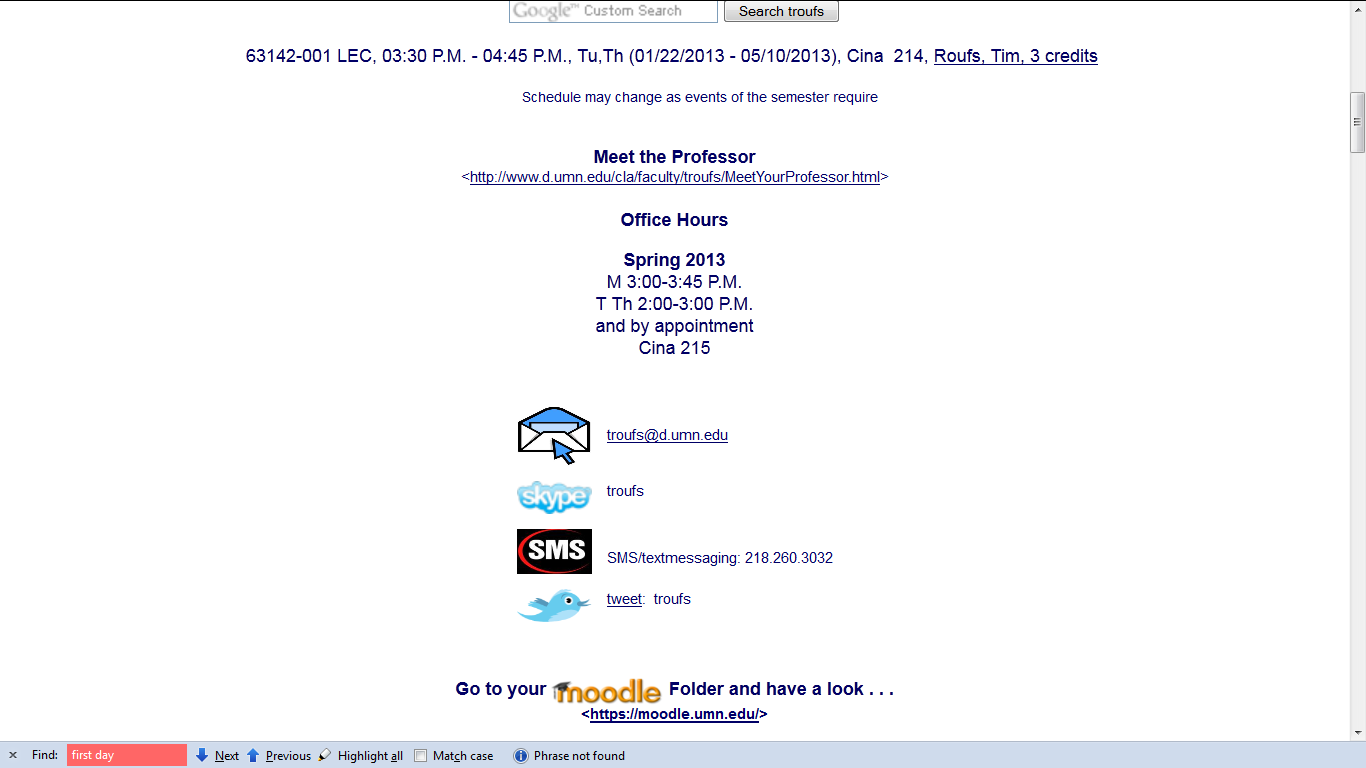 Basic Contact information . . .
http://www.d.umn.edu/cla/faculty/troufs/anth3635/cehandout_first-day.html
“First-Day” Handout information . . .
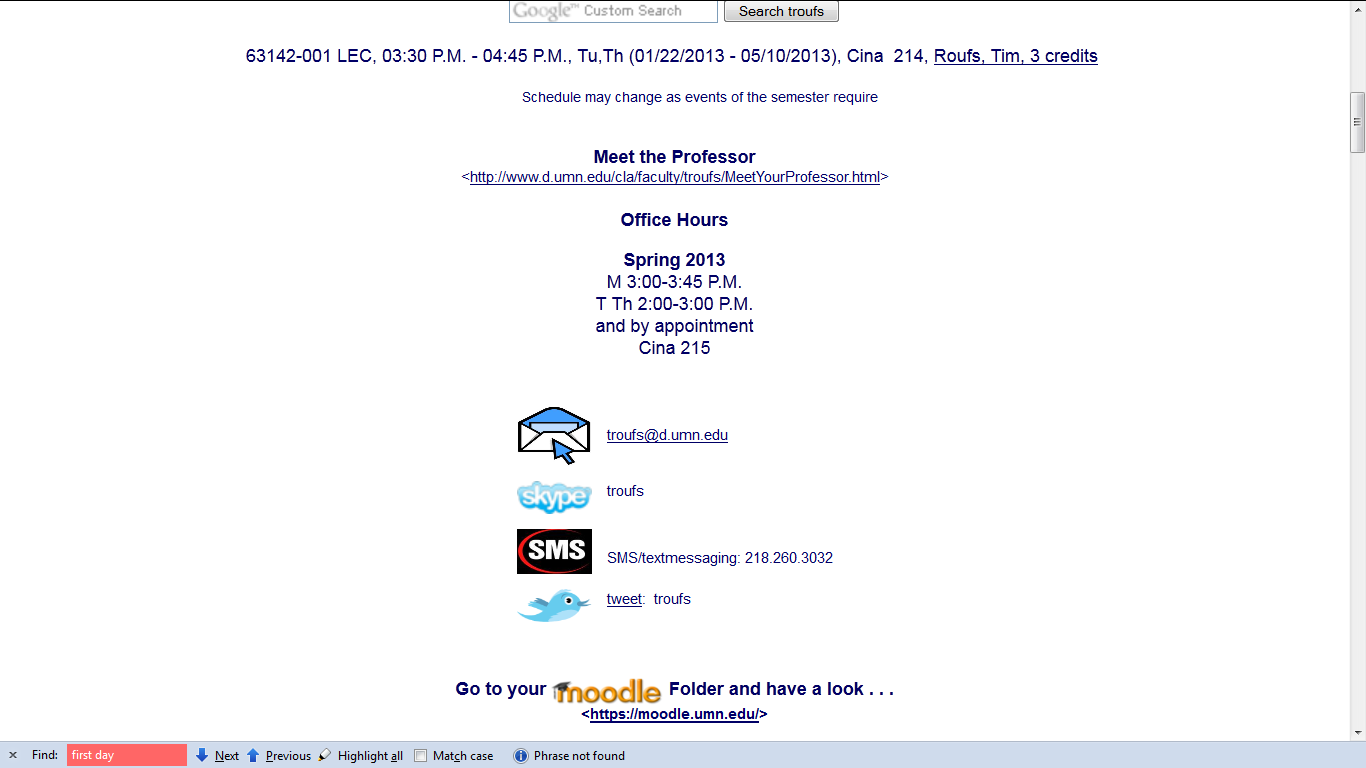 scroll down
http://www.d.umn.edu/cla/faculty/troufs/anth3635/cehandout_first-day.html
“First-Day” Handout information . . .
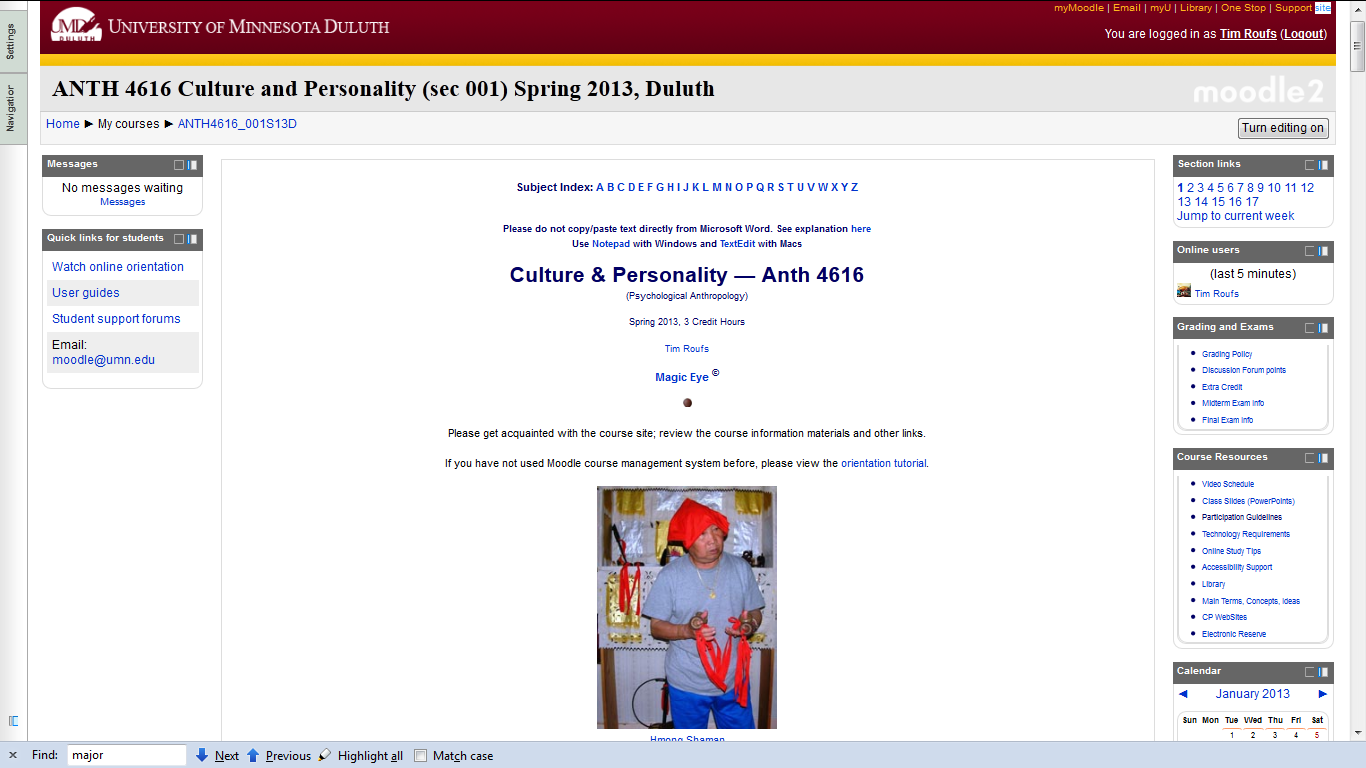 Moodle Home and 
“Block 1”
“First-Day” Handout information . . .
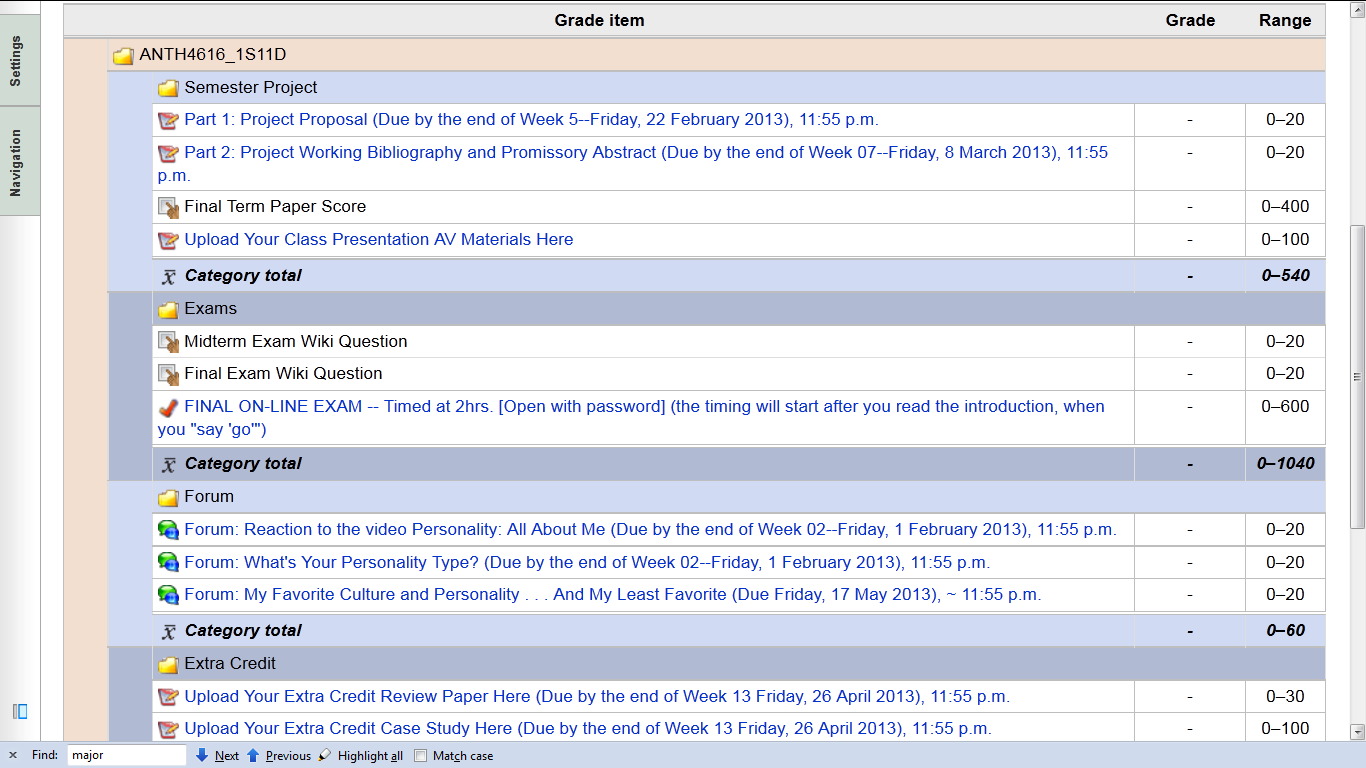 Moodle Grader
http://www.d.umn.edu/cla/faculty/troufs/anth3635/cehandout_first-day.html
“First-Day” Handout information . . .
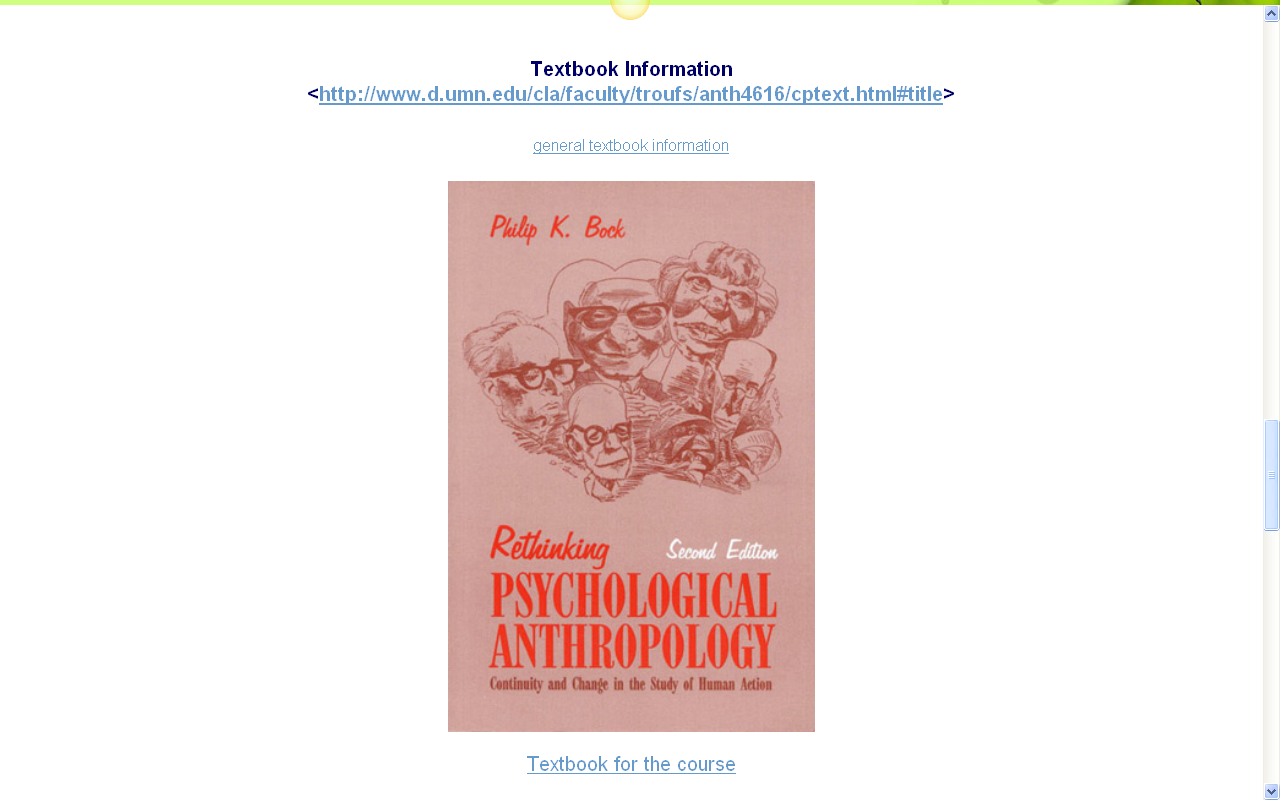 Basic Text Information
http://www.d.umn.edu/cla/faculty/troufs/anth3635/cehandout_first-day.html
“First-Day” Handout information . . .
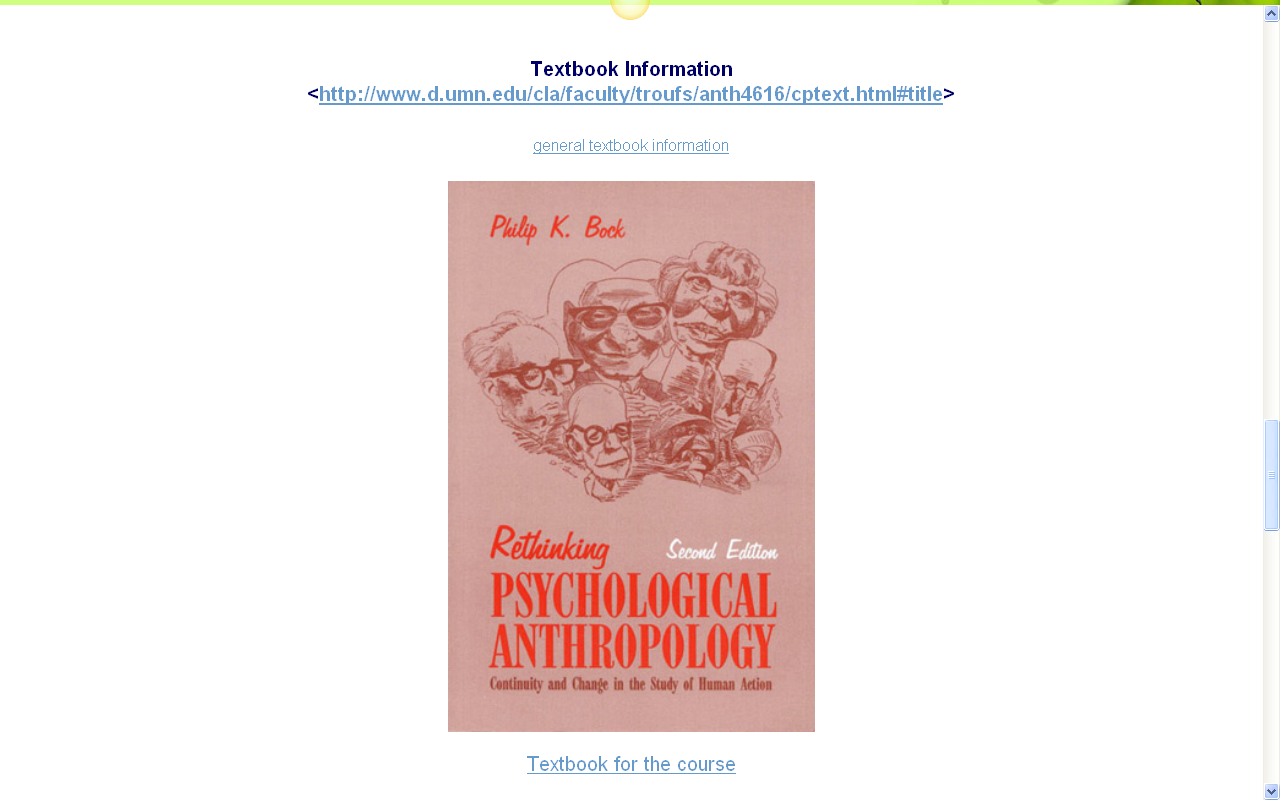 including information on purchasing texts . . .
http://www.d.umn.edu/cla/faculty/troufs/anth3635/cehandout_first-day.html
“First-Day” Handout information . . .
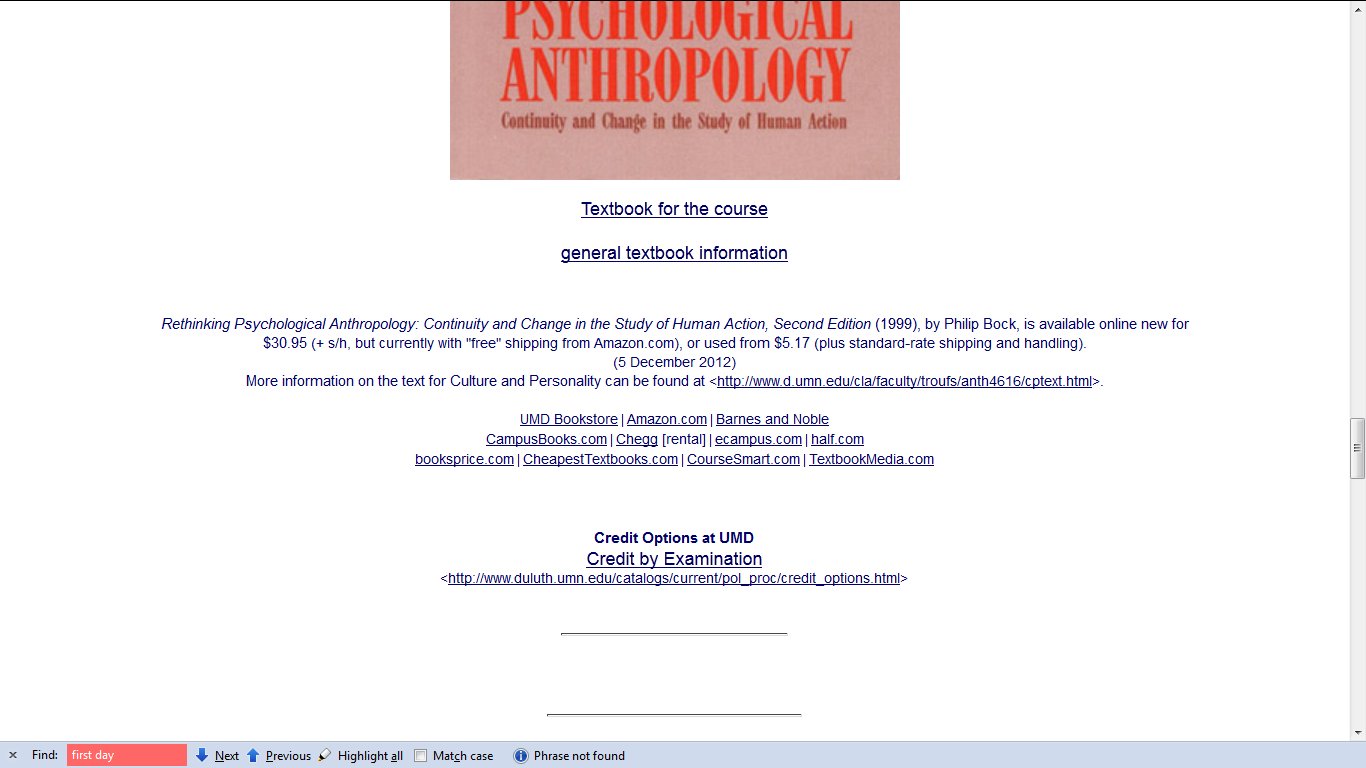 information on purchasing texts . . .
http://www.d.umn.edu/cla/faculty/troufs/anth3635/cehandout_first-day.html
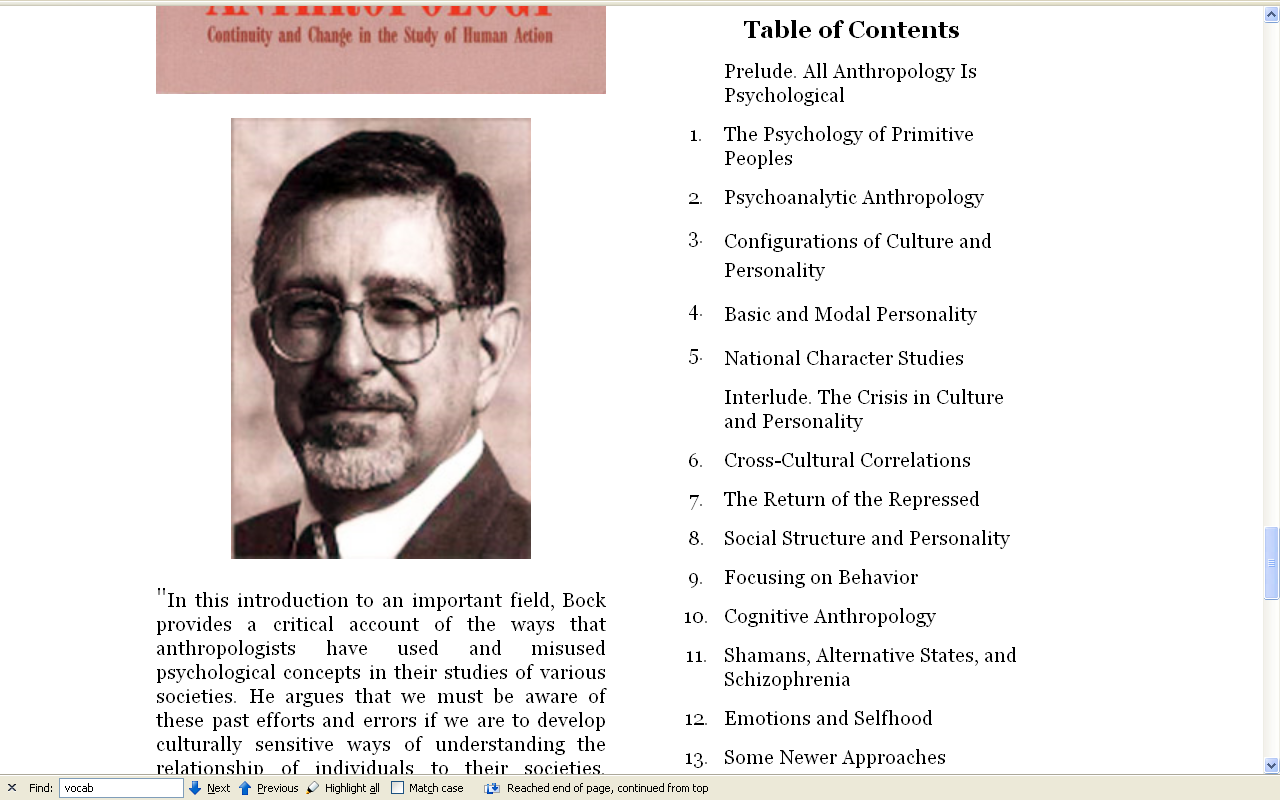 Author information . . .
www.d.umn.edu/cla/faculty/troufs/anth4616/cptext.html#title
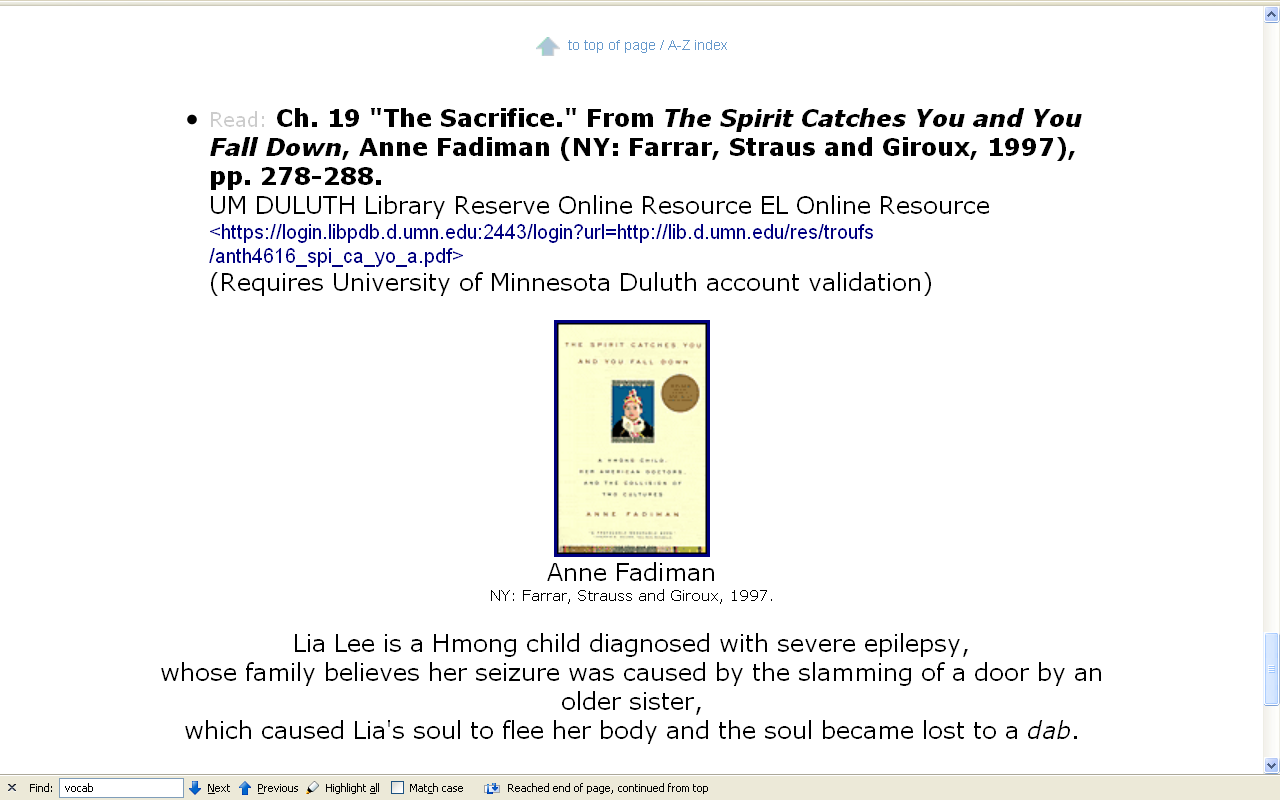 Supplementary Reading information . . .
Text:
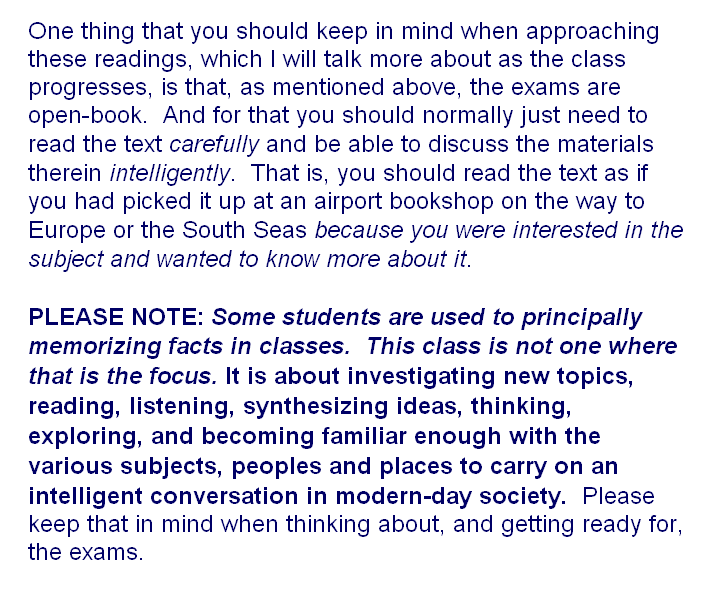 Your Moodle screen will look something like this . . .
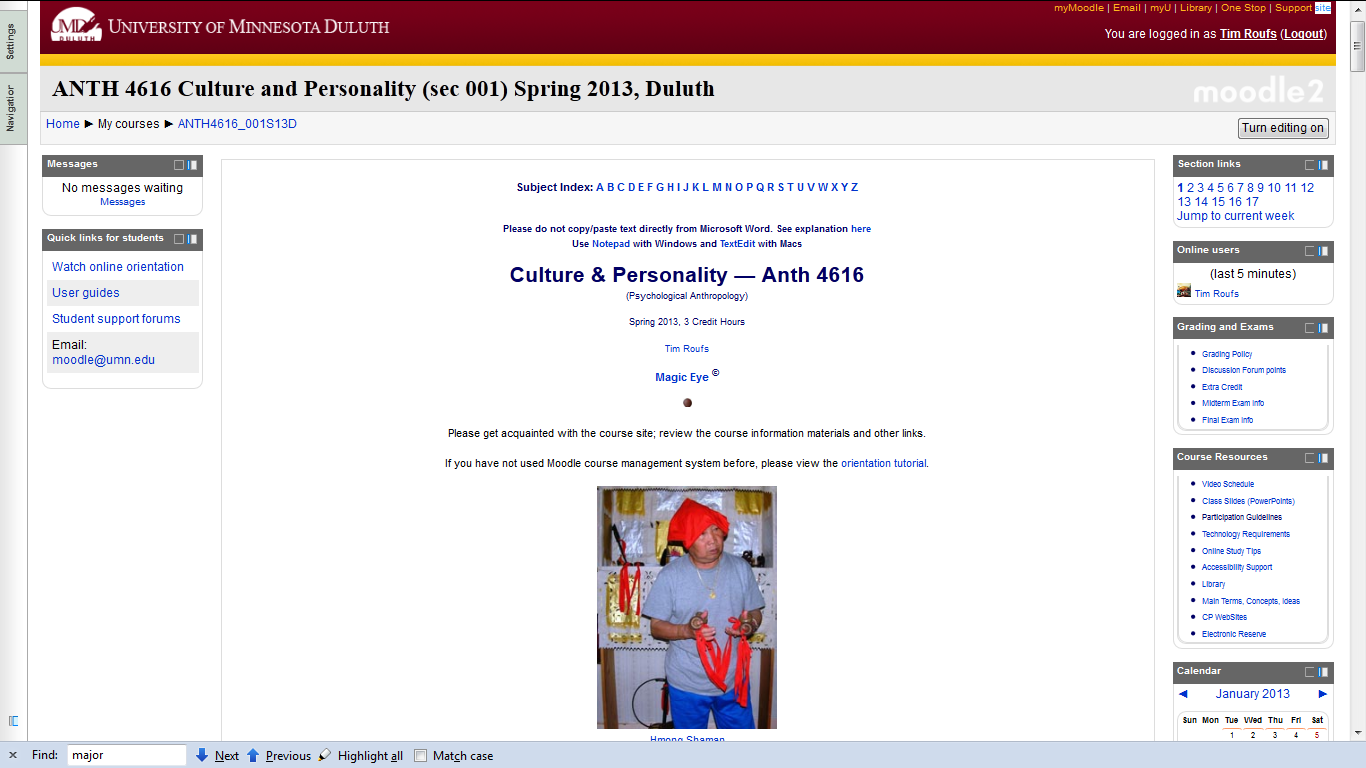 Back to the main
Moodle page
Your Moodle screen will look something like this . . .
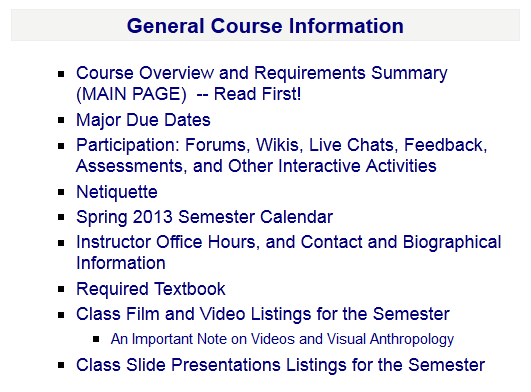 “Block 1”
Your Moodle screen will look something like this . . .
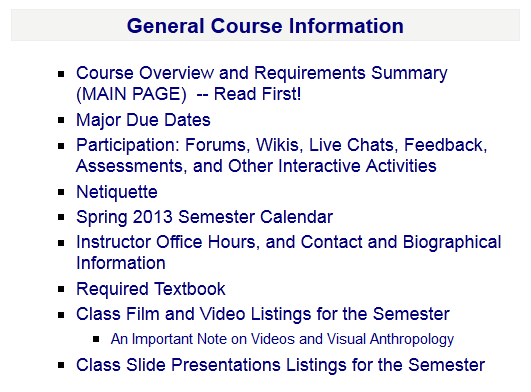 Your Moodle screen will look something like this . . .
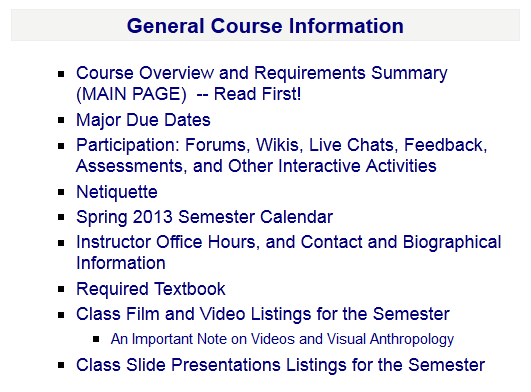 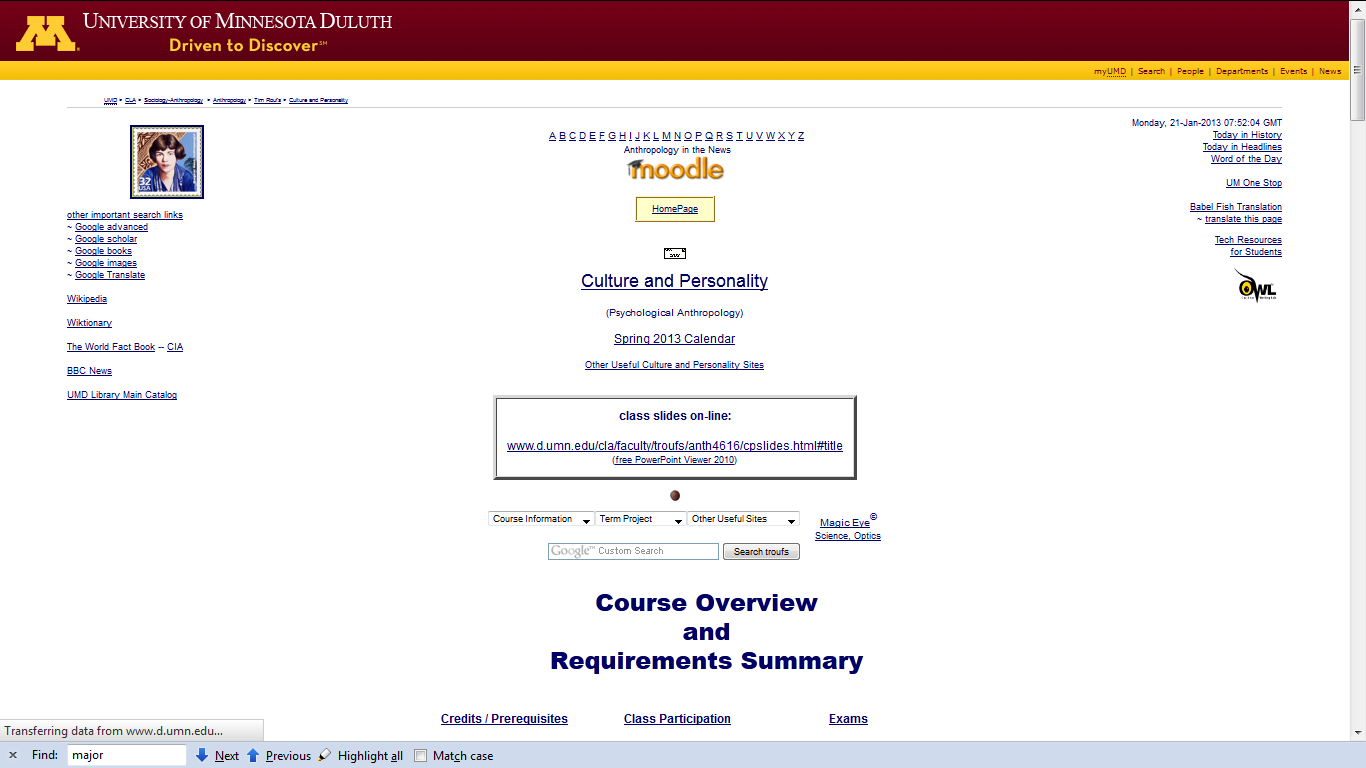 Governing Procedures
http://www.d.umn.edu/cla/faculty/troufs/anth3635/cehandout_first-day.html
Governing Procedures
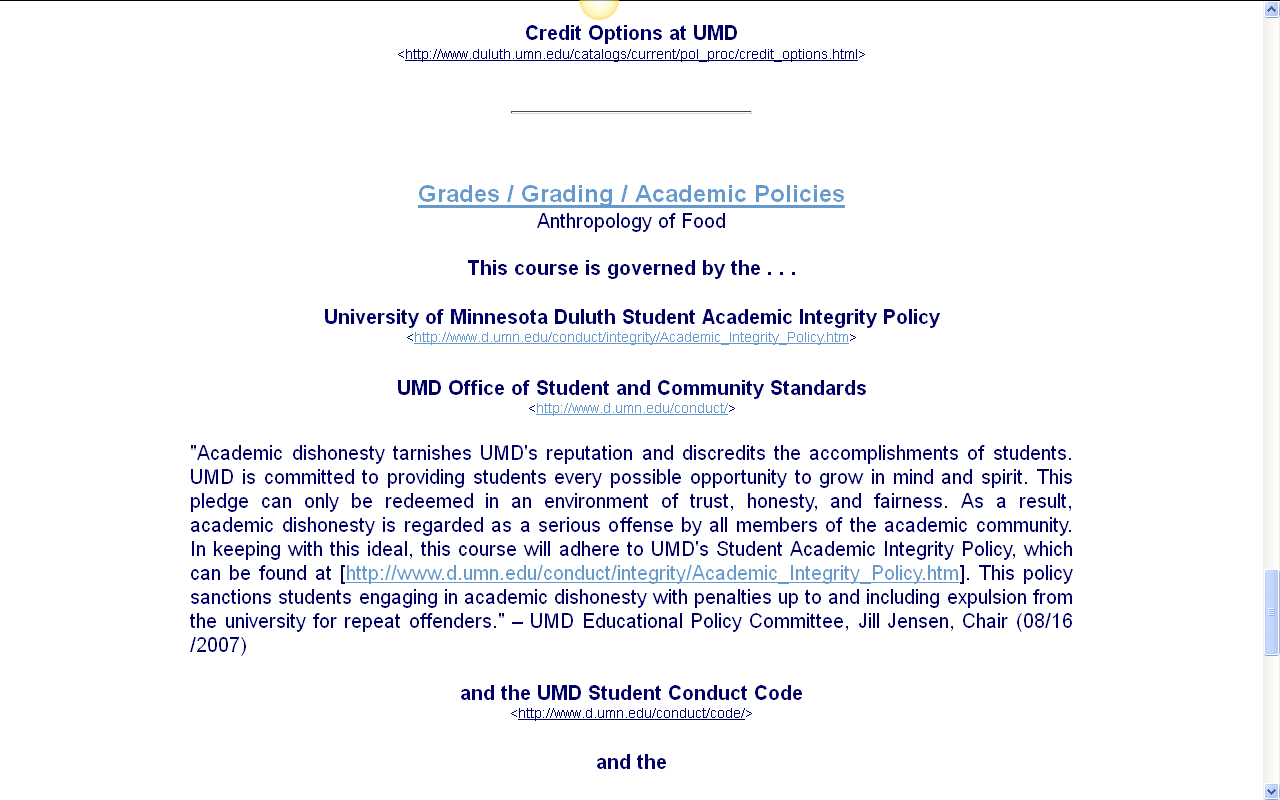 http://www.d.umn.edu/cla/faculty/troufs/anth3635/cehandout_first-day.html
Governing Procedures
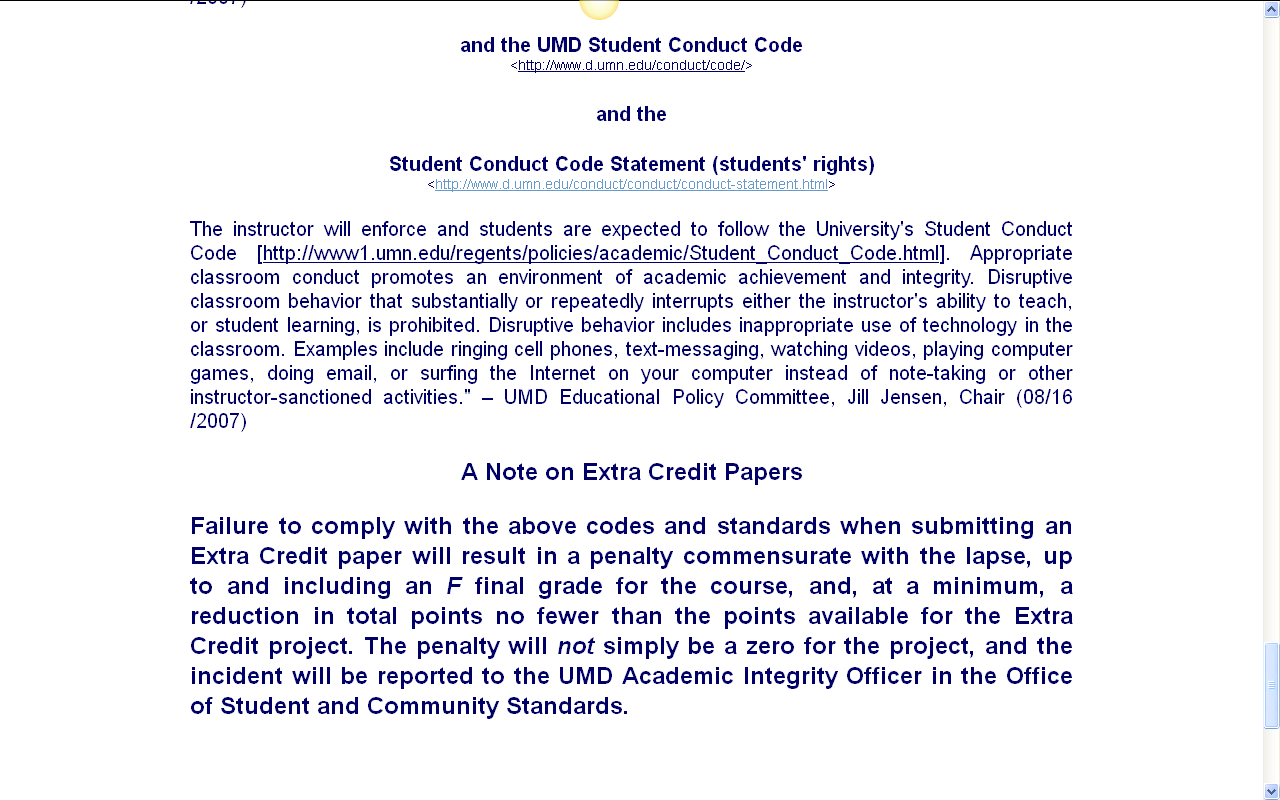 http://www.d.umn.edu/cla/faculty/troufs/anth3635/cehandout_first-day.html
Governing Procedures
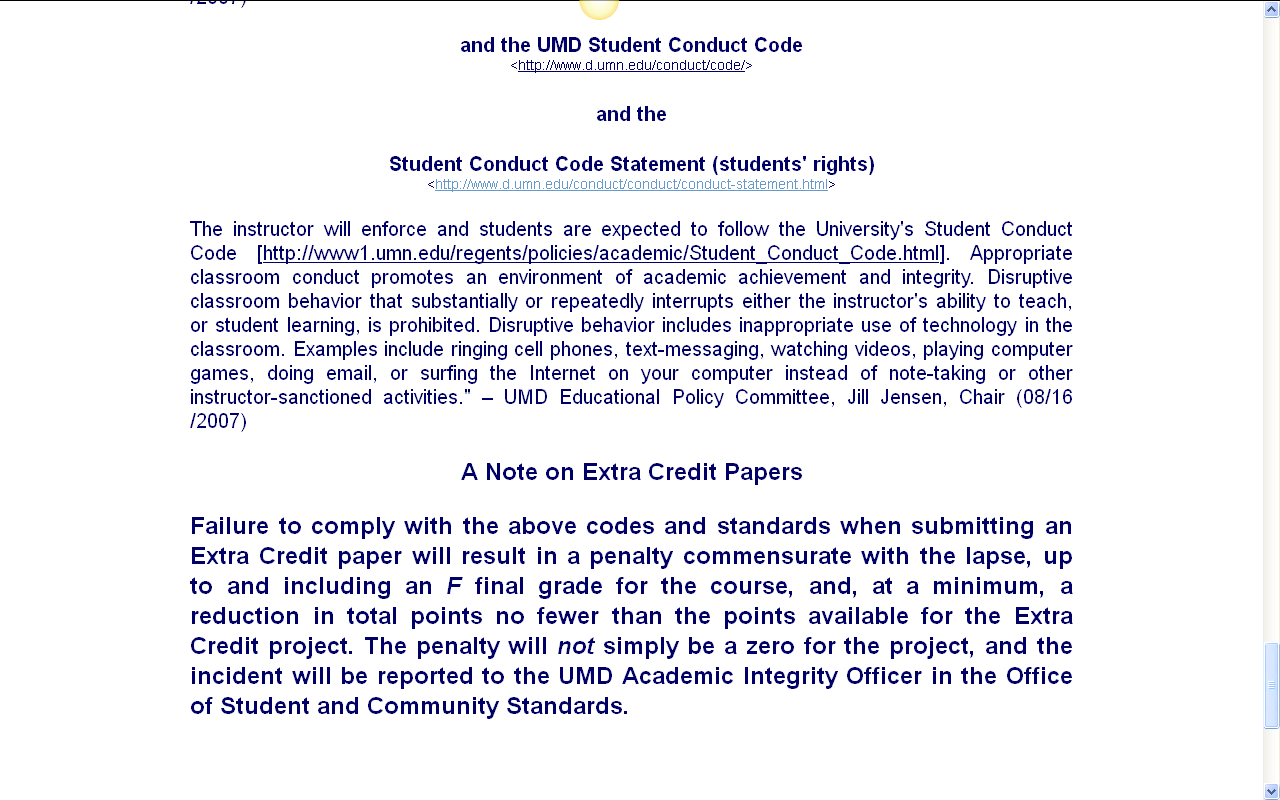 Governing Procedures
note on Extra Credit Papers
http://www.d.umn.edu/cla/faculty/troufs/anth3635/cehandout_first-day.html
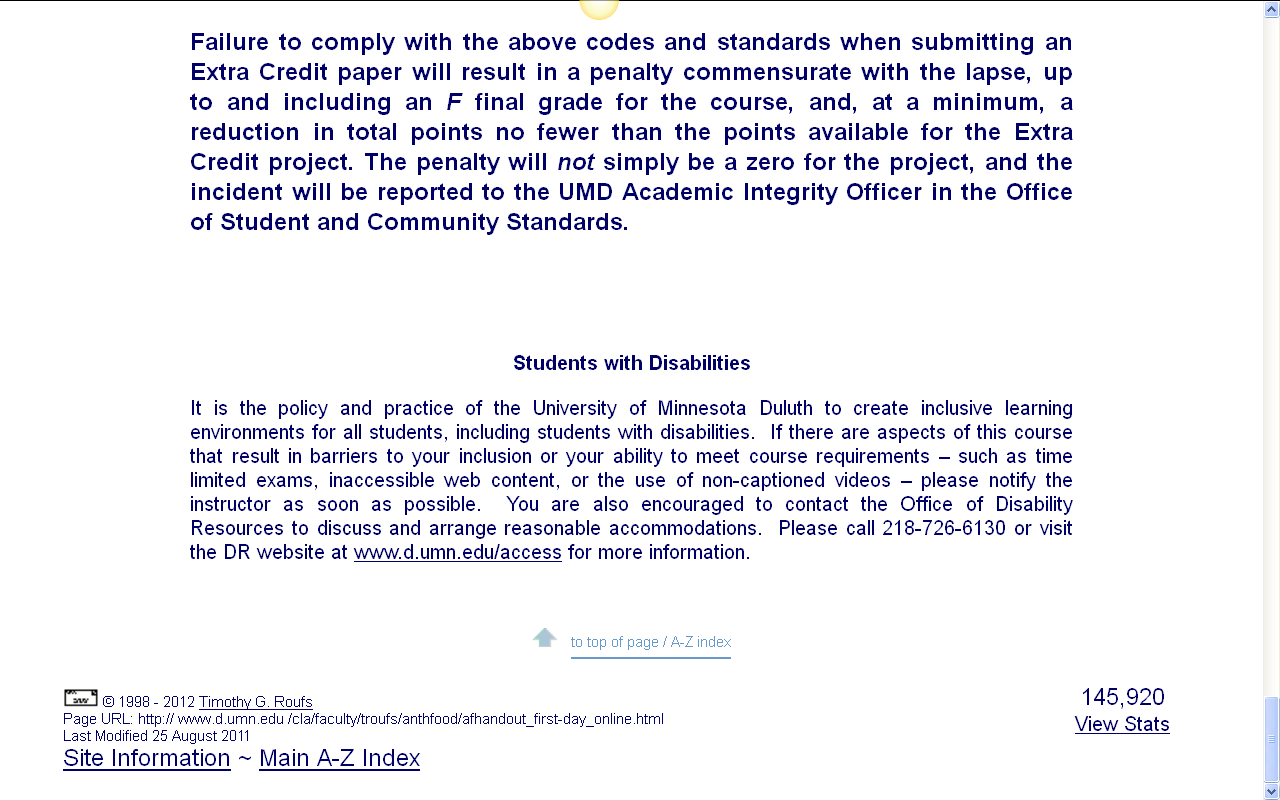 Special Facilities
Information
http://www.d.umn.edu/cla/faculty/troufs/anth3635/cehandout_first-day.html
Your Moodle screen will look something like this . . .
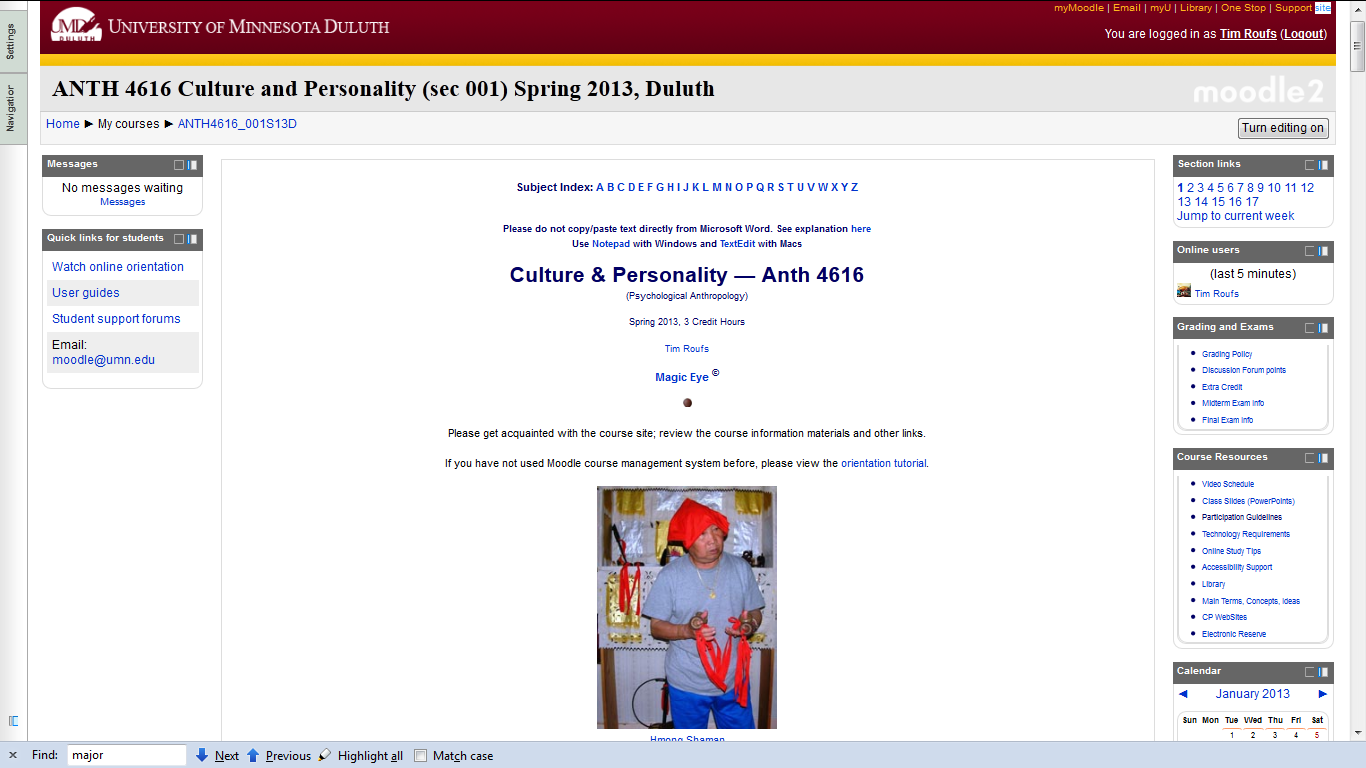 Back to the main
Moodle page
“Block 1”
Your Moodle screen will look something like this . . .
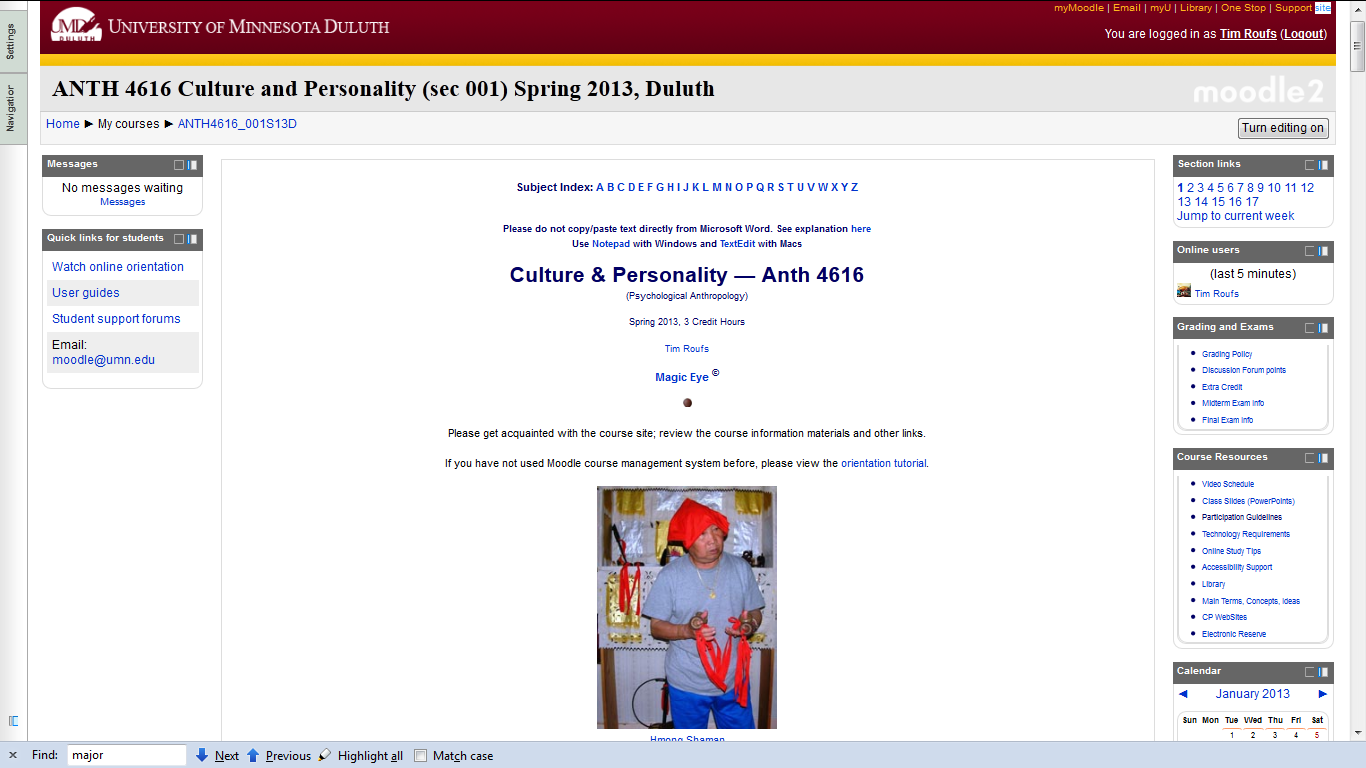 requirements, due dates, options, and grades
Your Moodle screen will look something like this . . .
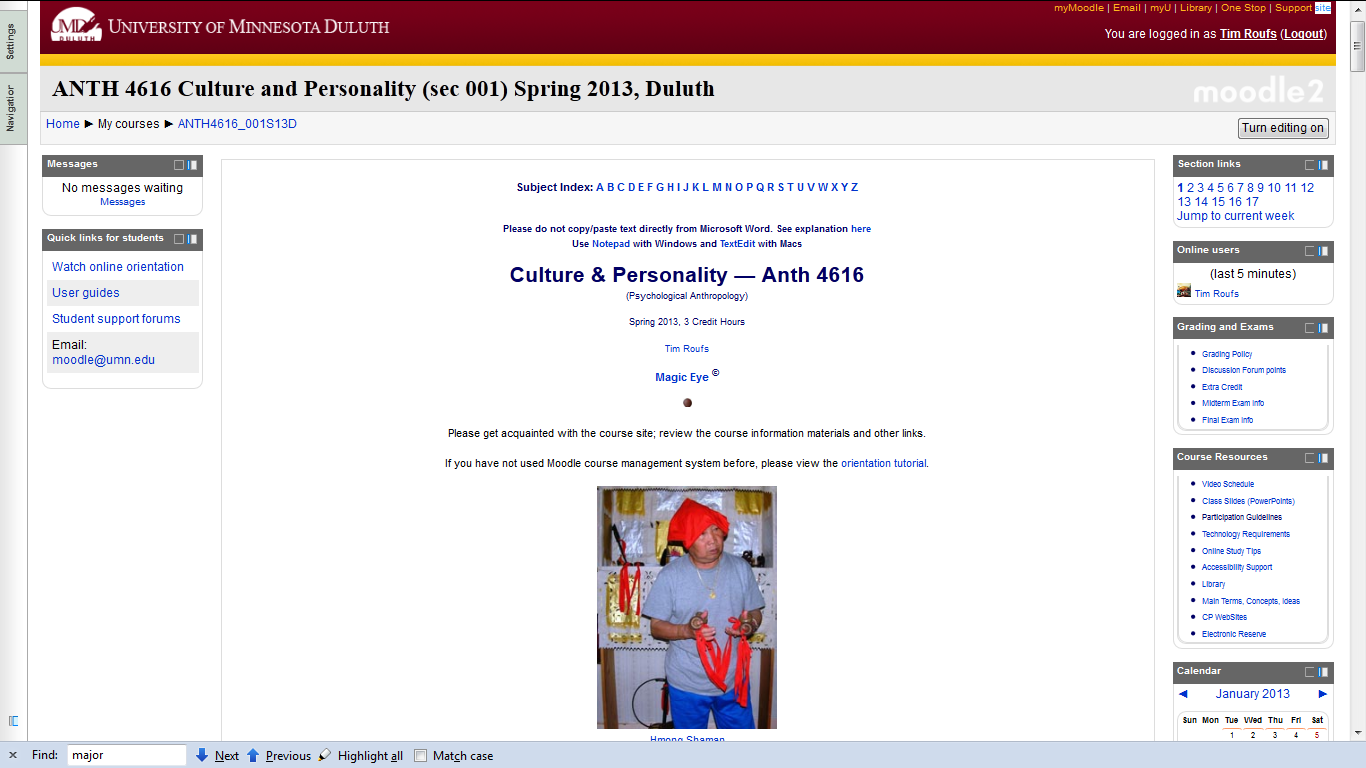 click here for grades link
requirements, due dates, options, and grades
Your Moodle screen will look something like this . . .
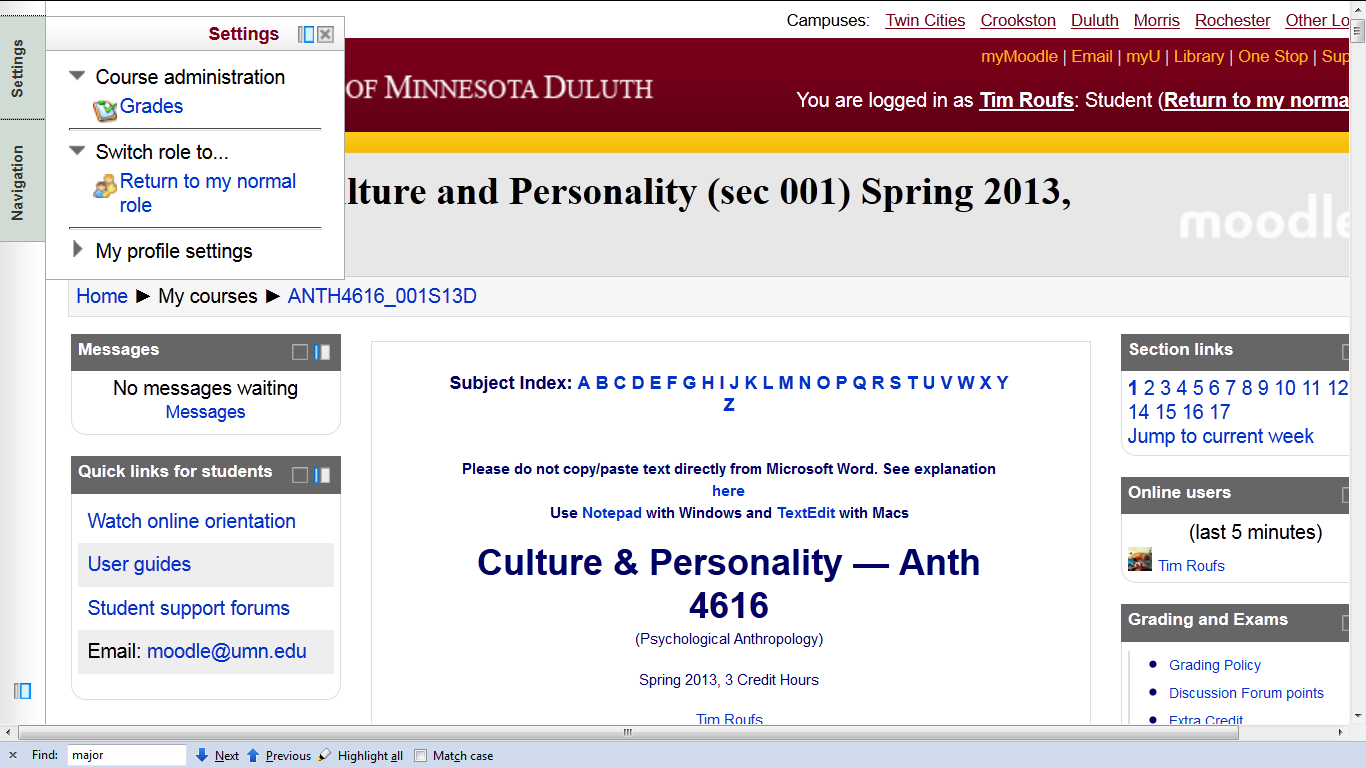 Your Moodle screen will look something like this . . .
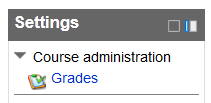 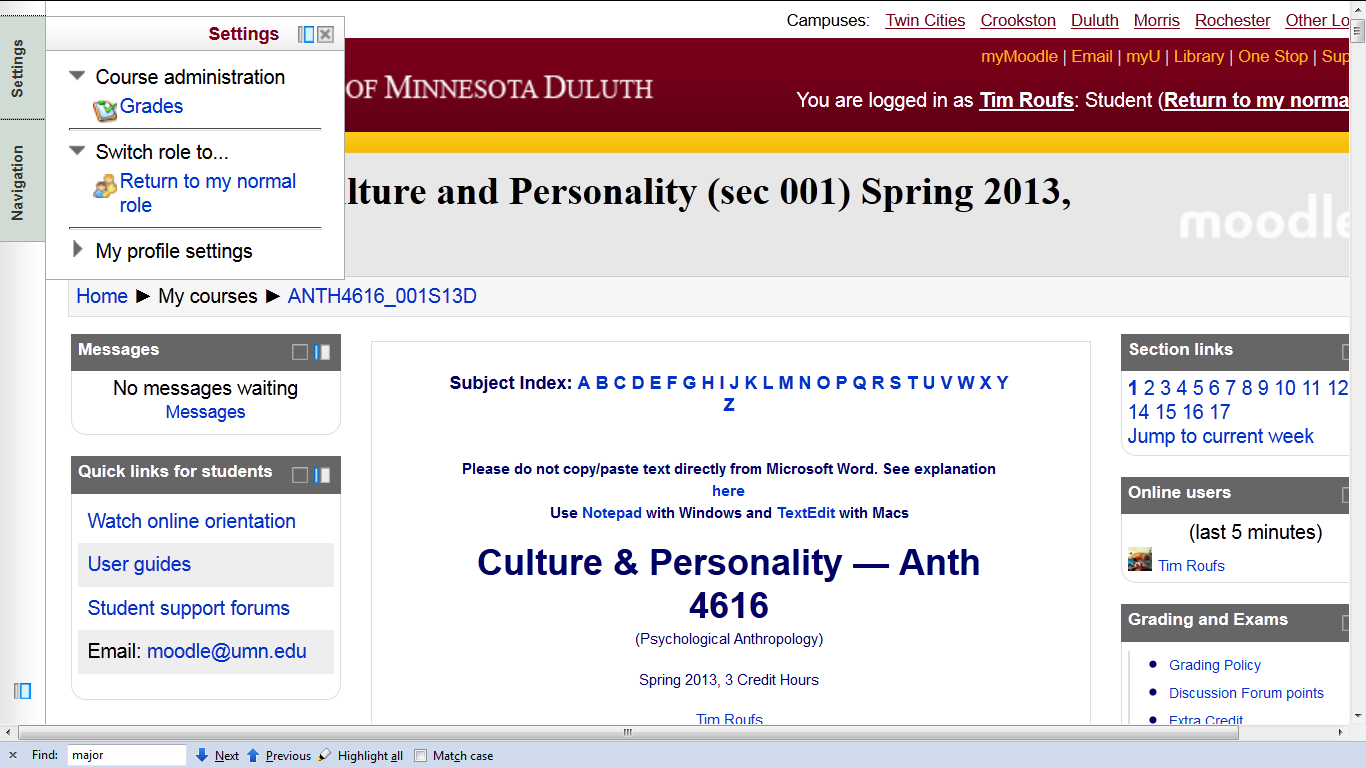 Your                  Gradebook
will look something like this
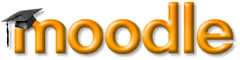 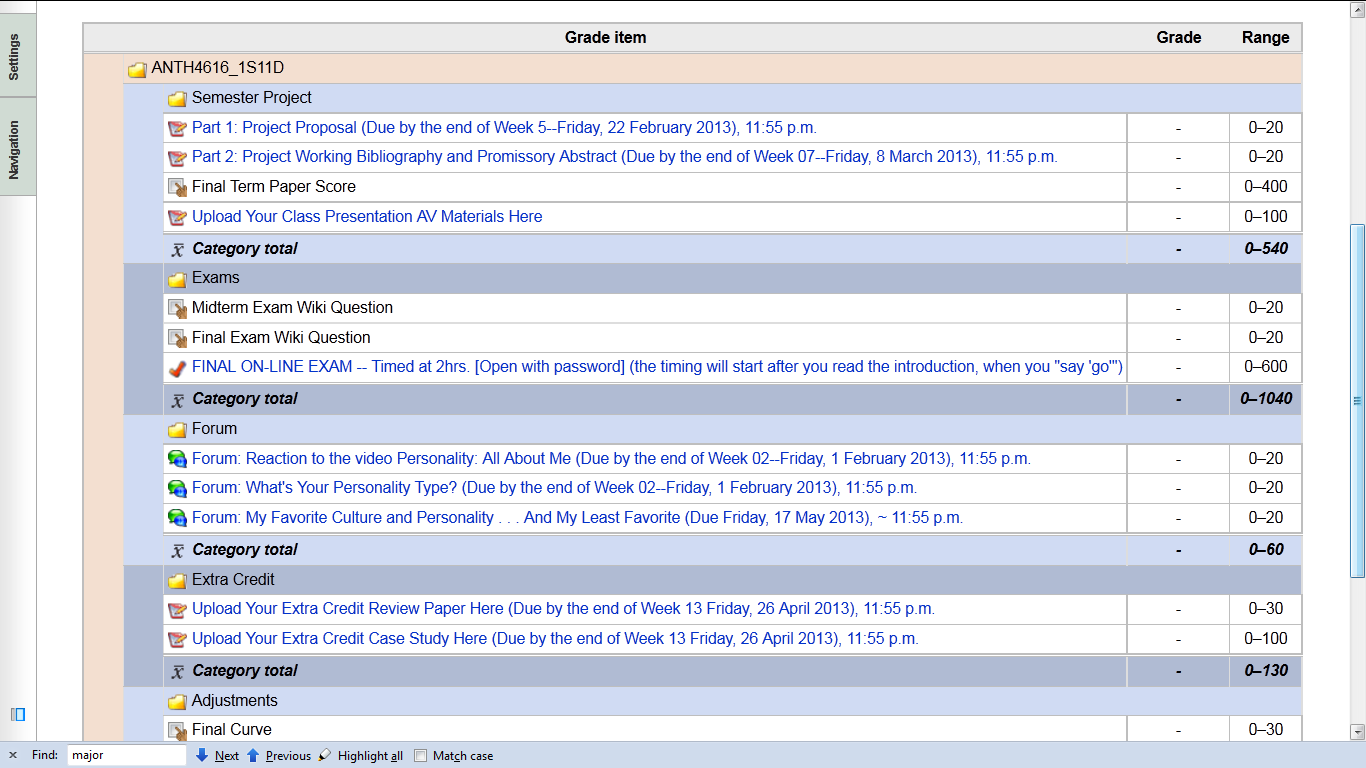 Your                  Gradebook
will look something like this
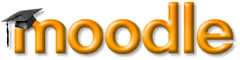 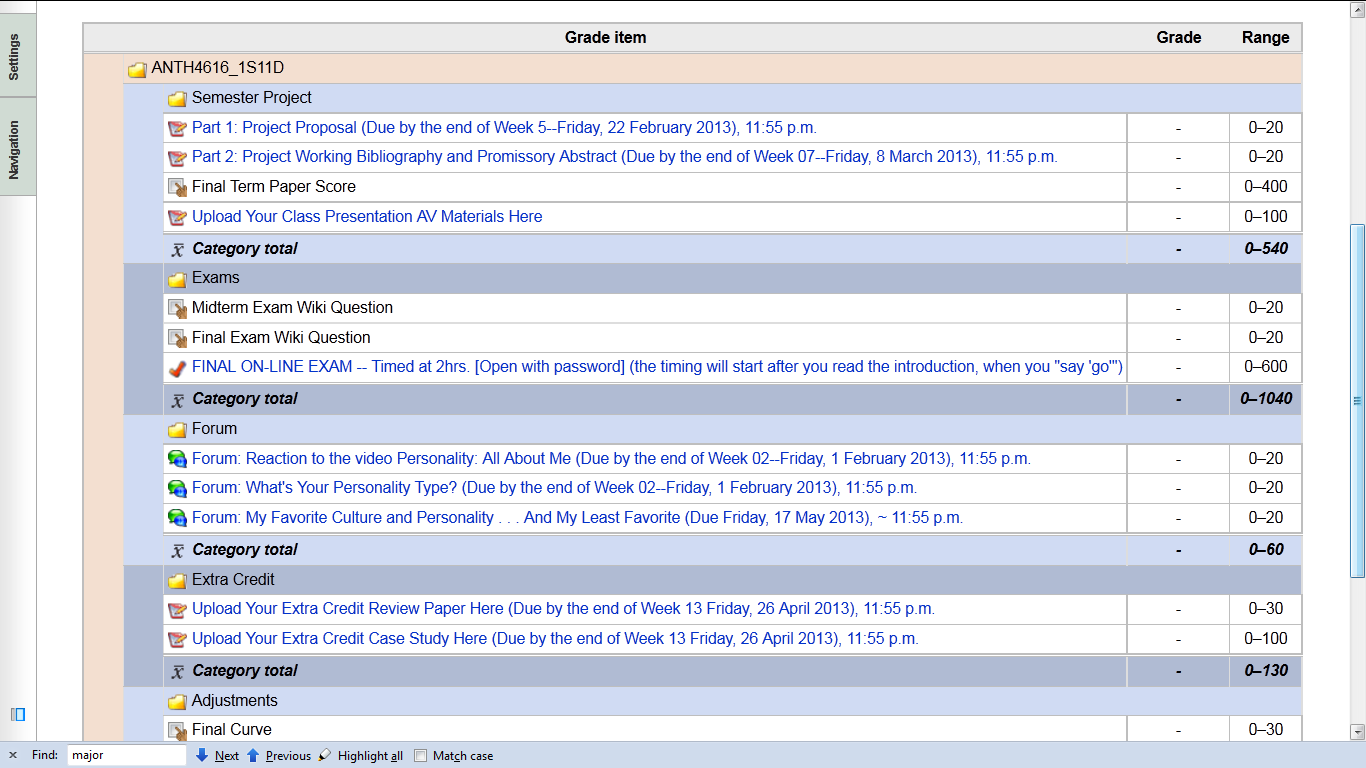 it lists course requirements, due dates, options, and grades . . .
Your Moodle screen will look something like this . . .
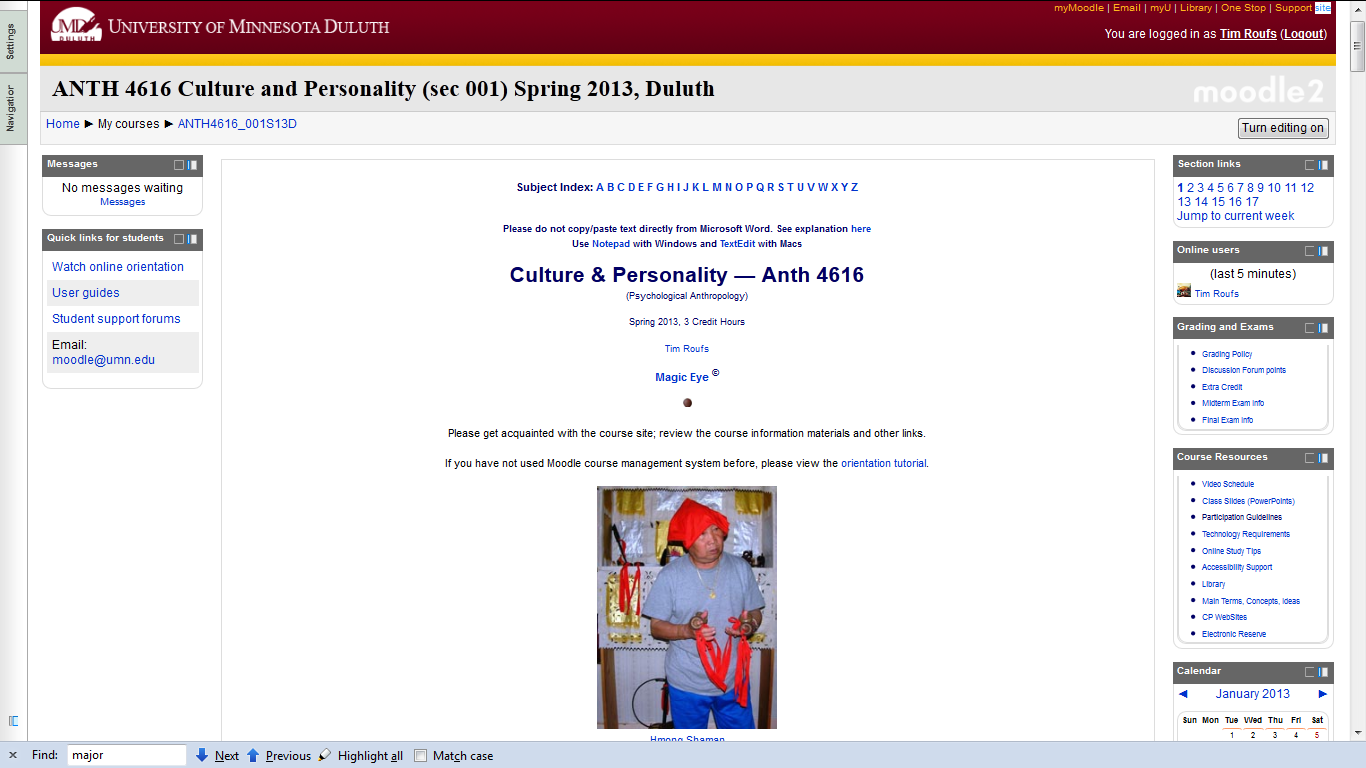 Back to the main
Moodle page
“Block 1”
“Block 1” contains the basic information on the course . . .
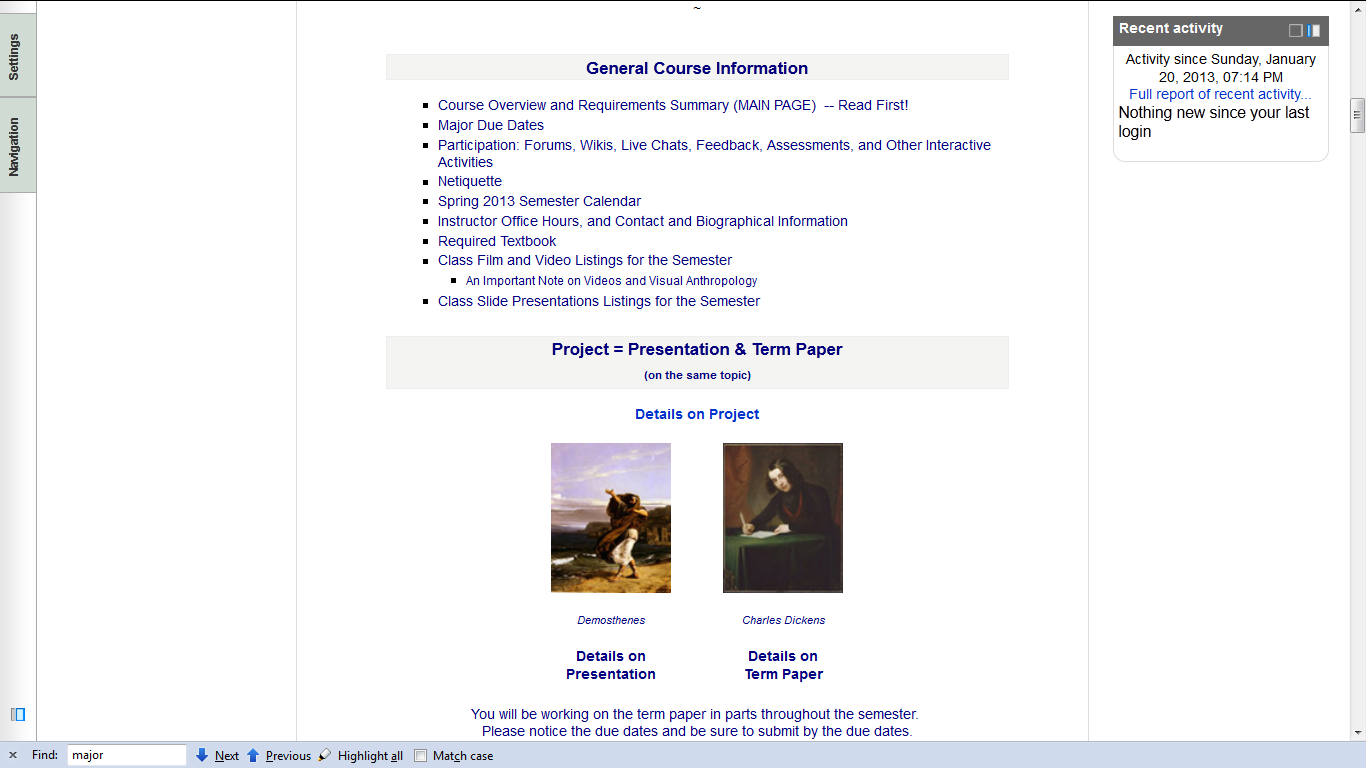 “Block 1” contains the basic information on the course . . .
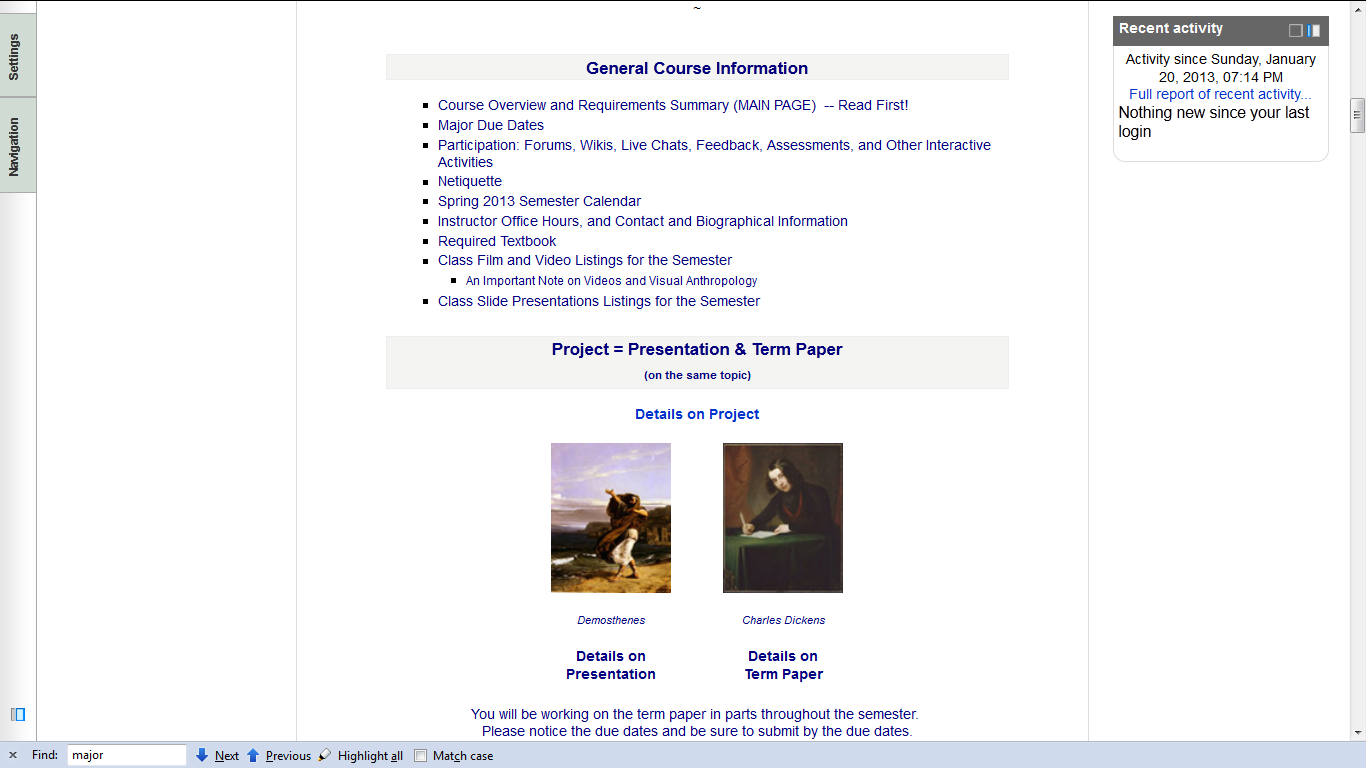 “Block 1” contains the basic information on the course . . .
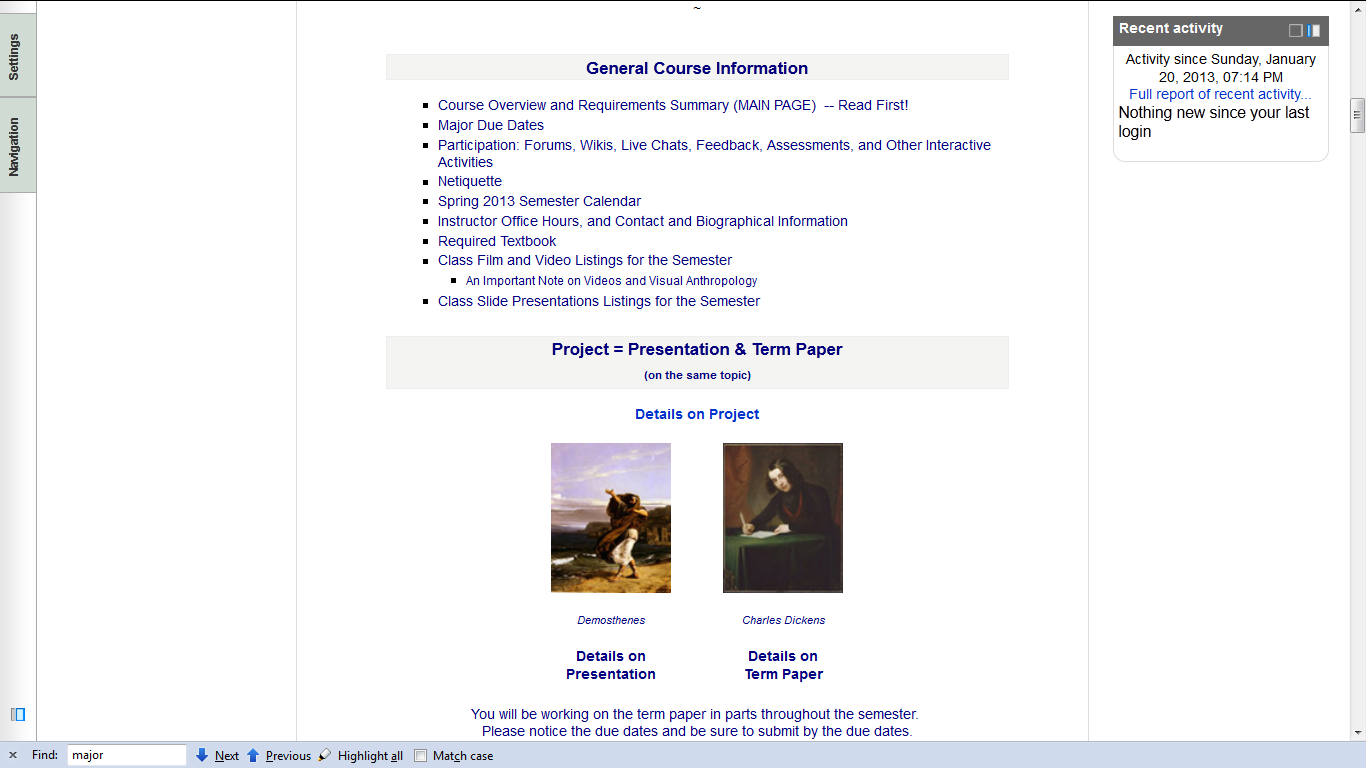 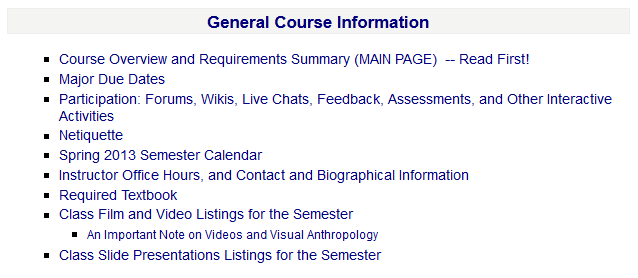 The “Major Due Dates” web page is a handy site
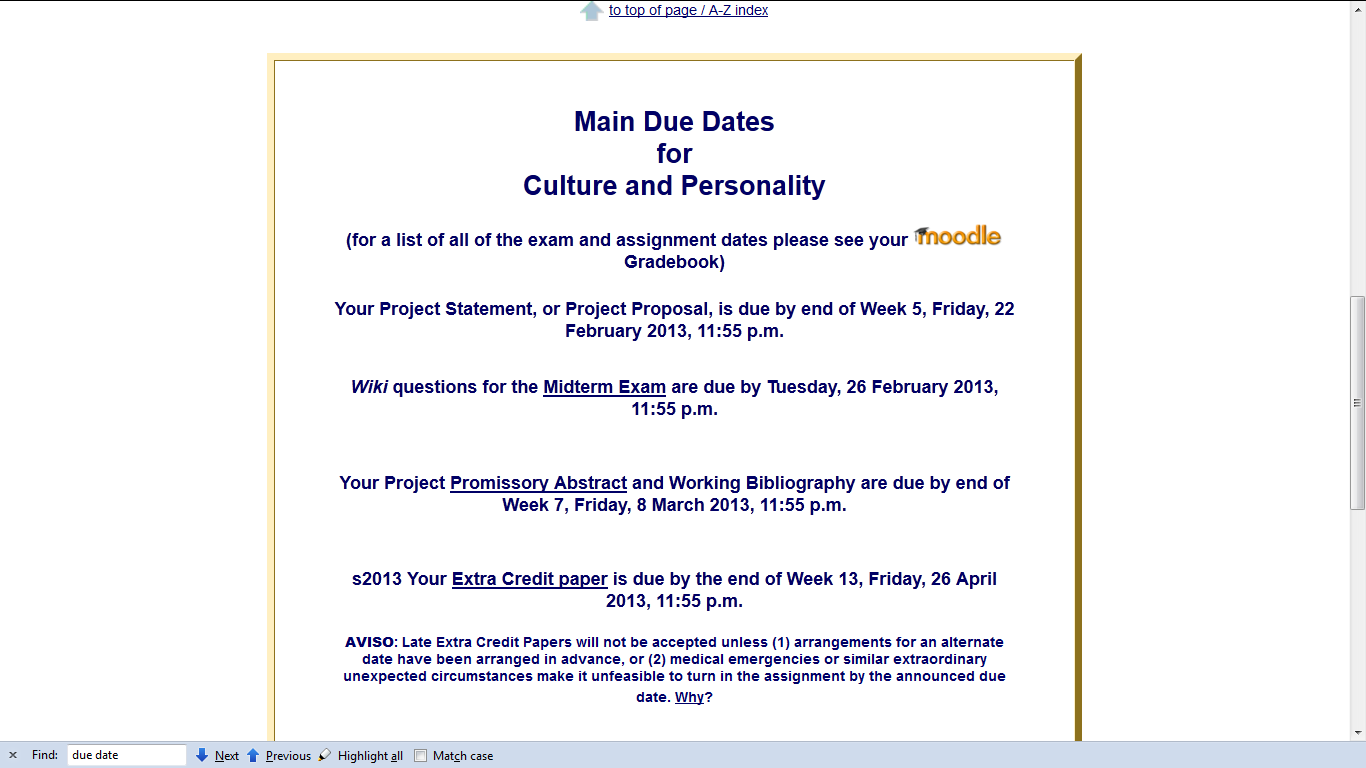 “Block 1” contains the basic information on the course . . .
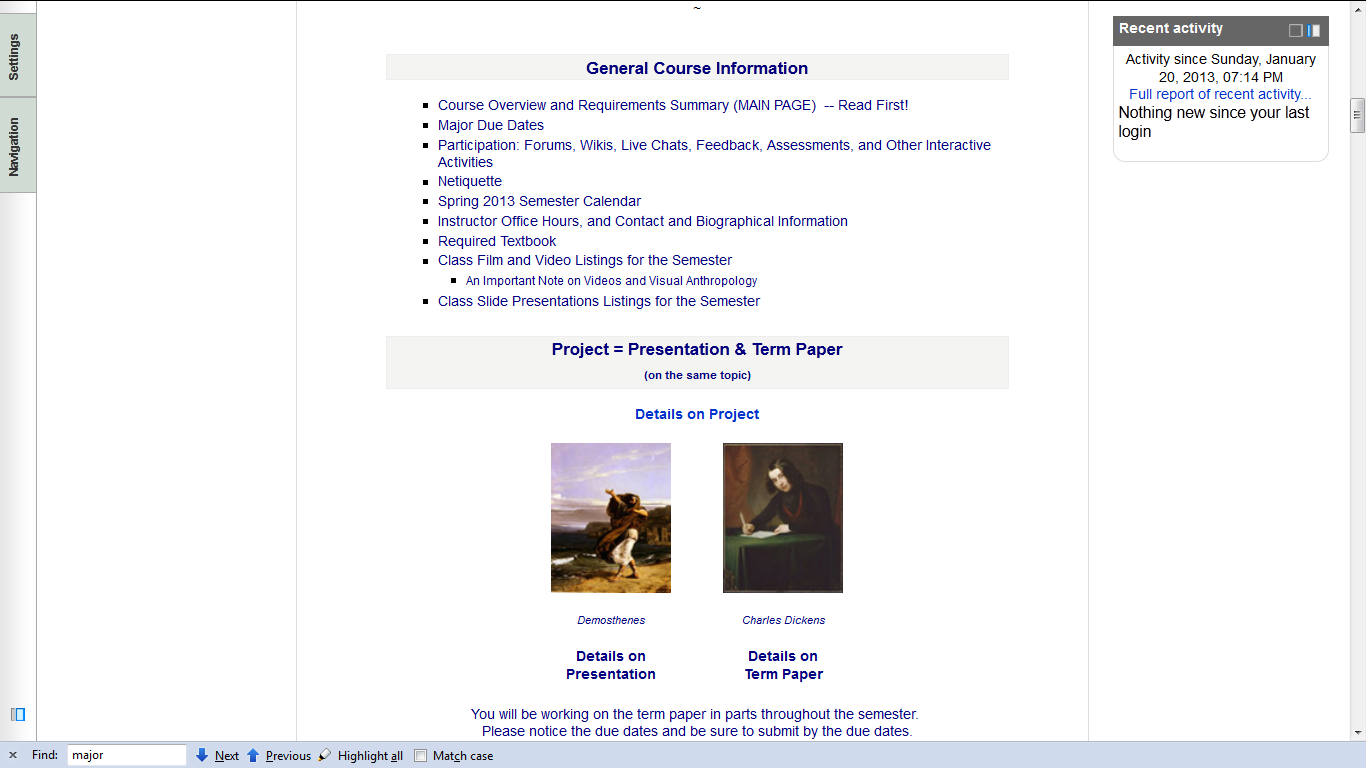 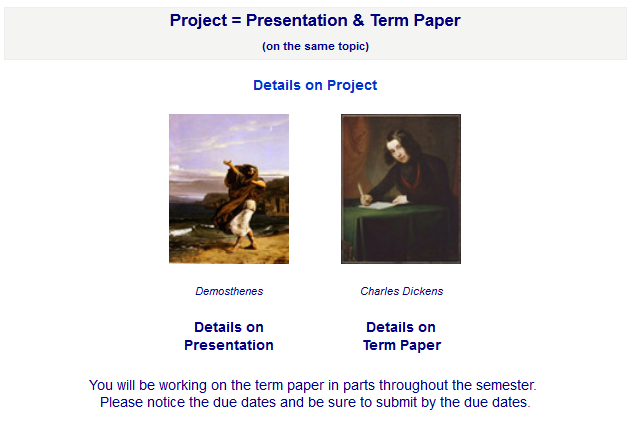 “Block 1” contains the basic information on the course . . .
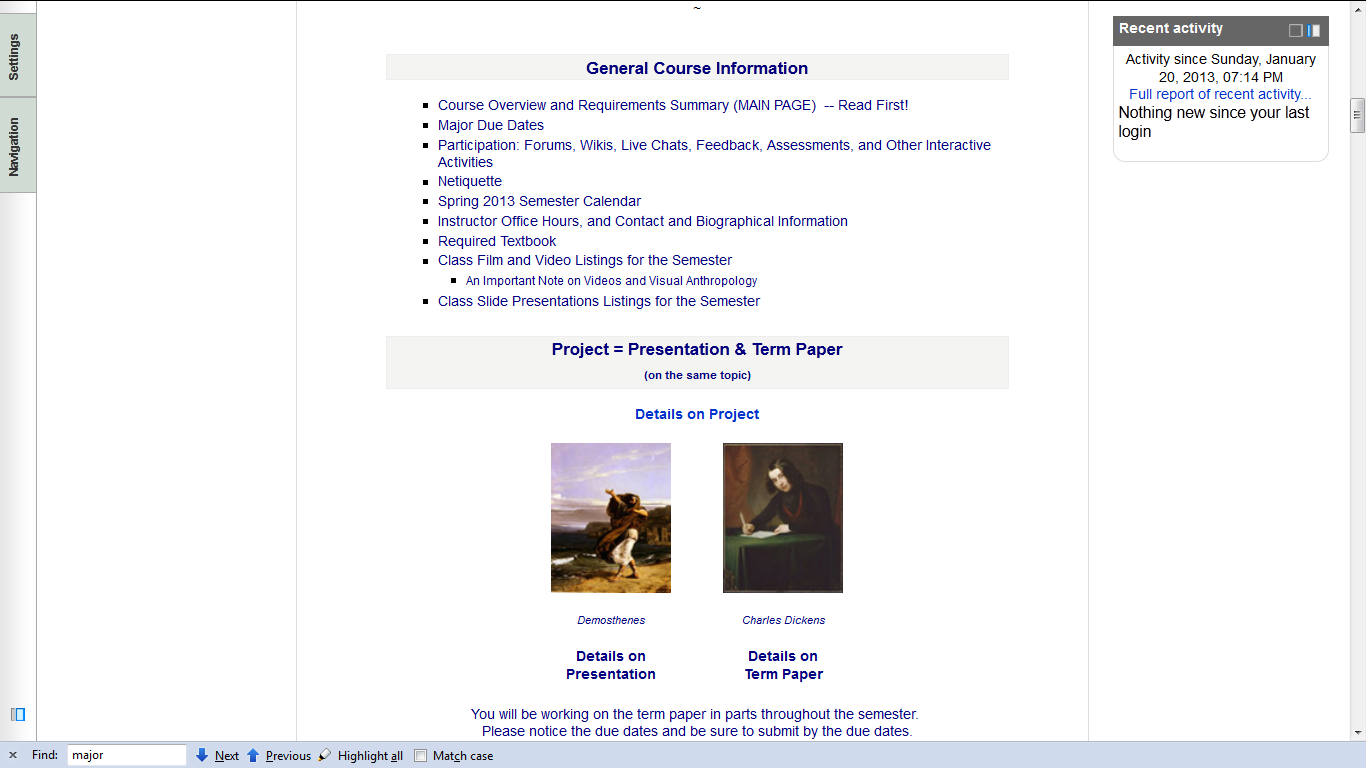 “Block 1” contains the basic information on the course . . .
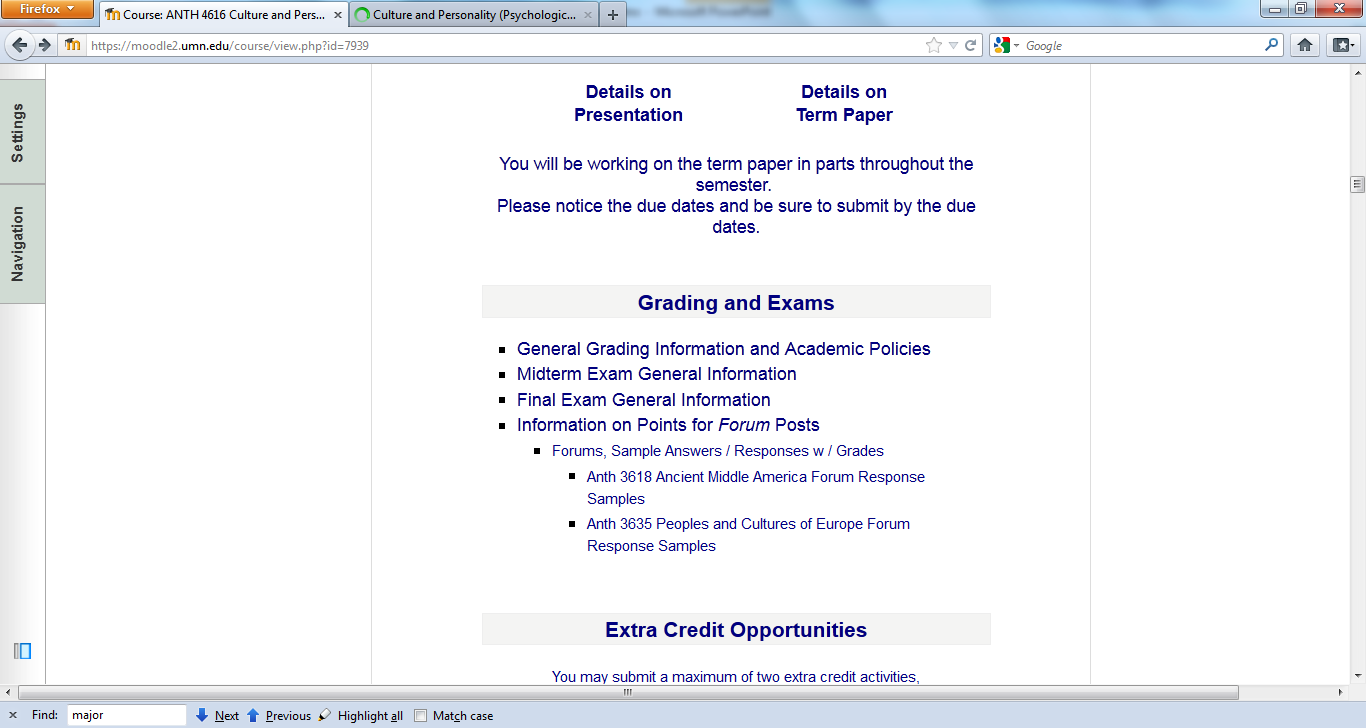 “Block 1” contains the basic information on the course . . .
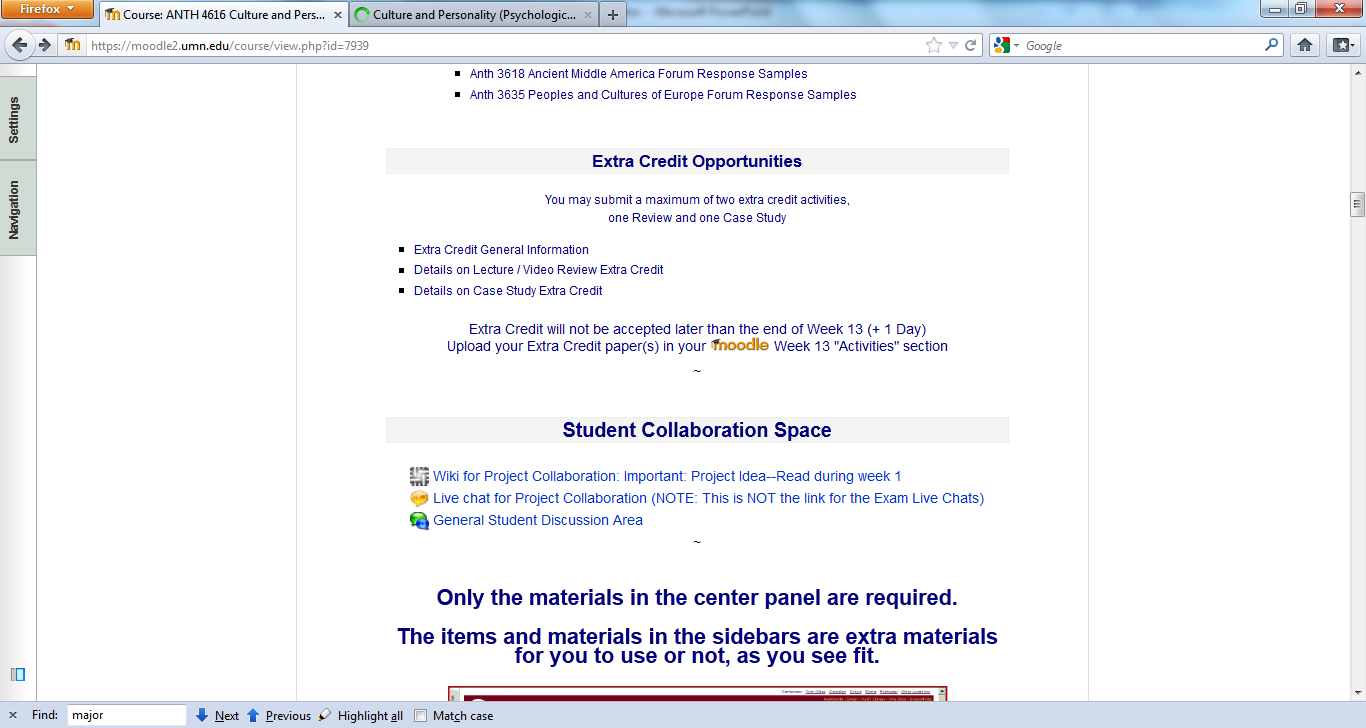 “Block 1” contains the basic information on the course . . .
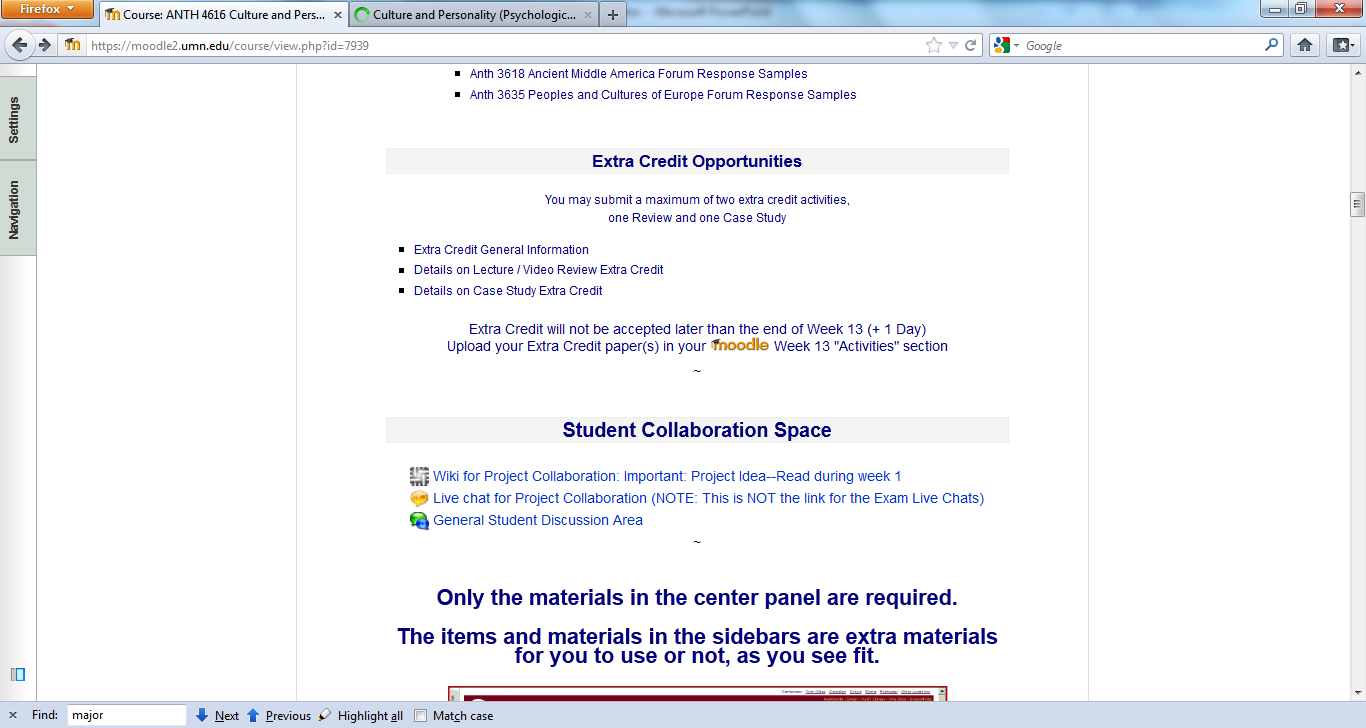 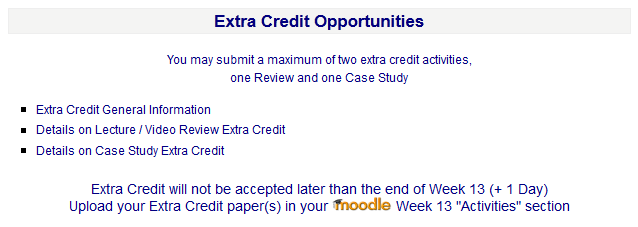 “Block 1” contains the basic information on the course . . .
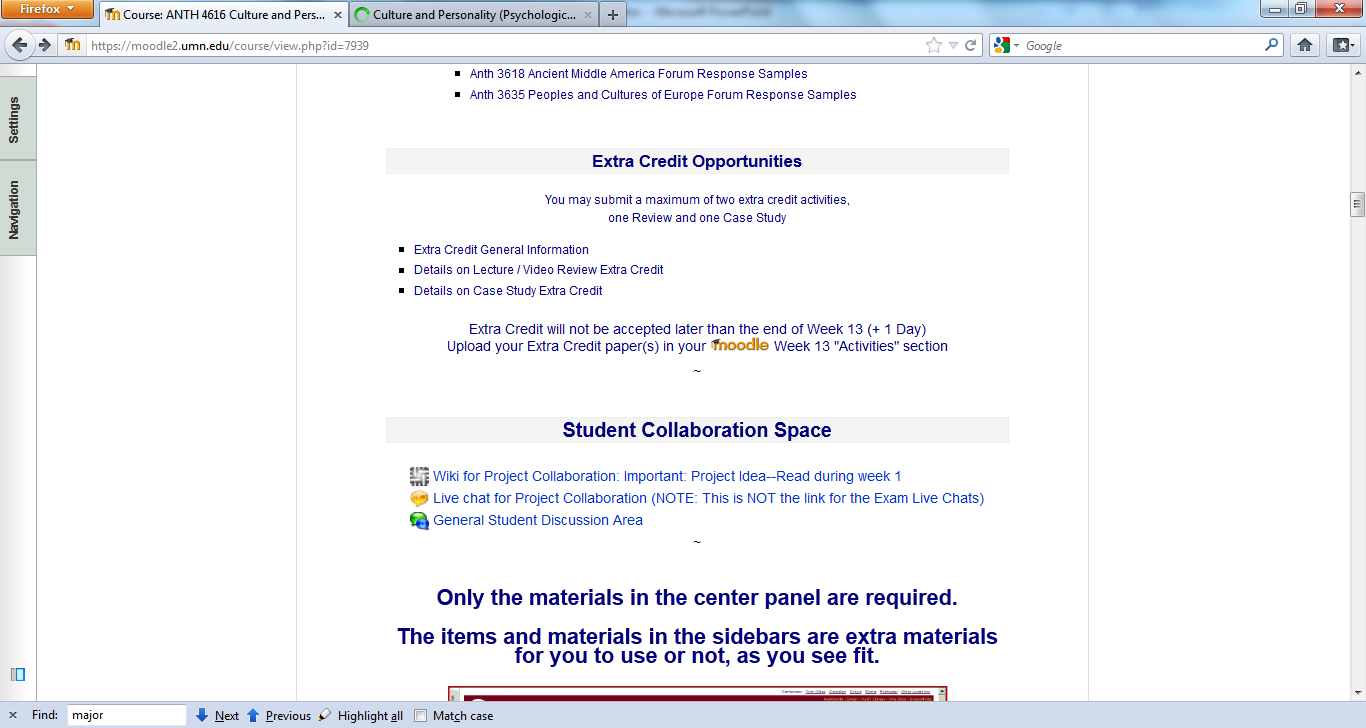 “Block 1” contains the basic information on the course . . .
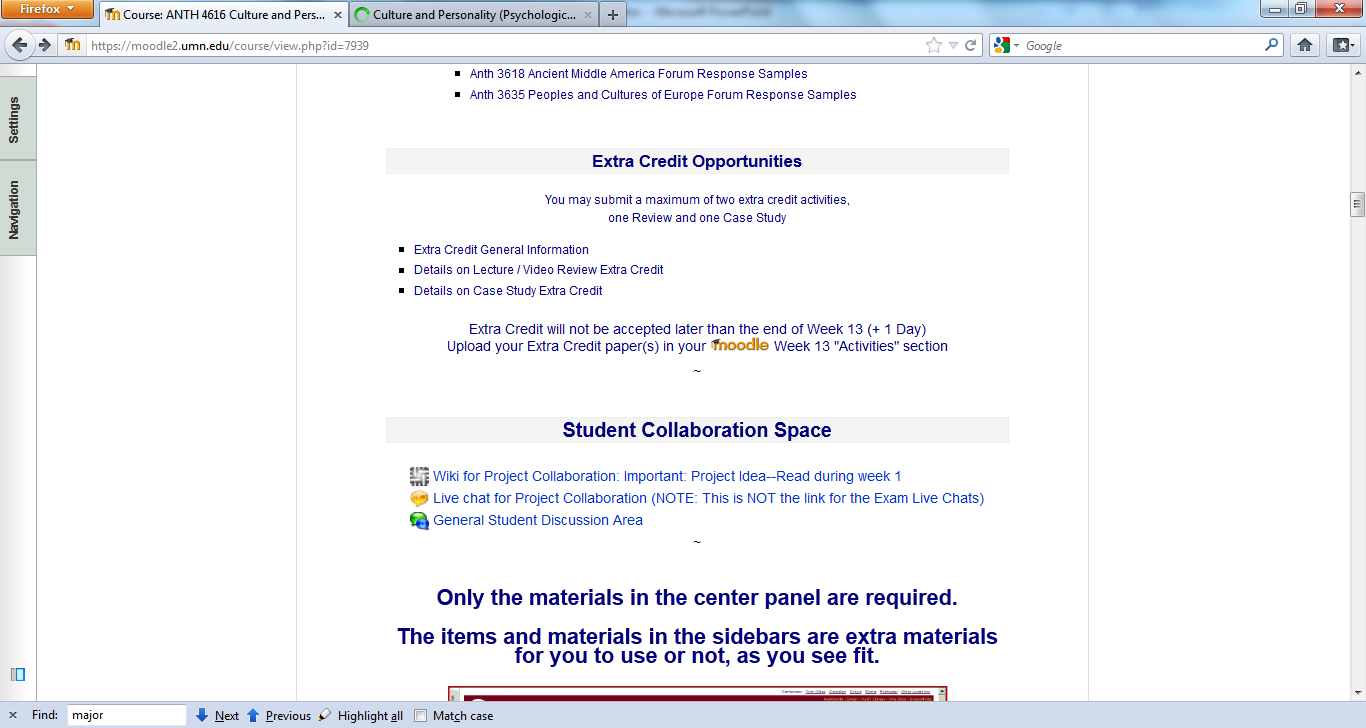 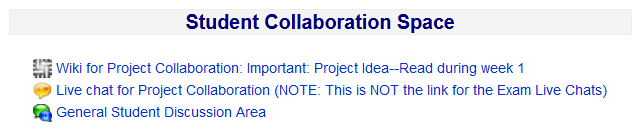 Your Moodle screen will look something like this . . .
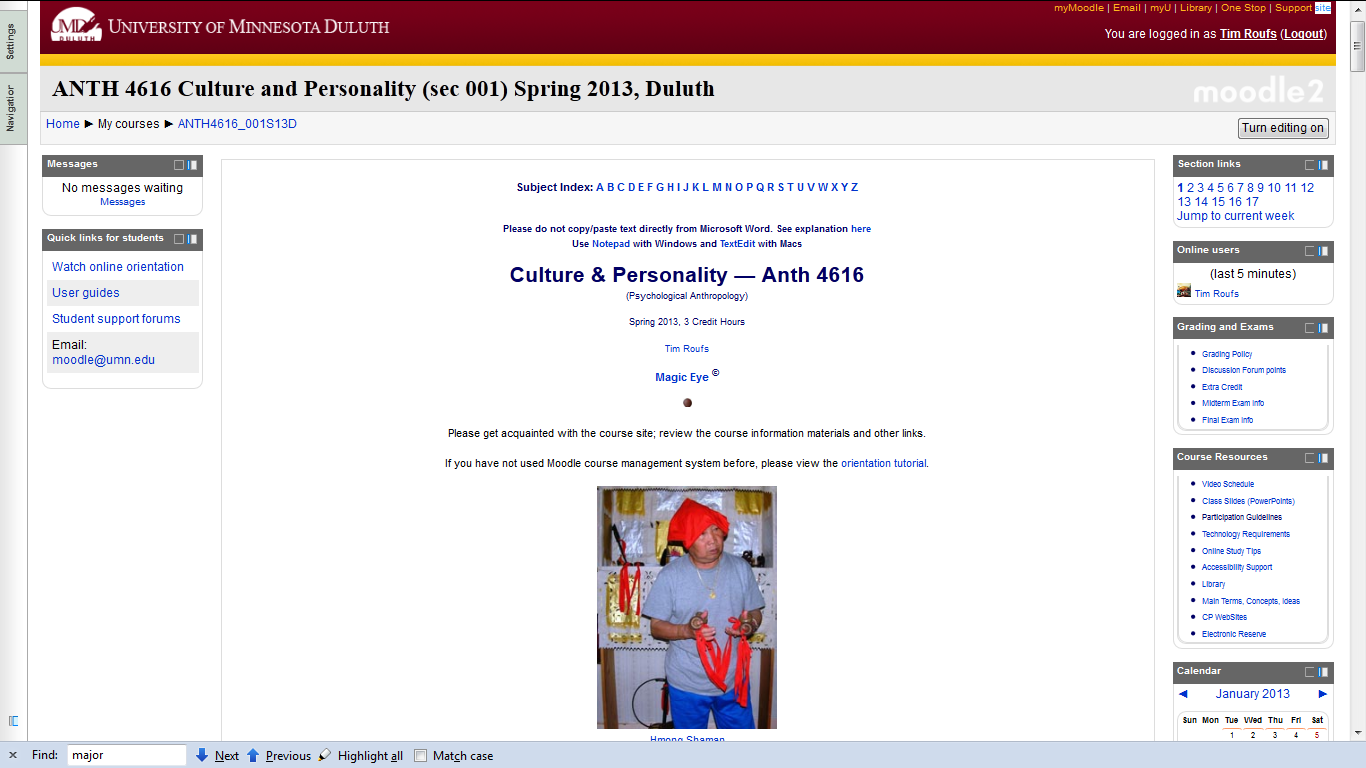 Your Moodle screen will look something like this . . .
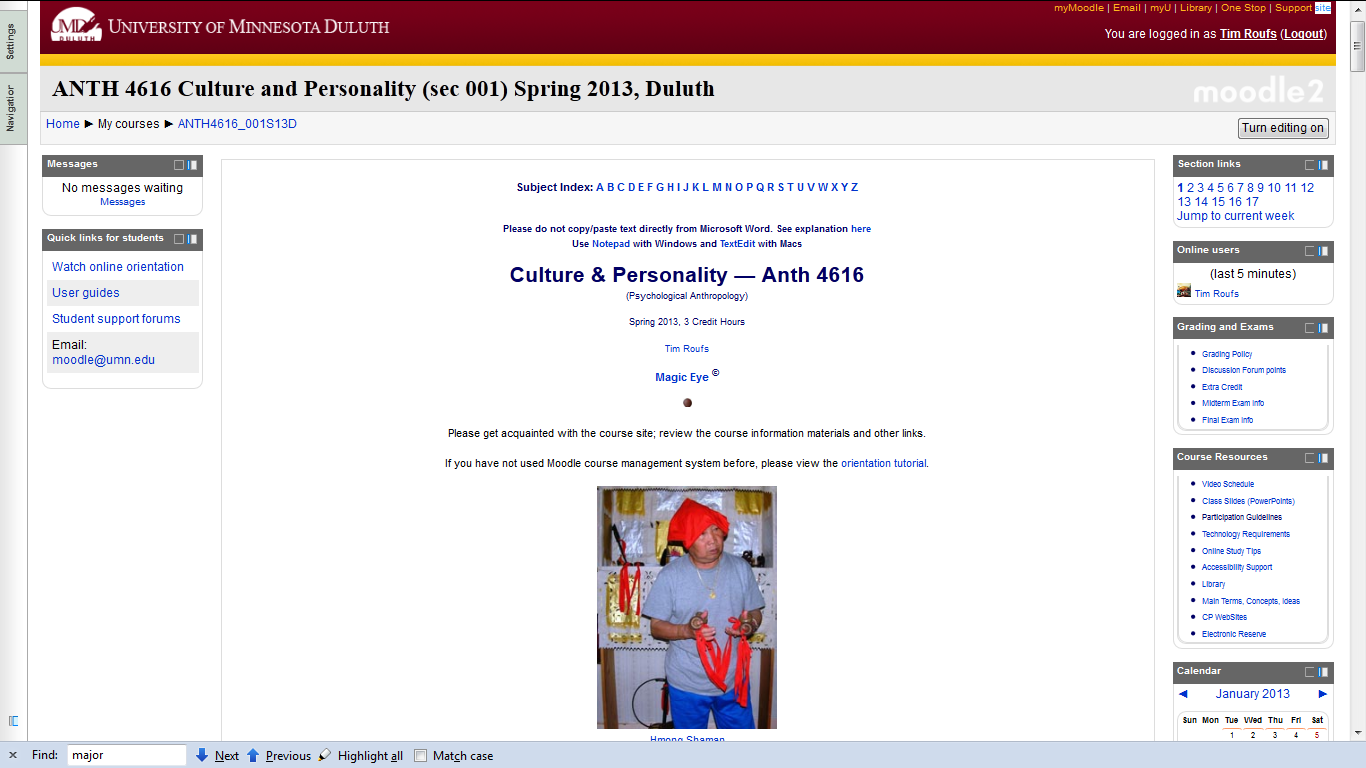 REM
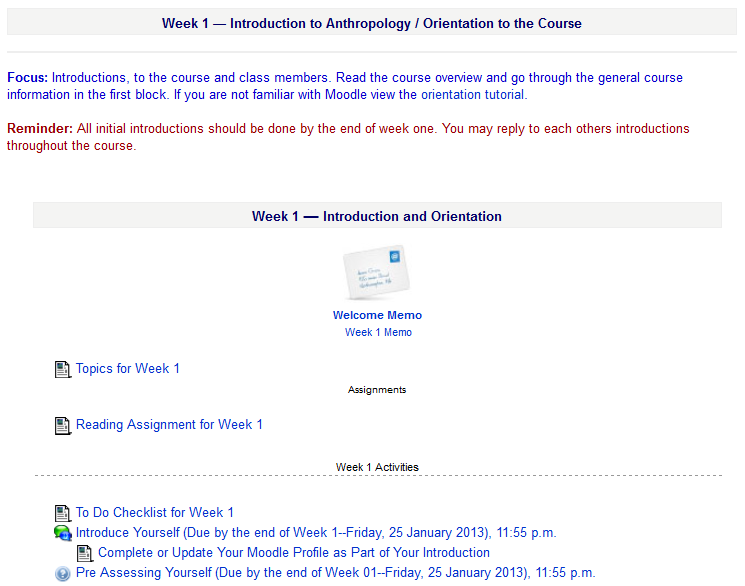 Reading Assignments
Reading Assignments for Week 1
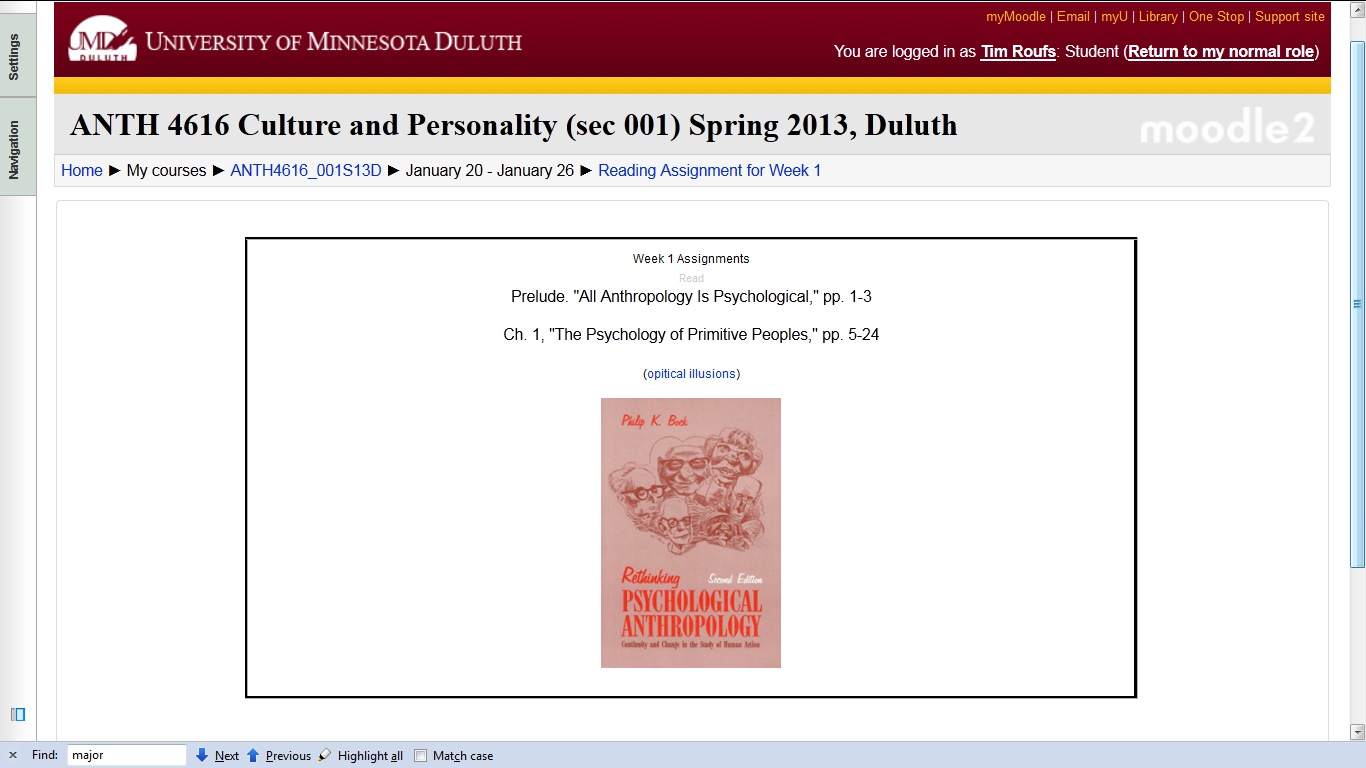 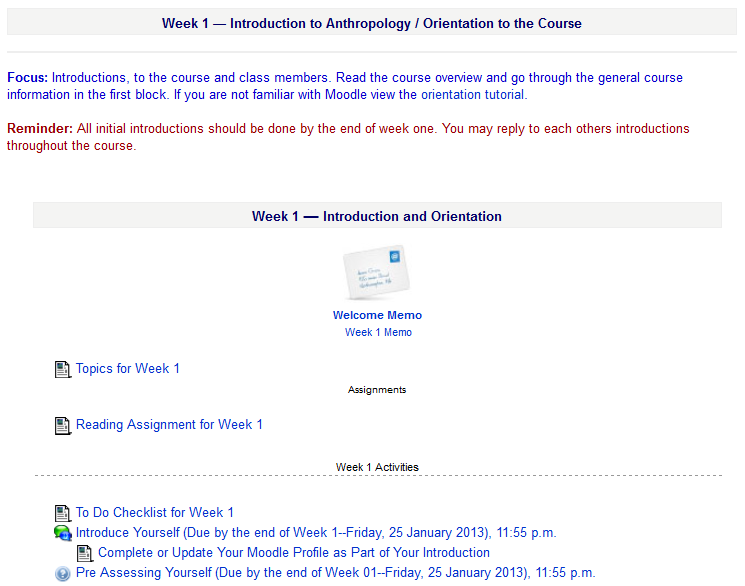 REM: Don’t‘ forget the Activities . . .
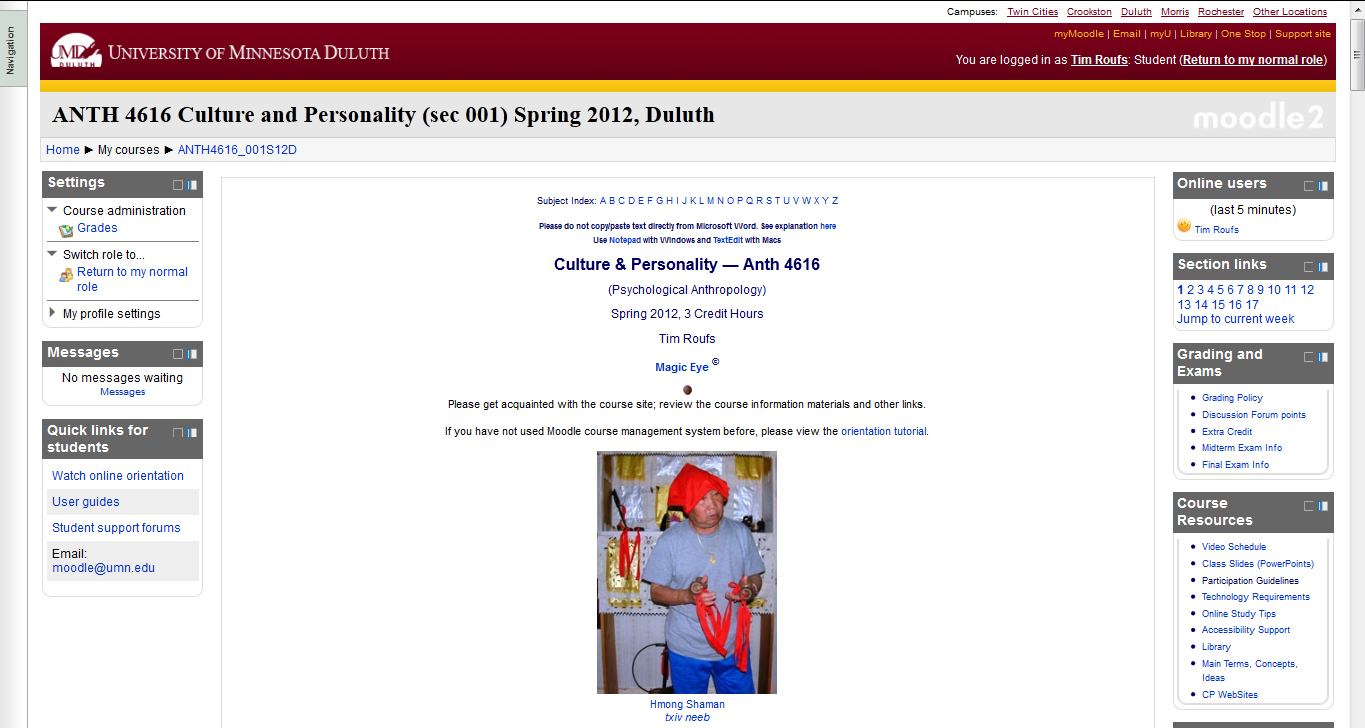 And, if you haven’t already done so,
have a look at the
Orientation Materials
Your Moodle screen will look something like this . . .
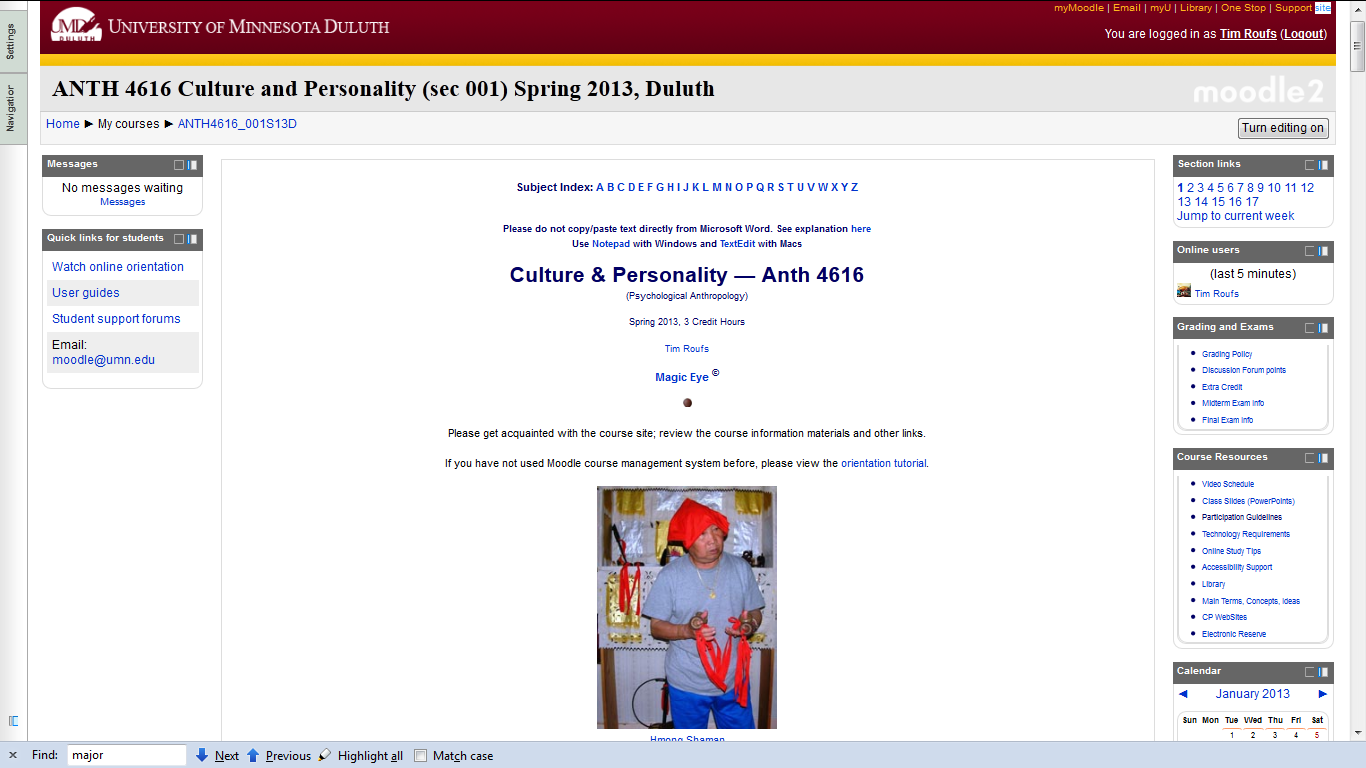 Your Moodle screen will look something like this . . .
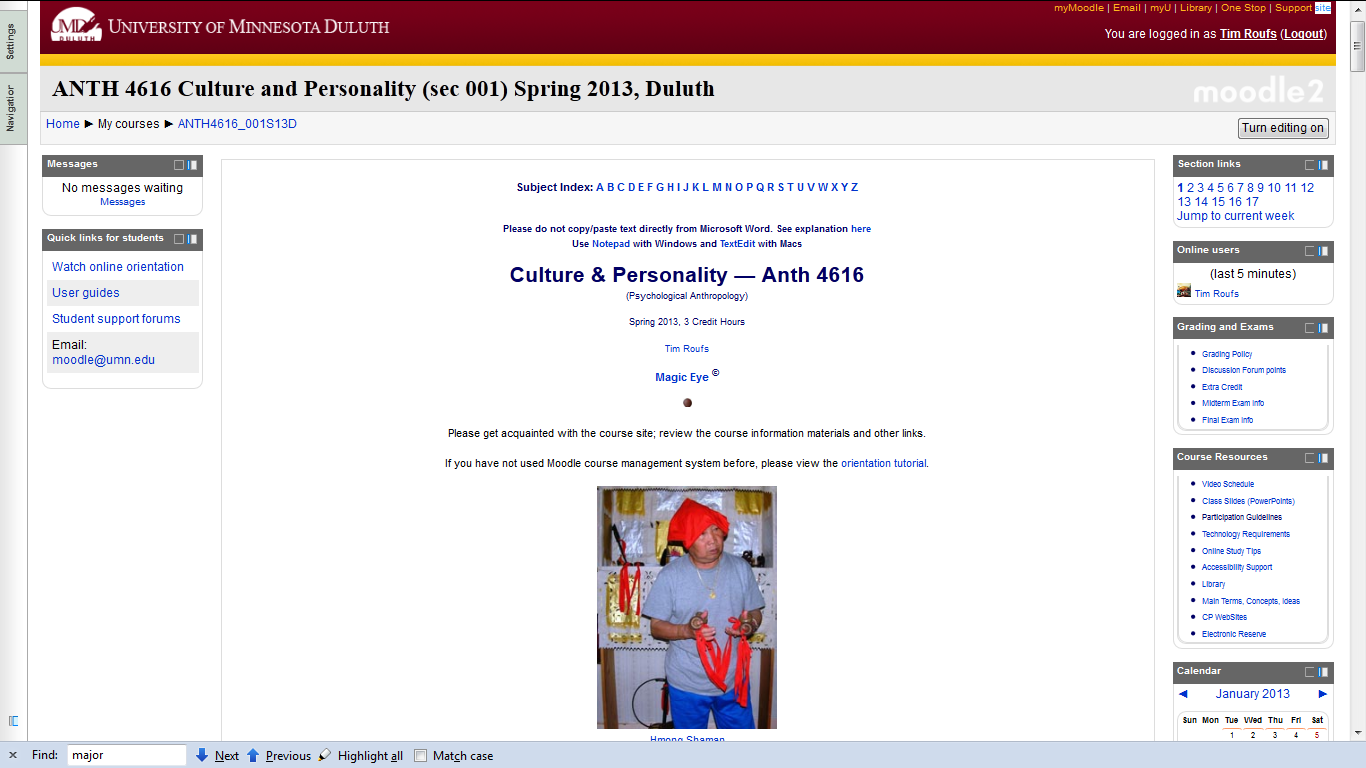 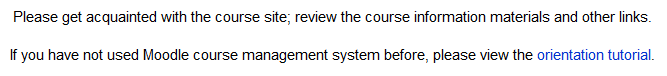 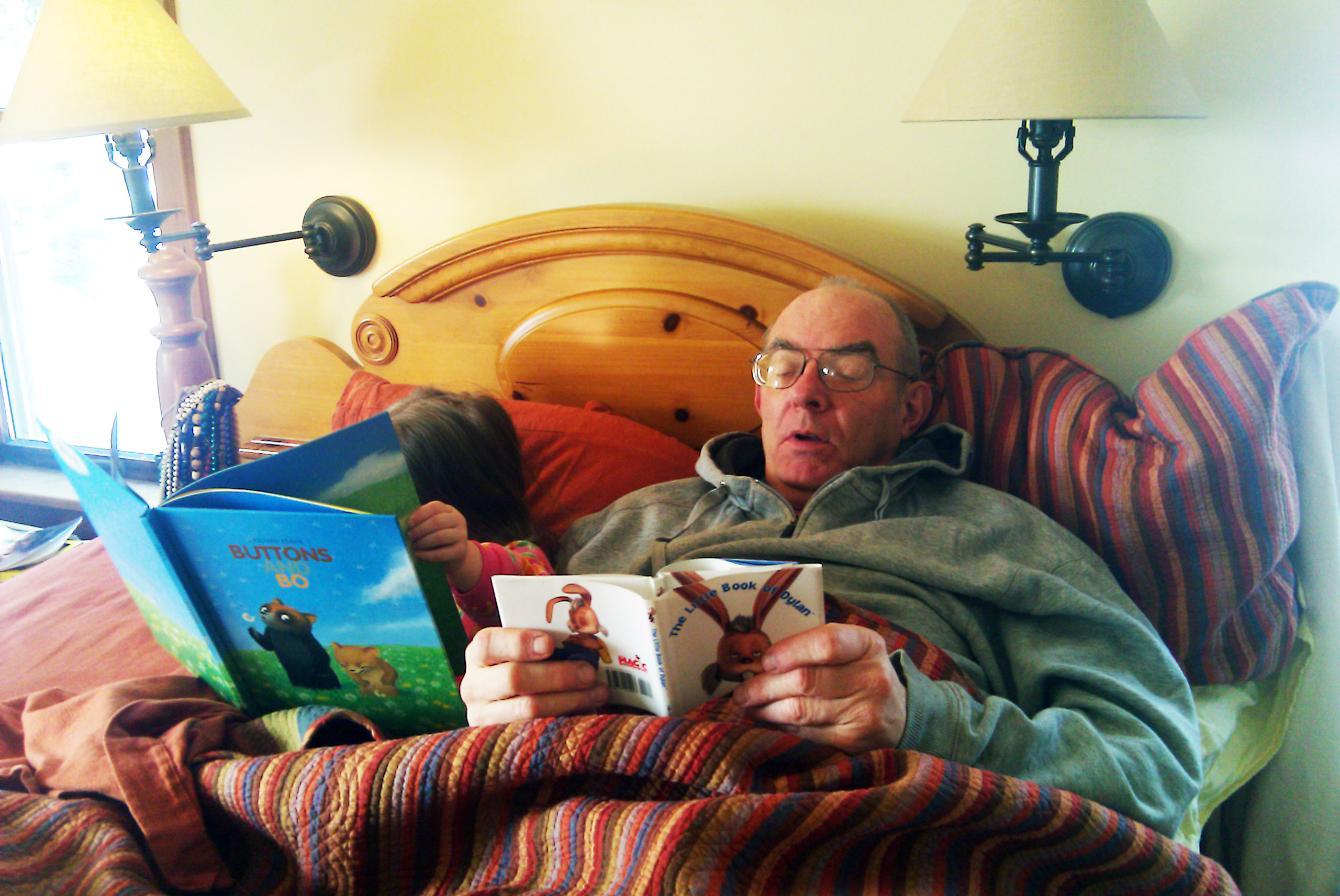 And, for the fun of it,
have a look at the
“Meet Your Professor” Materials
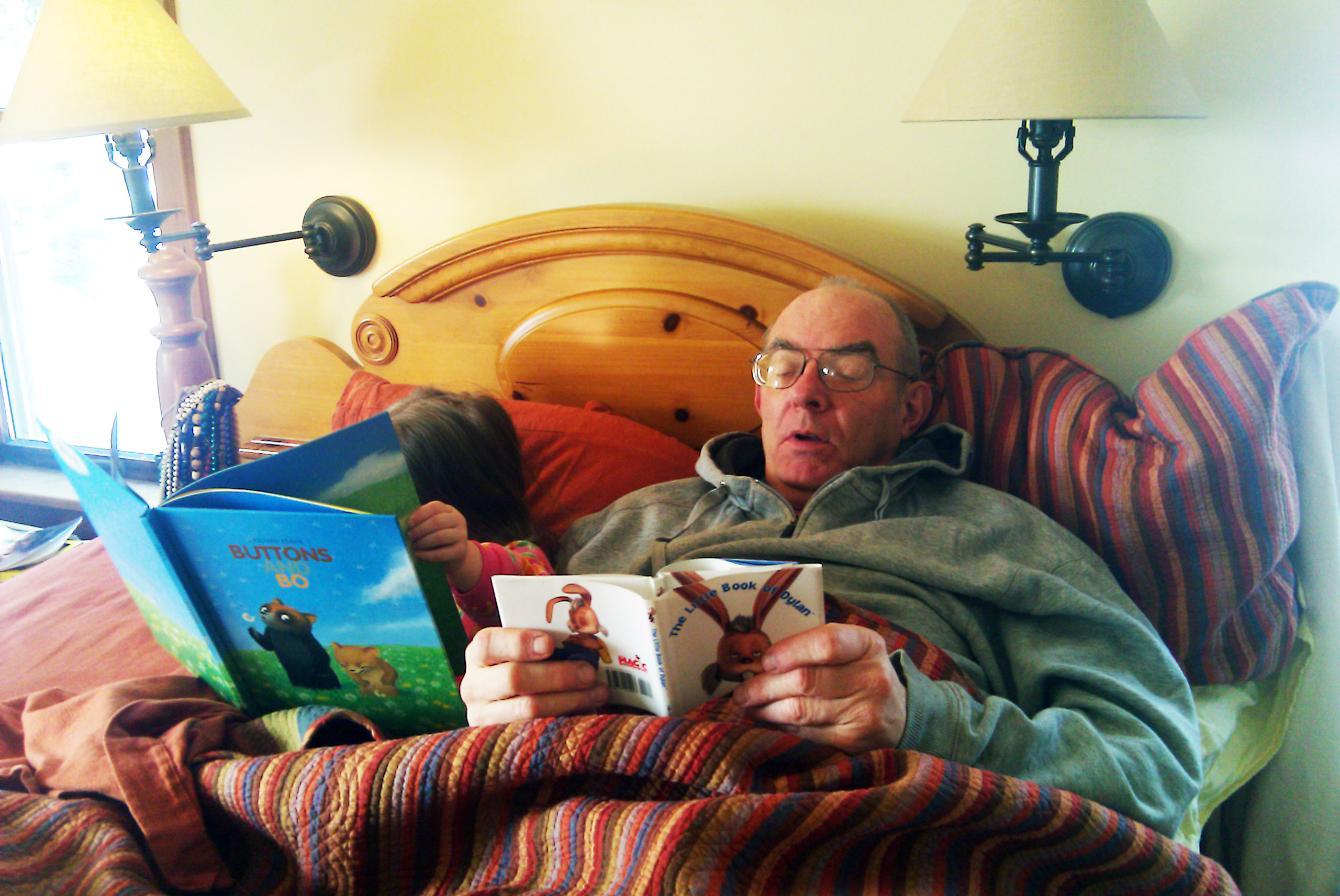 Why?
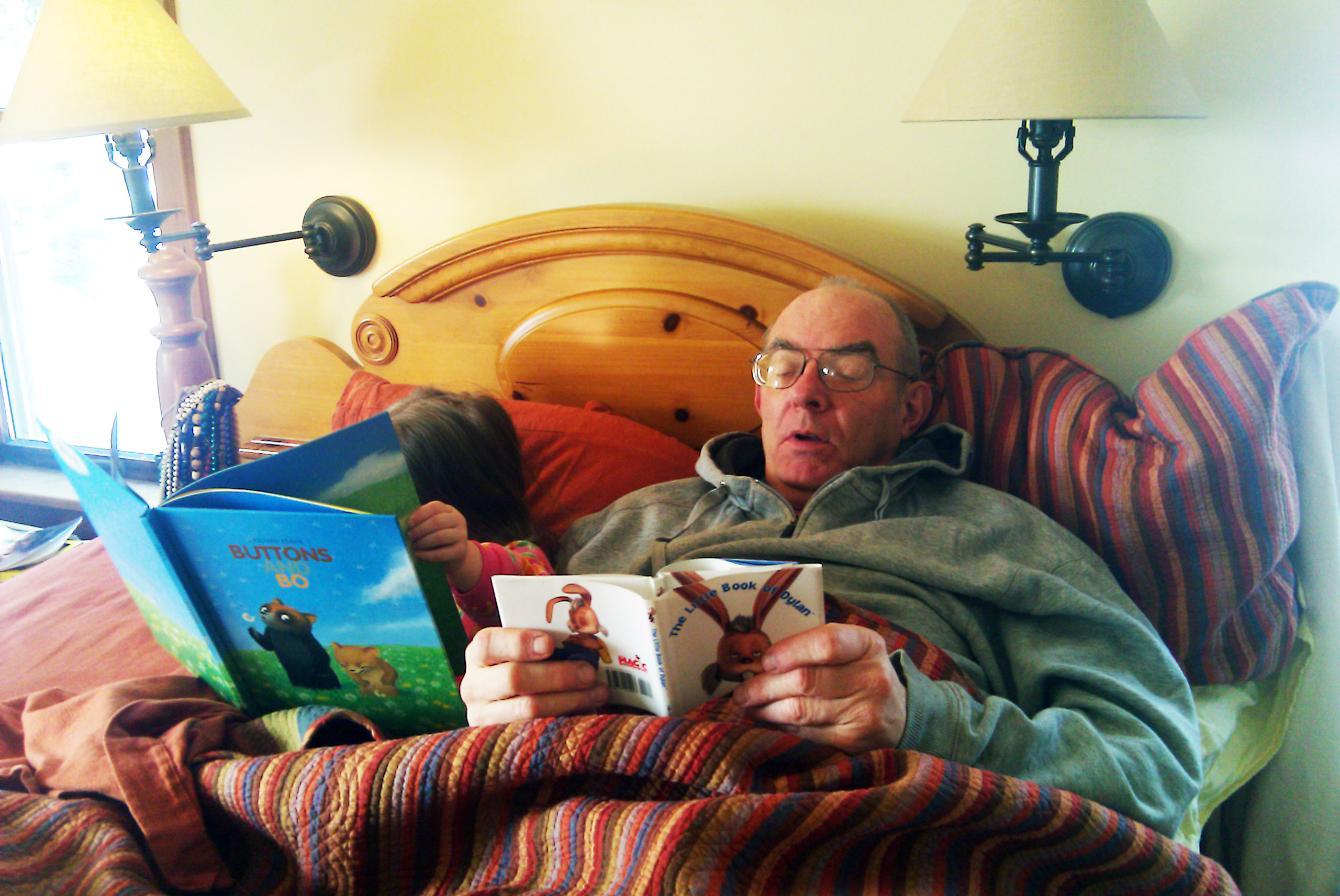 Research shows that people who know a little about their teachers . . .
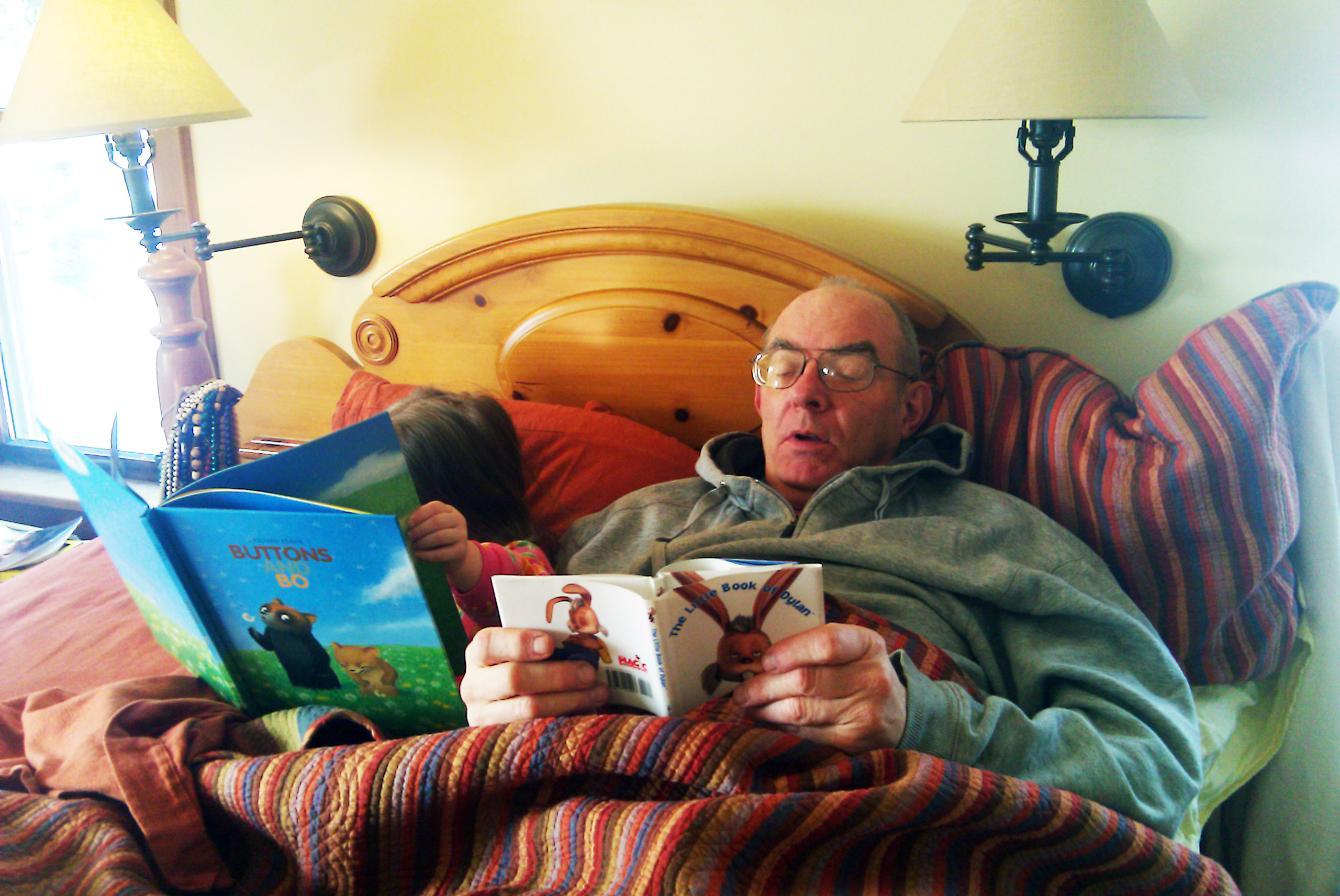 Research shows that people who know a little about their teachers . . .
Learn more . . .
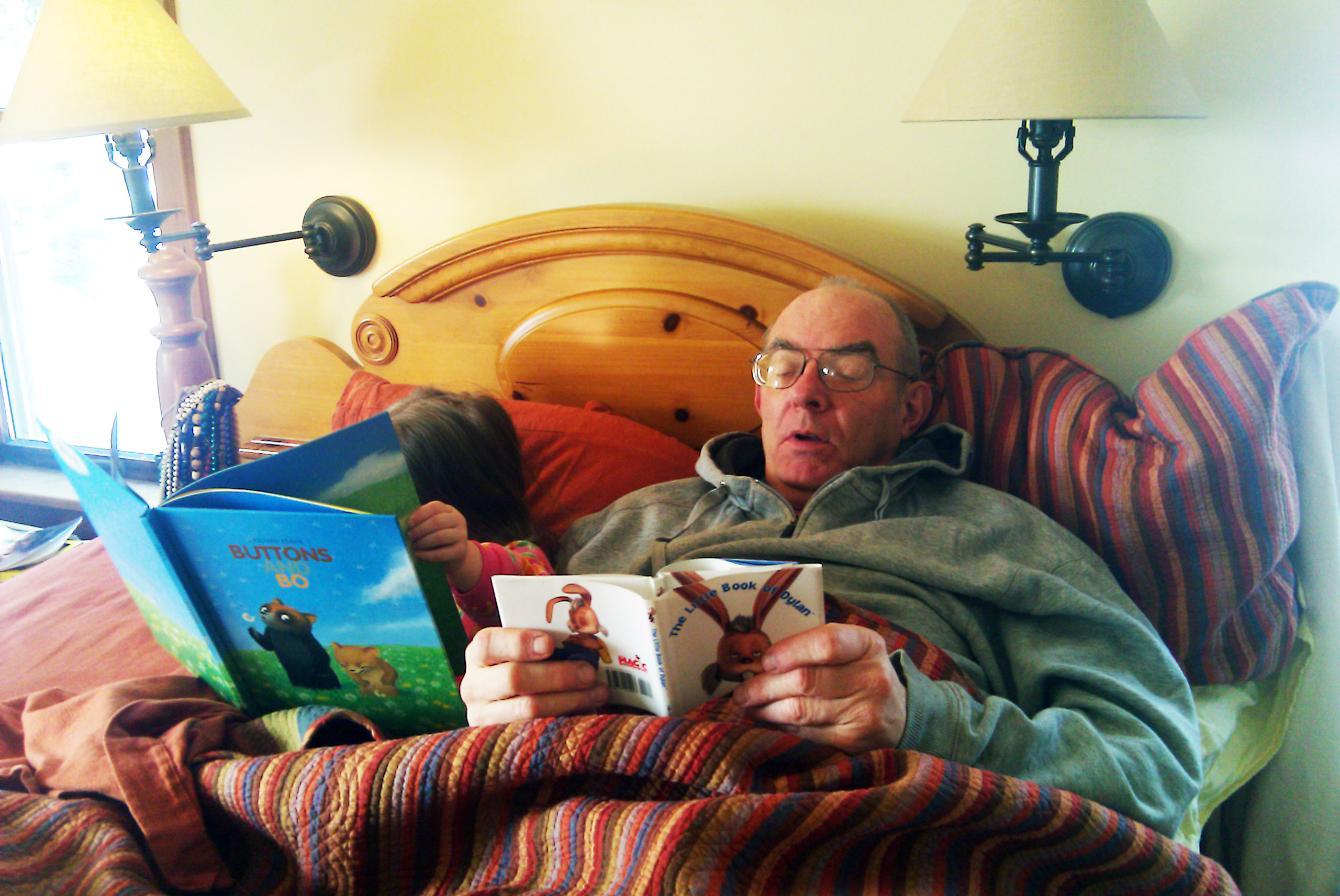 Research shows that people who know a little about their teachers . . .
Learn more . . .
Remember it better . . .
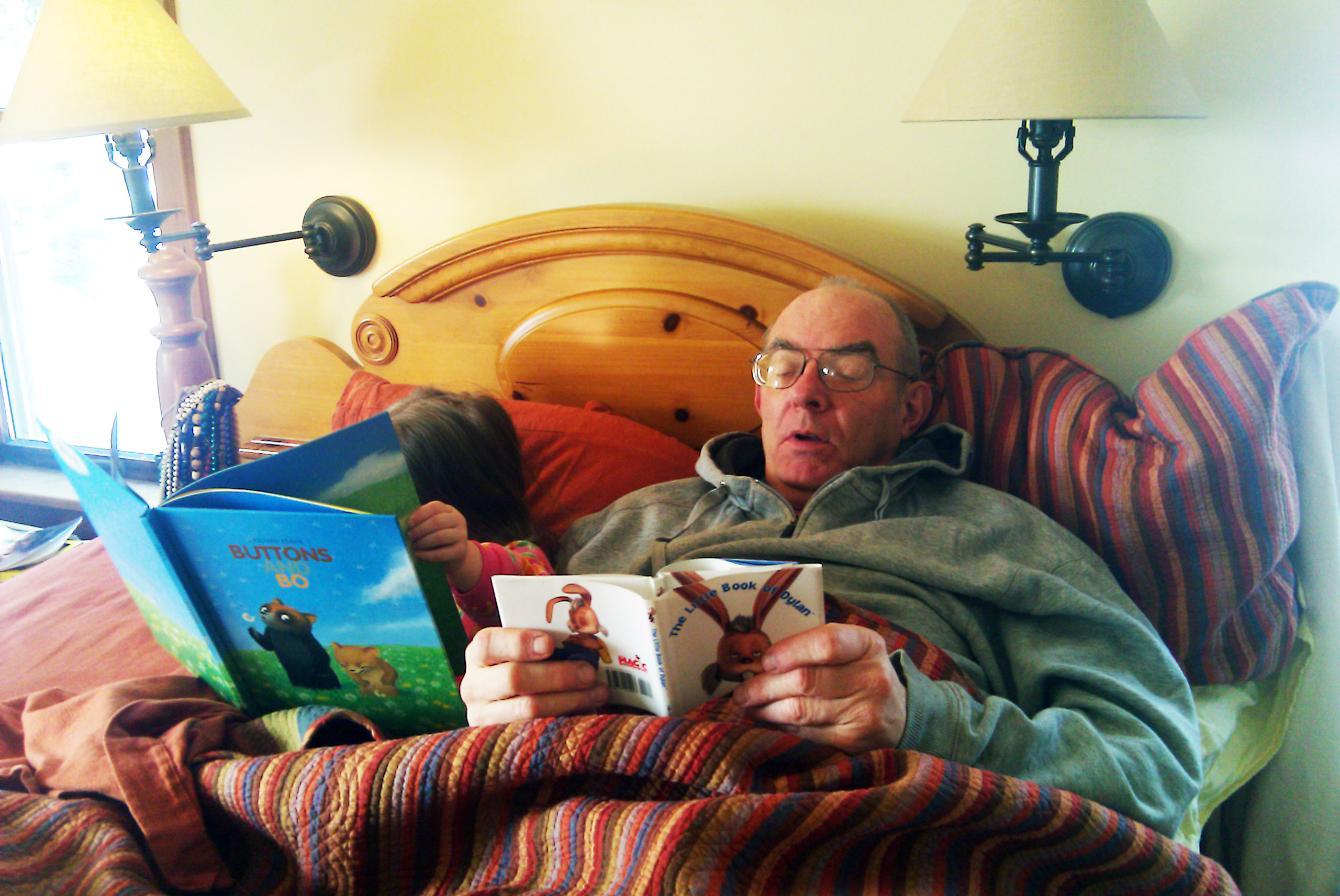 Research shows that people who know a little about their teachers . . .
Learn more . . .
Remember it better . . .
Have more fun learning . . .
one more piece
of useful information . . .
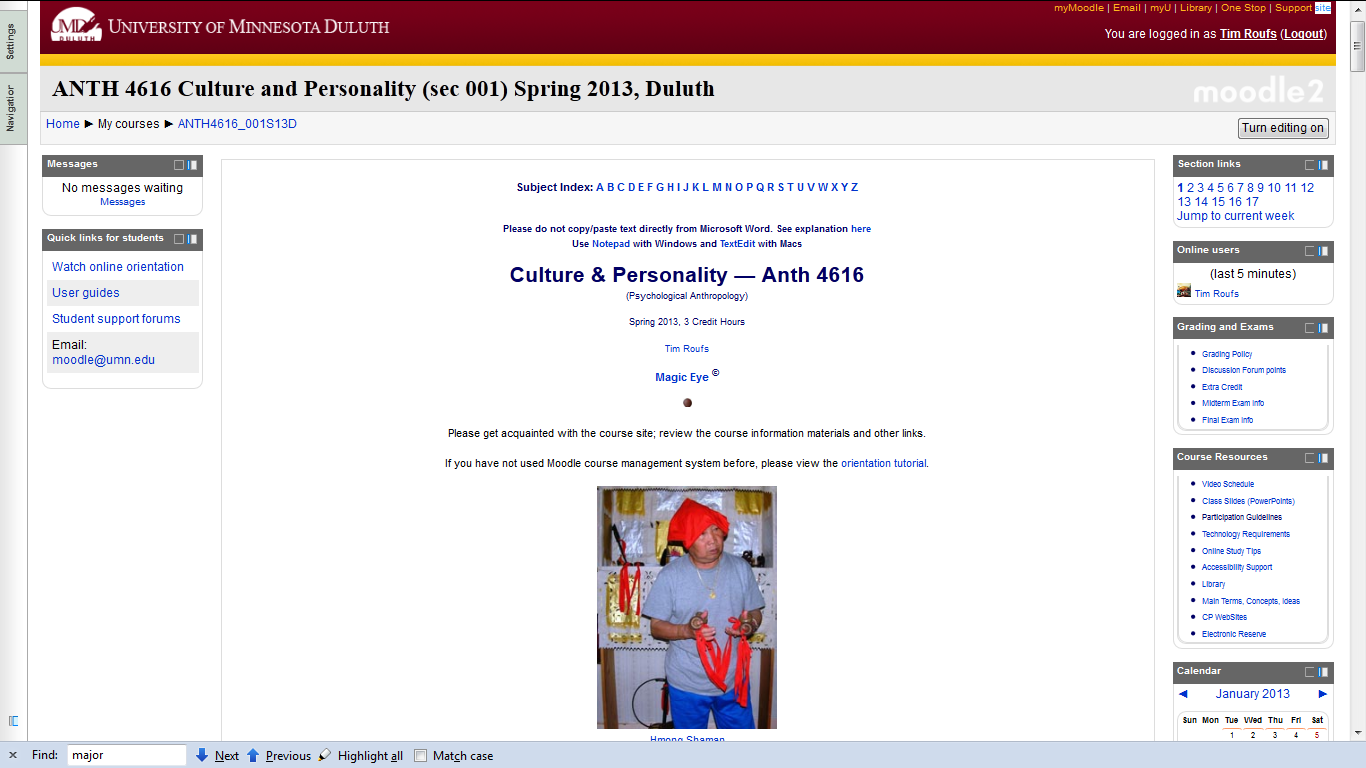 Back to the main
Moodle page
“Block 1”
At the very top of “Block 1” you will see an alphabet.

  Clicking on a letter will bring you to a page that indexes course WebPages for virtually all of the scheduled topics and items in the course.
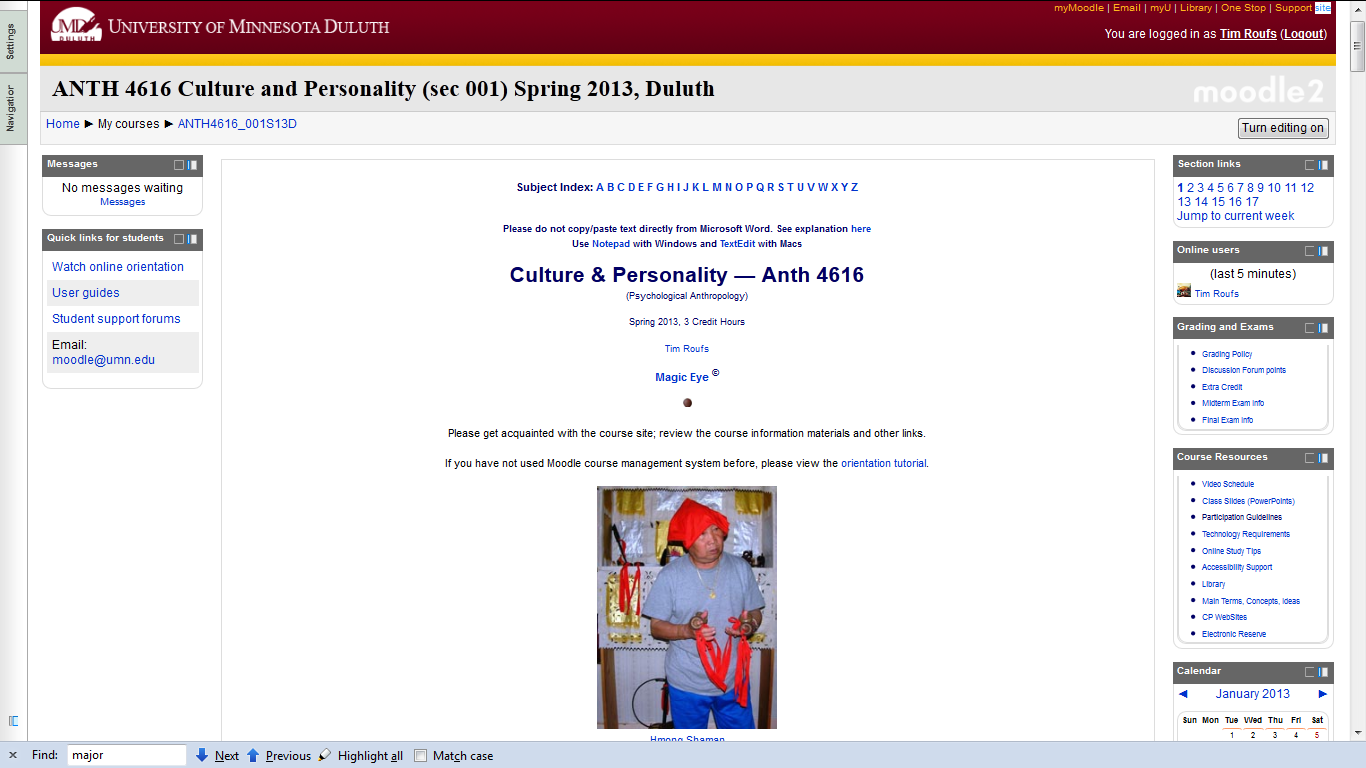 At the very top of “Block 1” you will see an alphabet.

  Clicking on a letter will bring you to a page that indexes course WebPages for virtually all of the scheduled topics and items in the course.
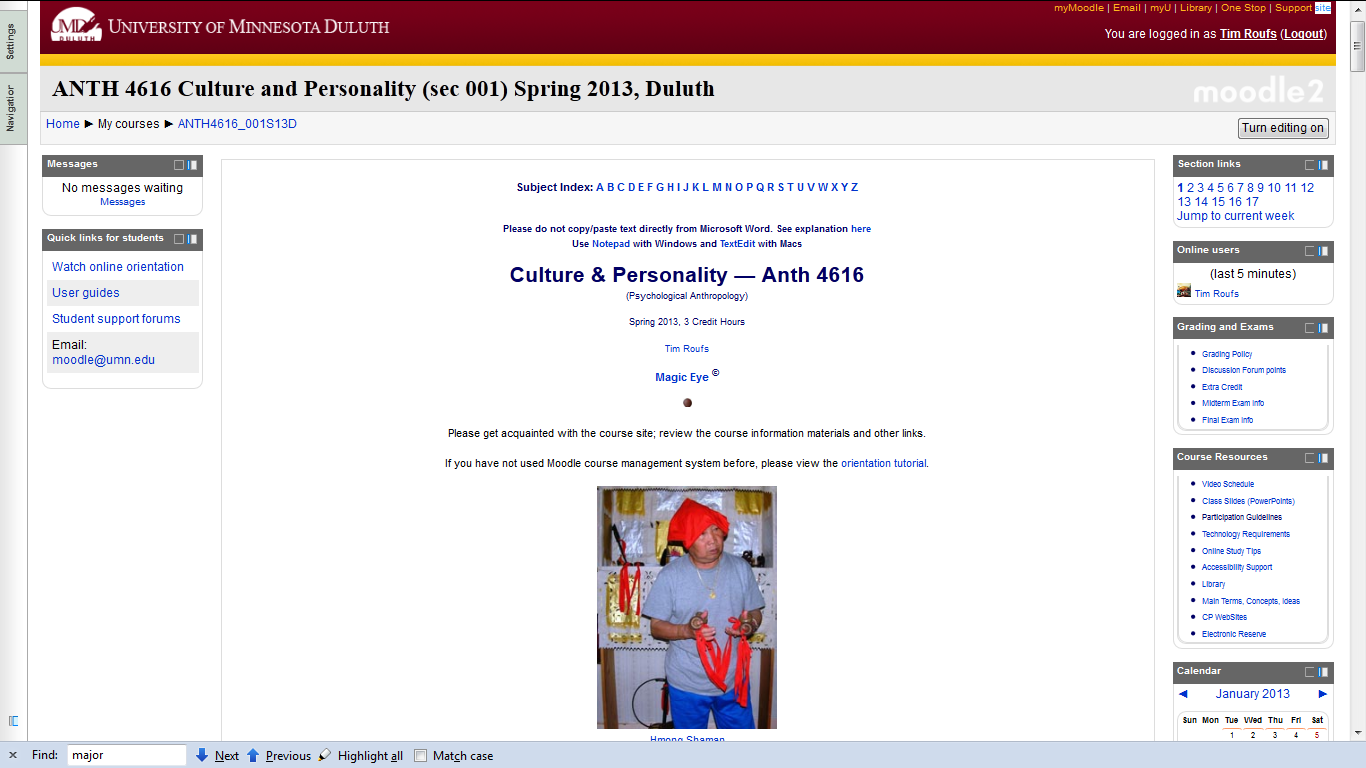 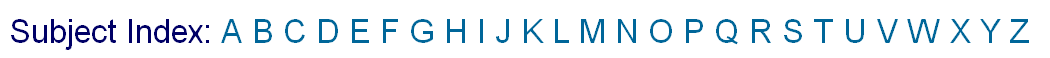 This information is very  useful
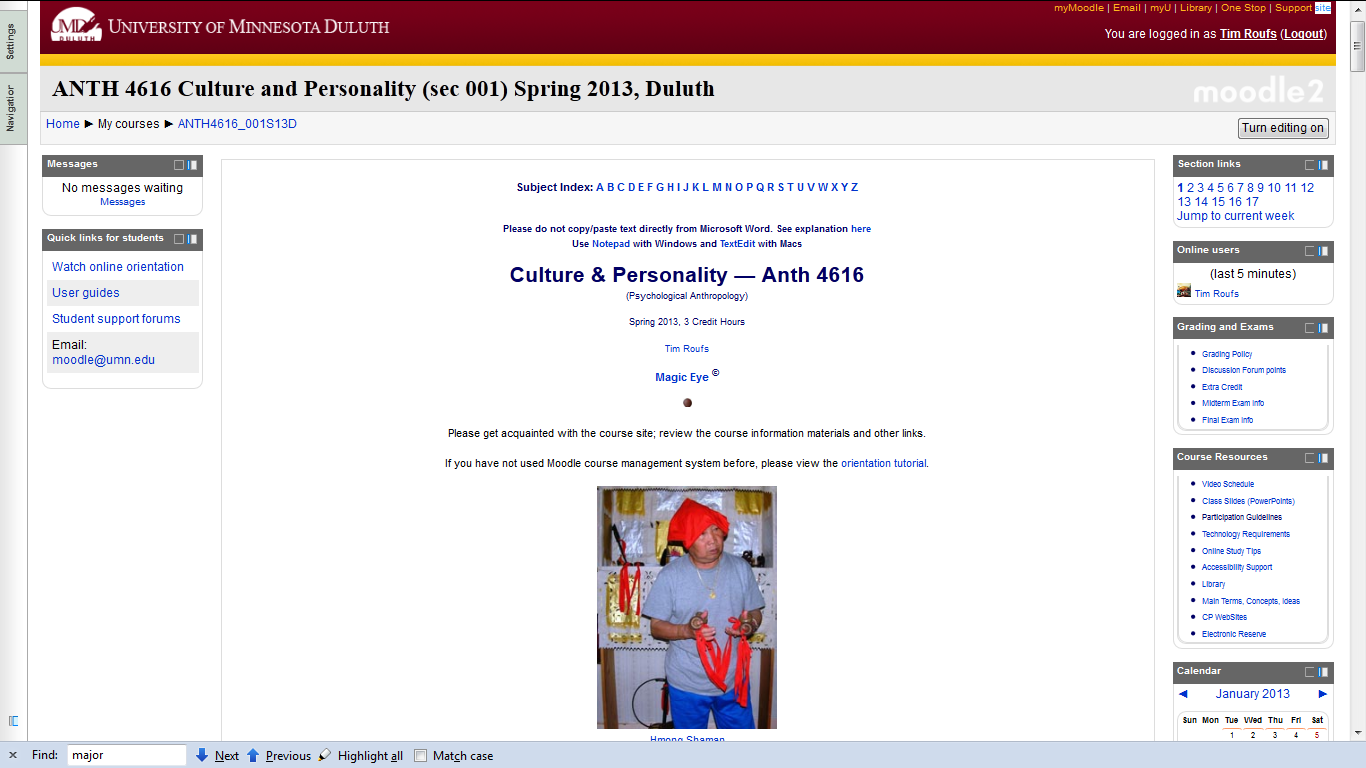 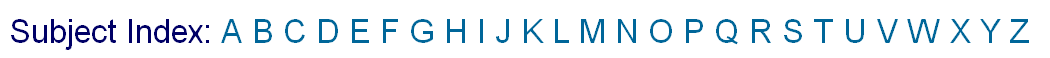 How useful?
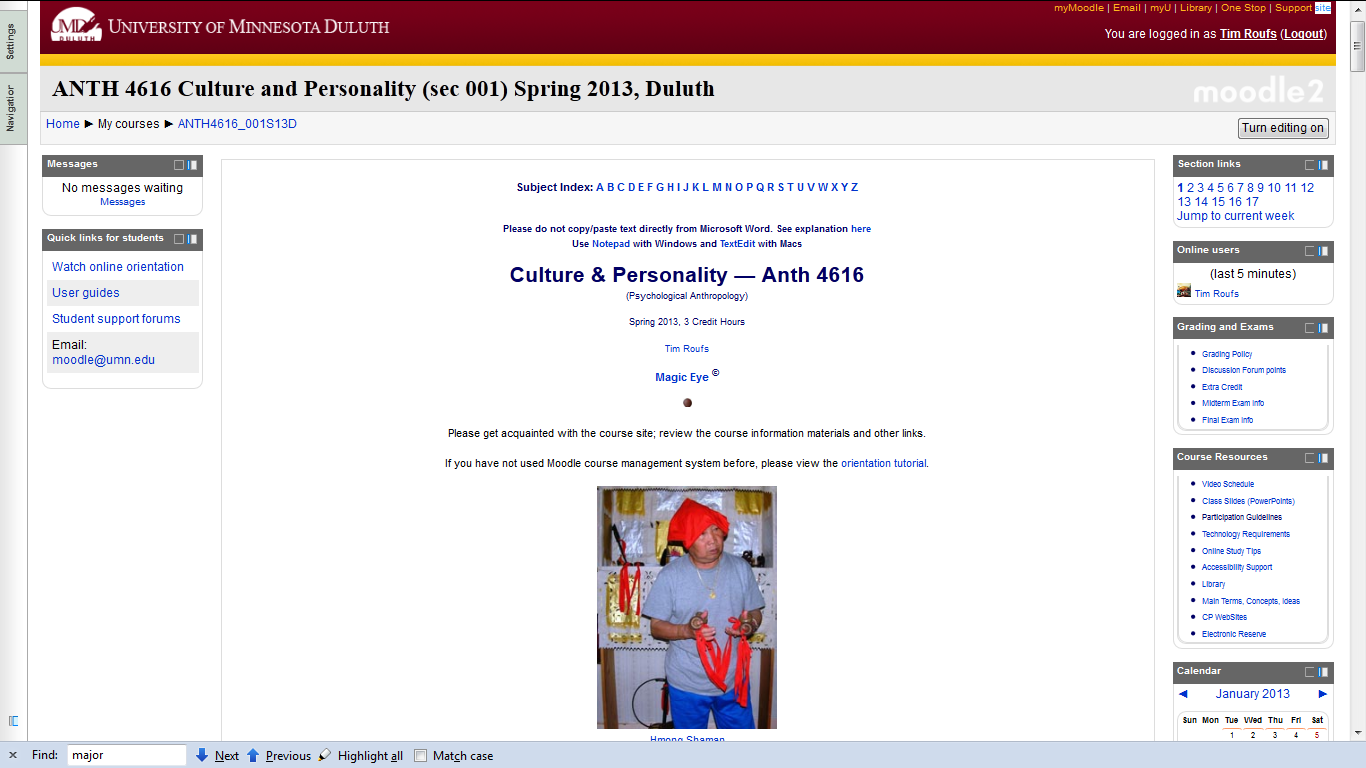 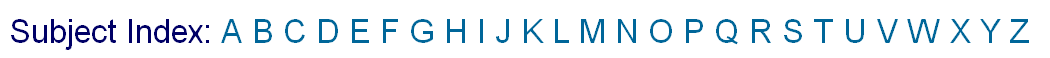 in recent years there have been 
1,068,000 
page visits to the 
Culture and Personality course page . . .
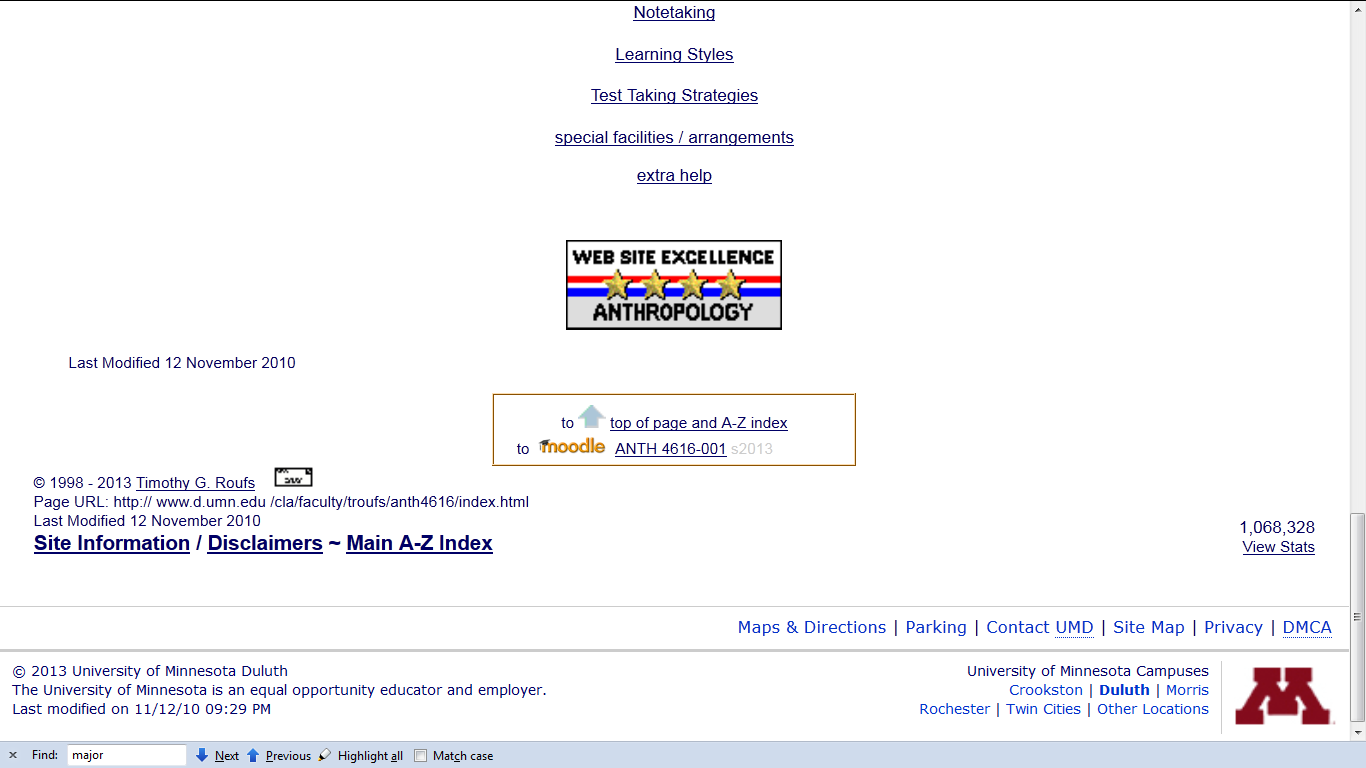 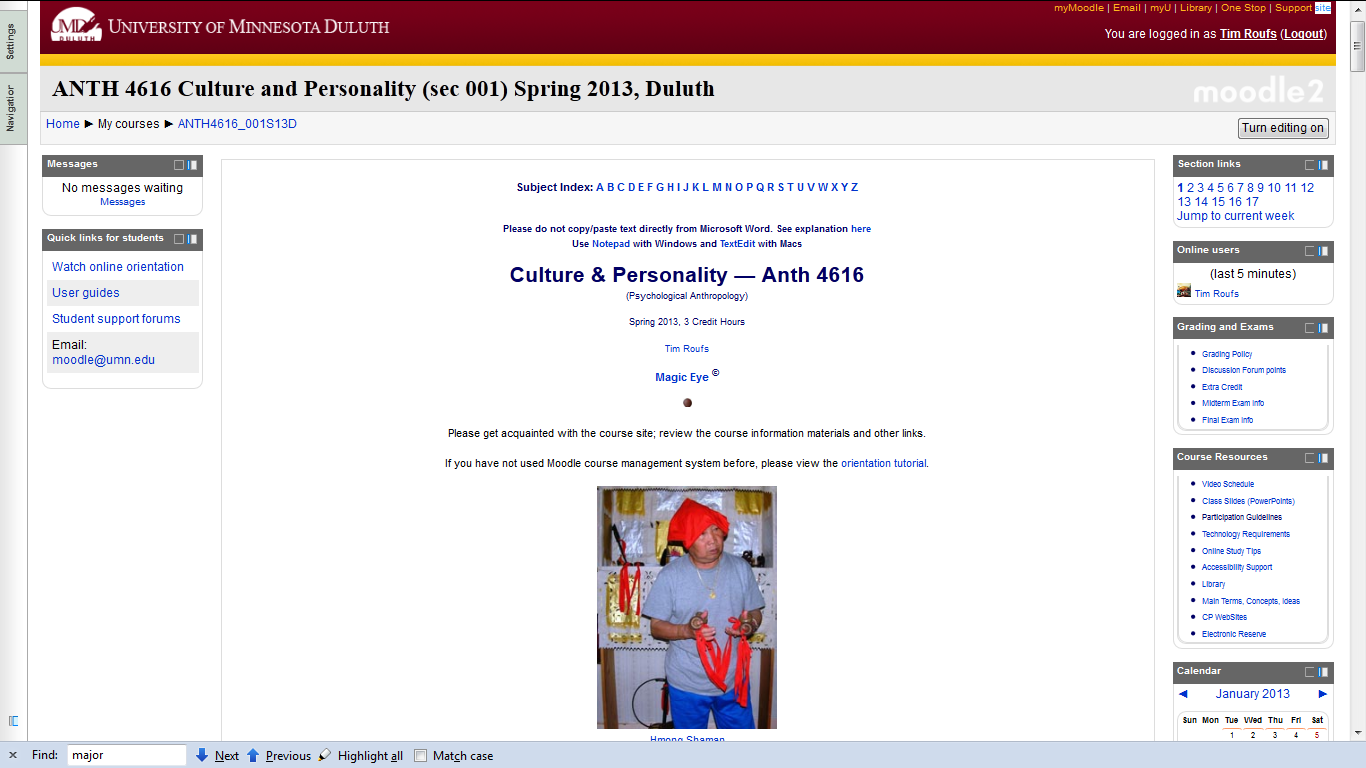 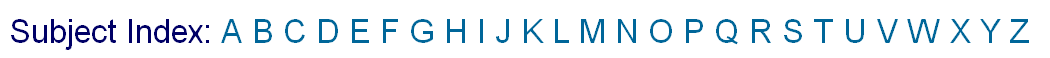 to access a topic simply click on a letter to go to an index page . . .
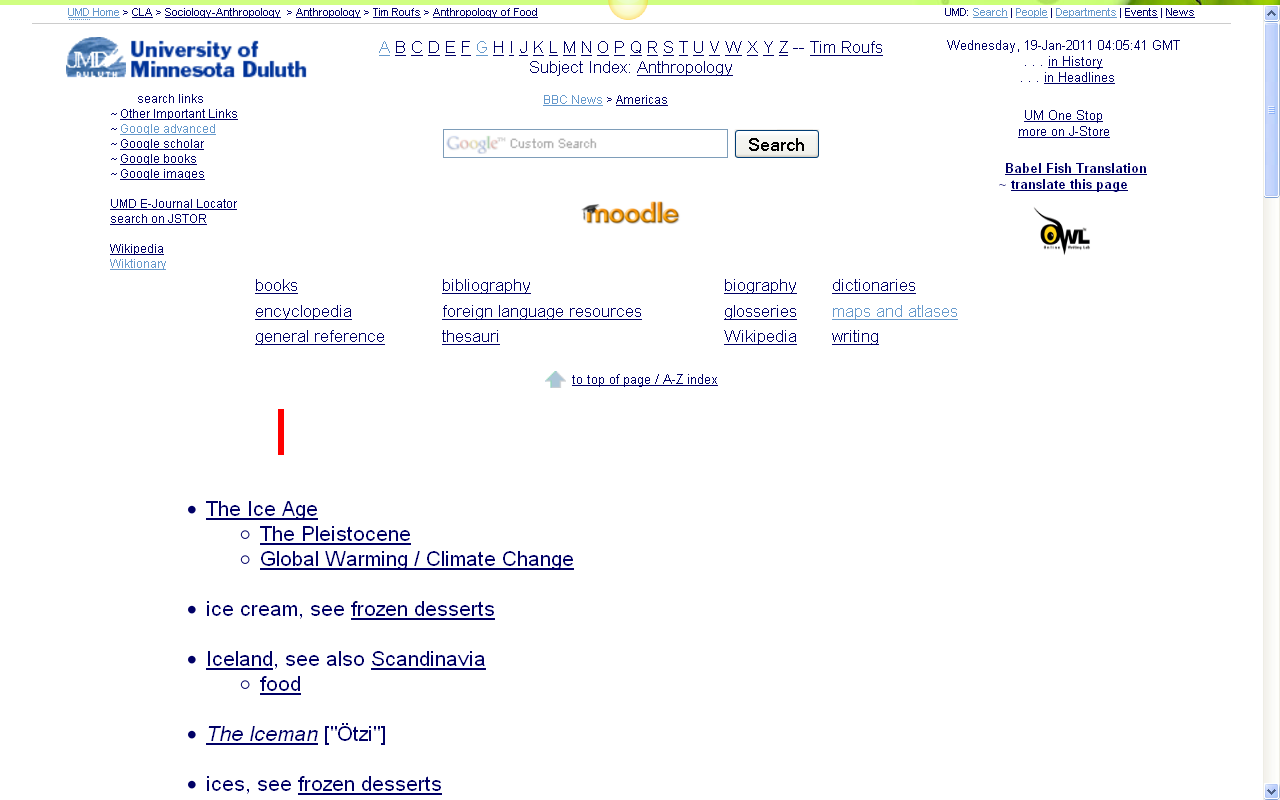 and from the index page click on the item you want . . .
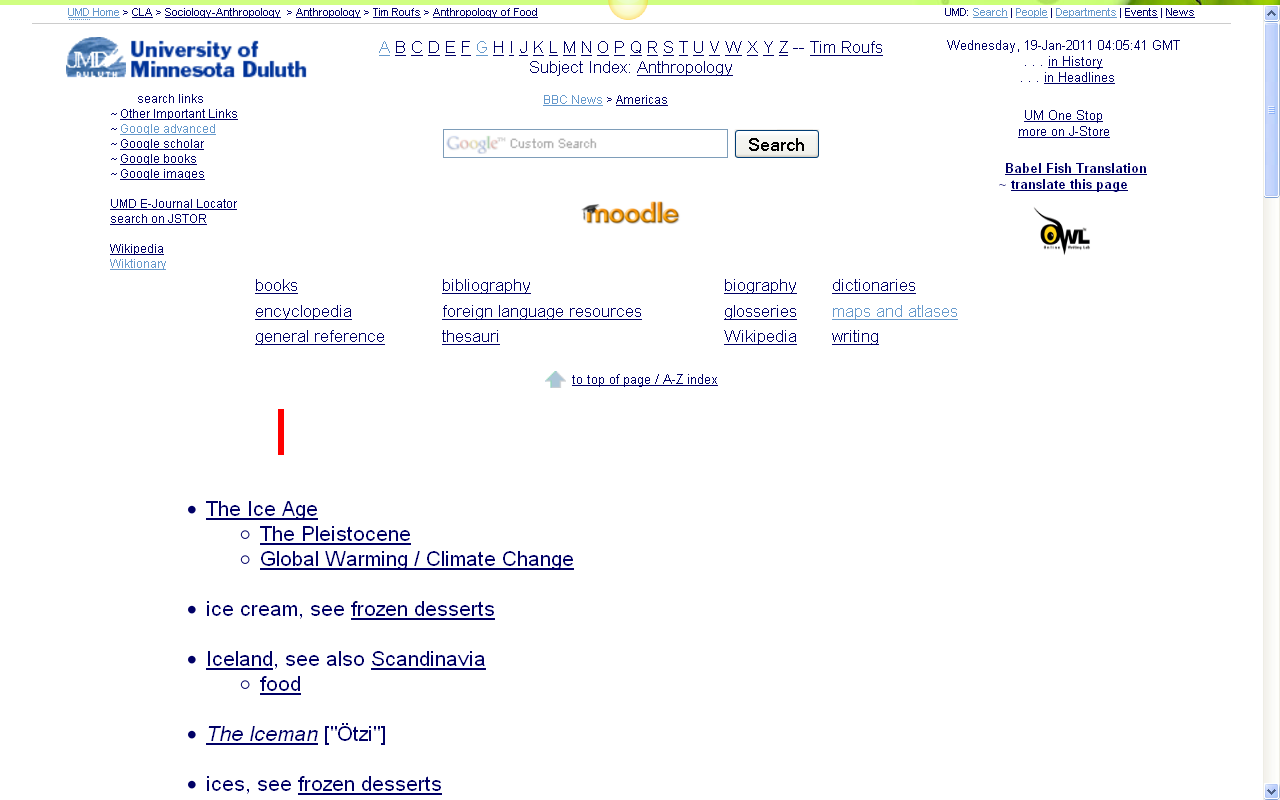 and from the index page click on the item you want . . .
scroll down for more items
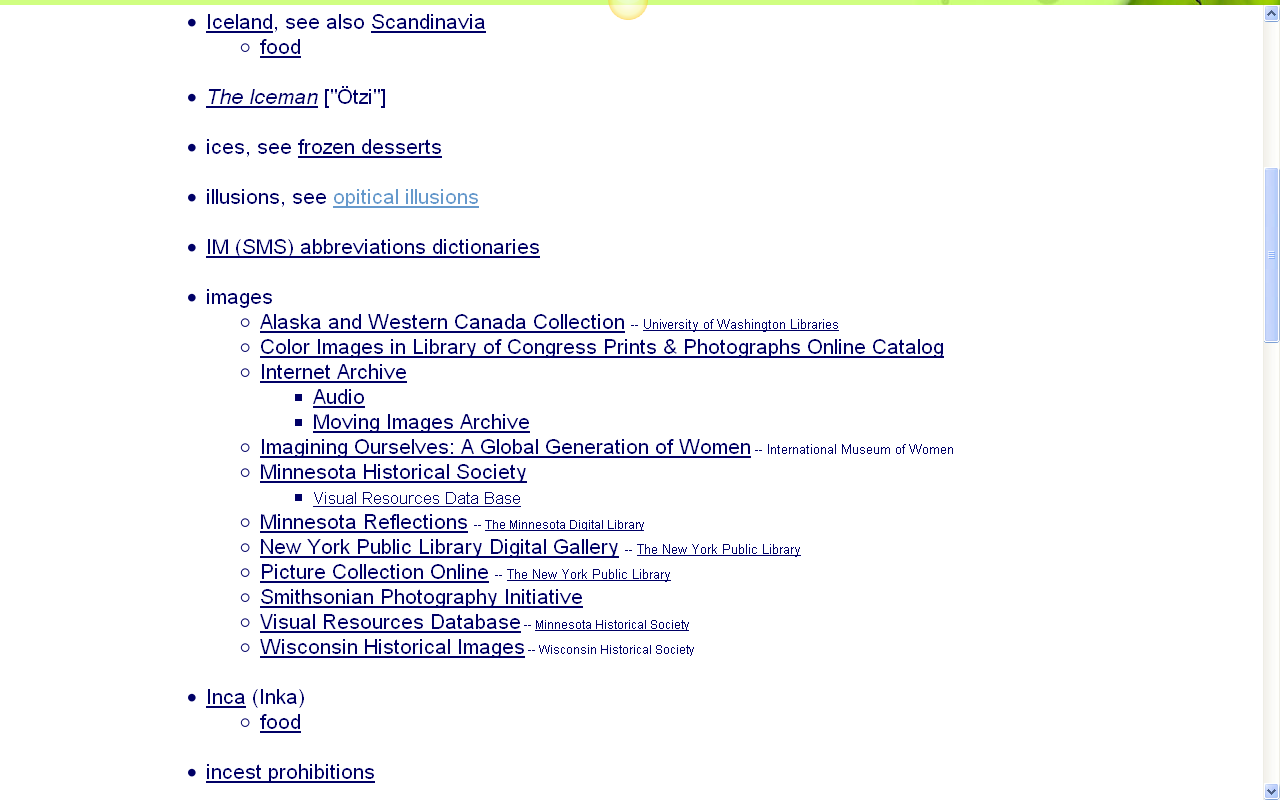 click on item . . . and . . .
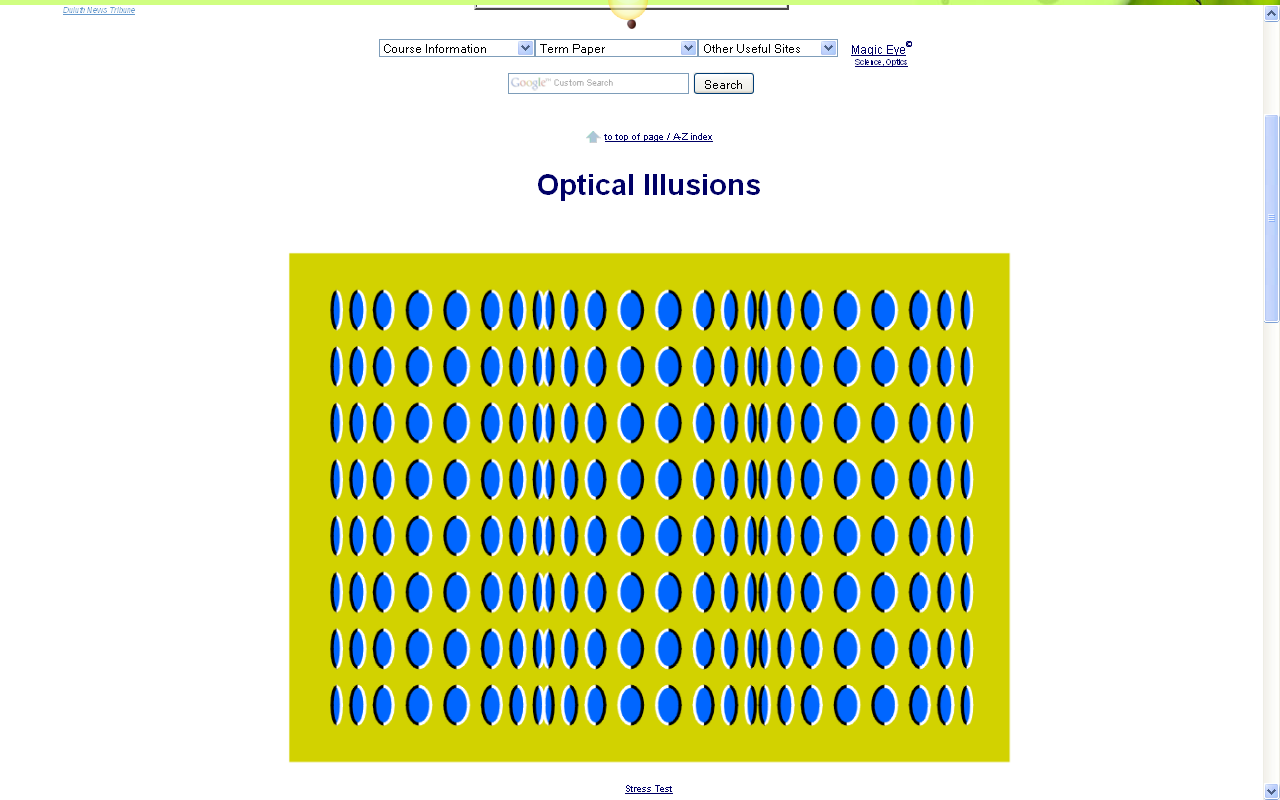 voilà
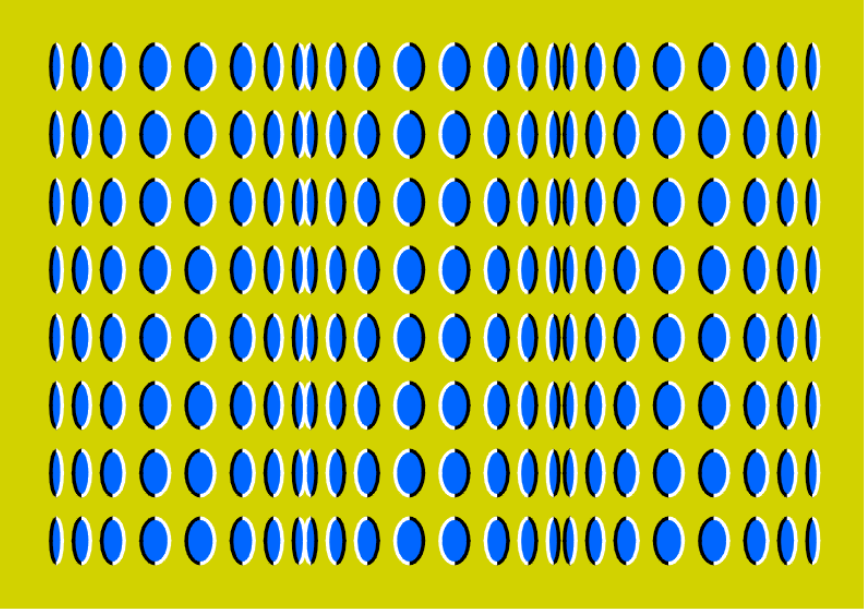 Next Time . . .
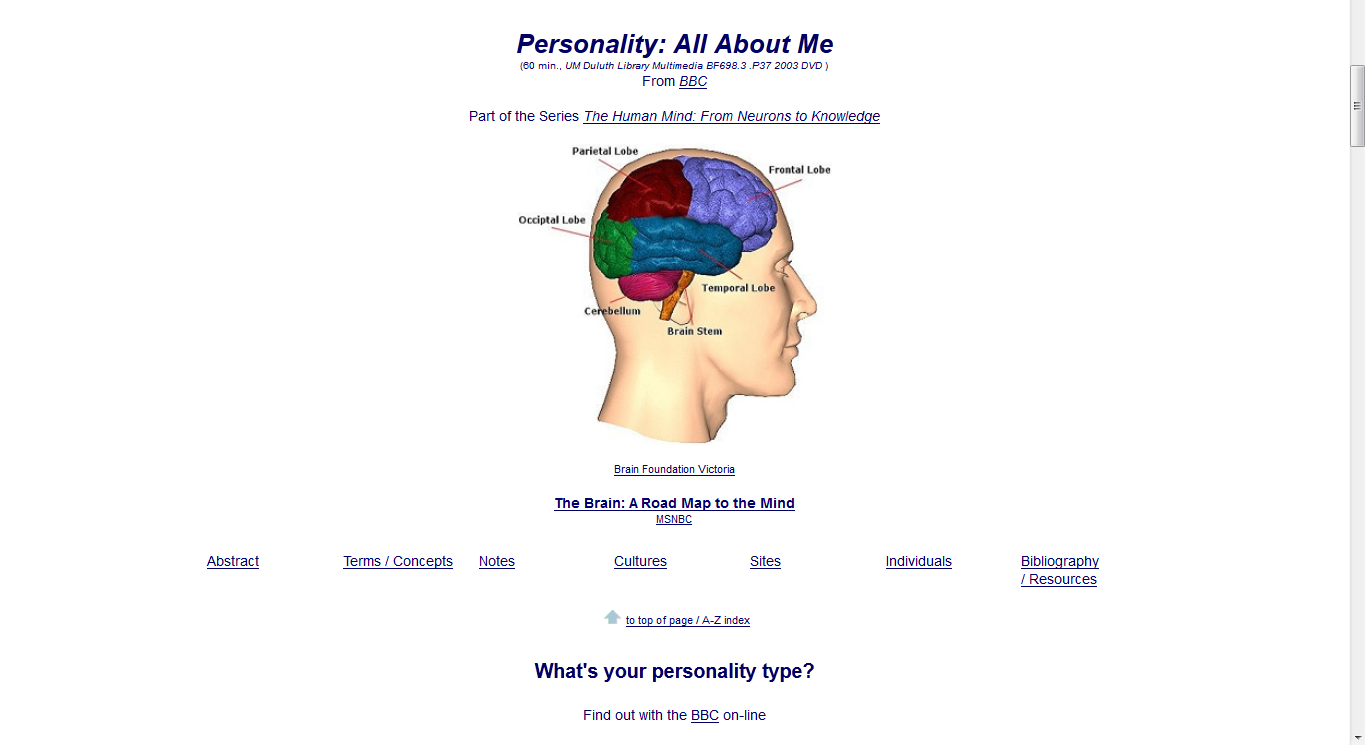 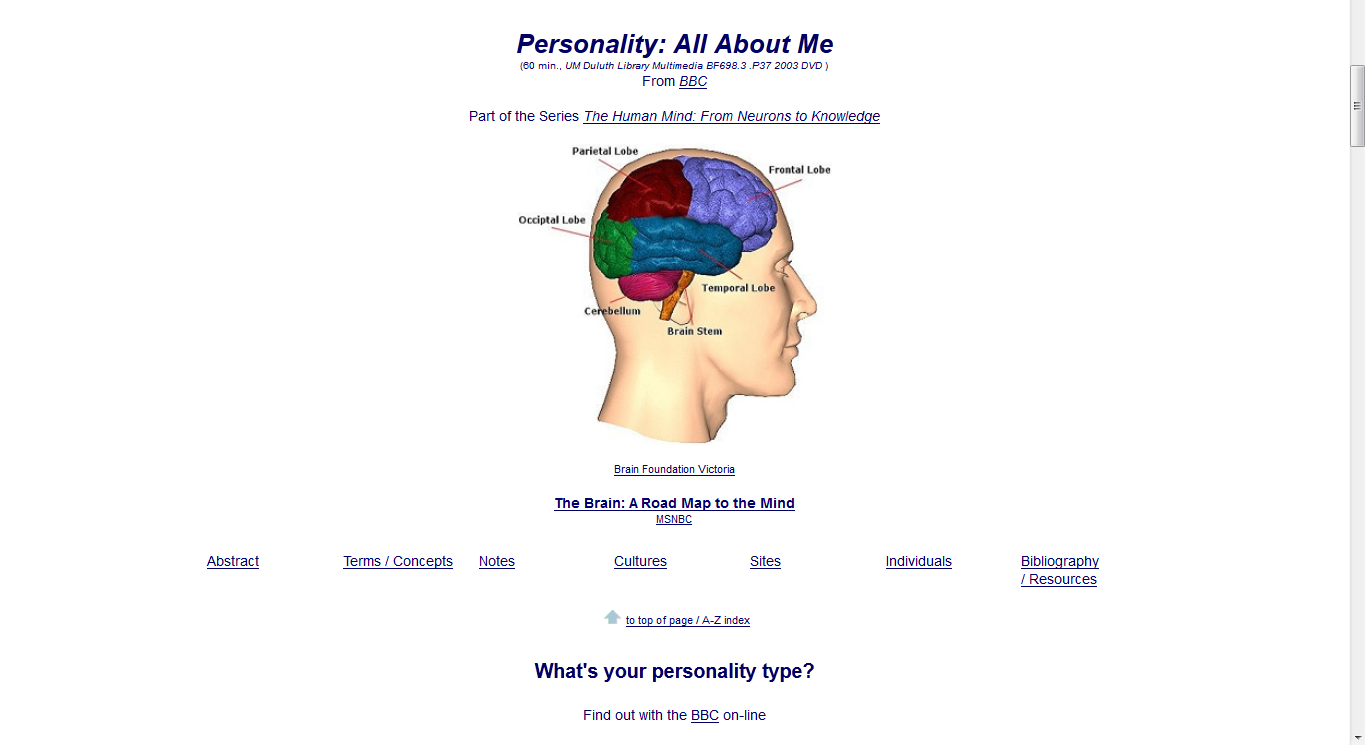 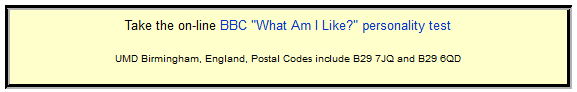 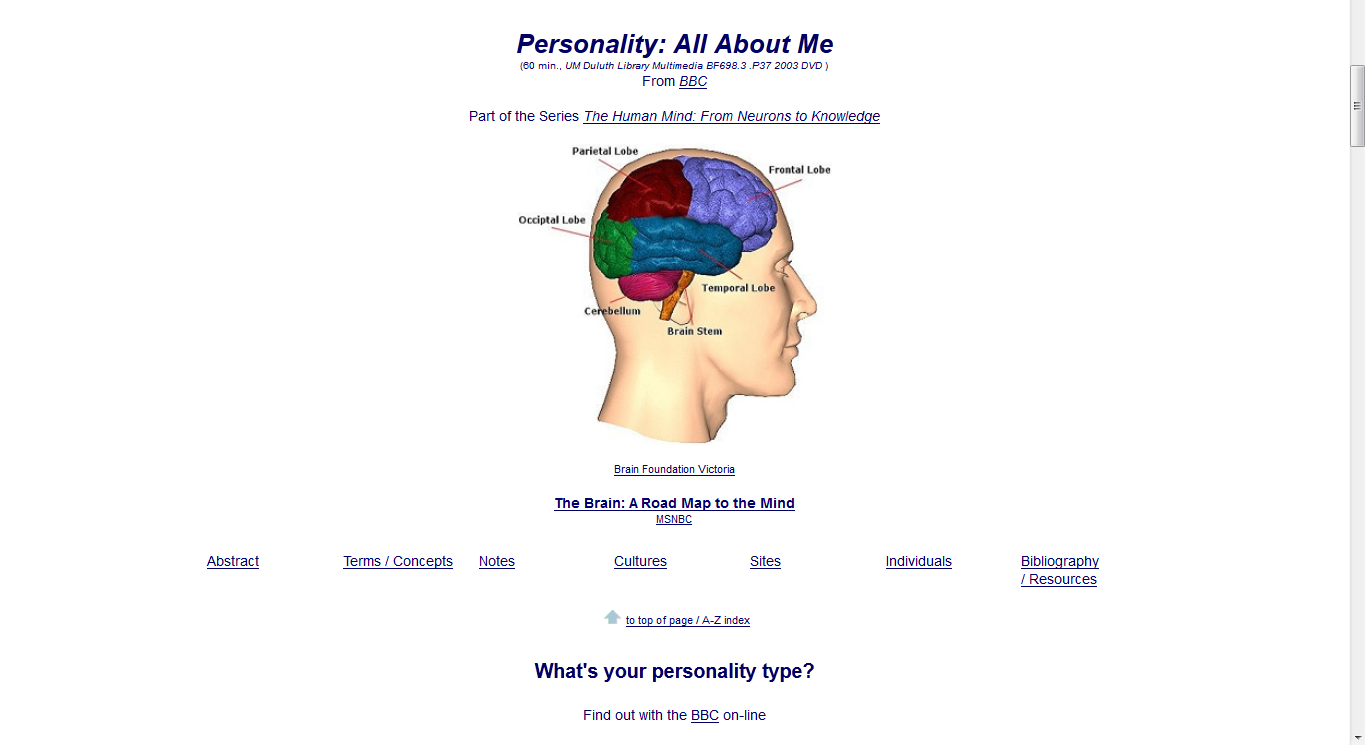 B29 7JQ   or B29 6QD
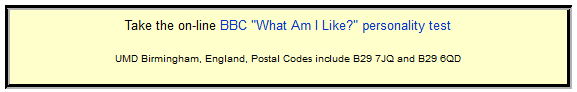 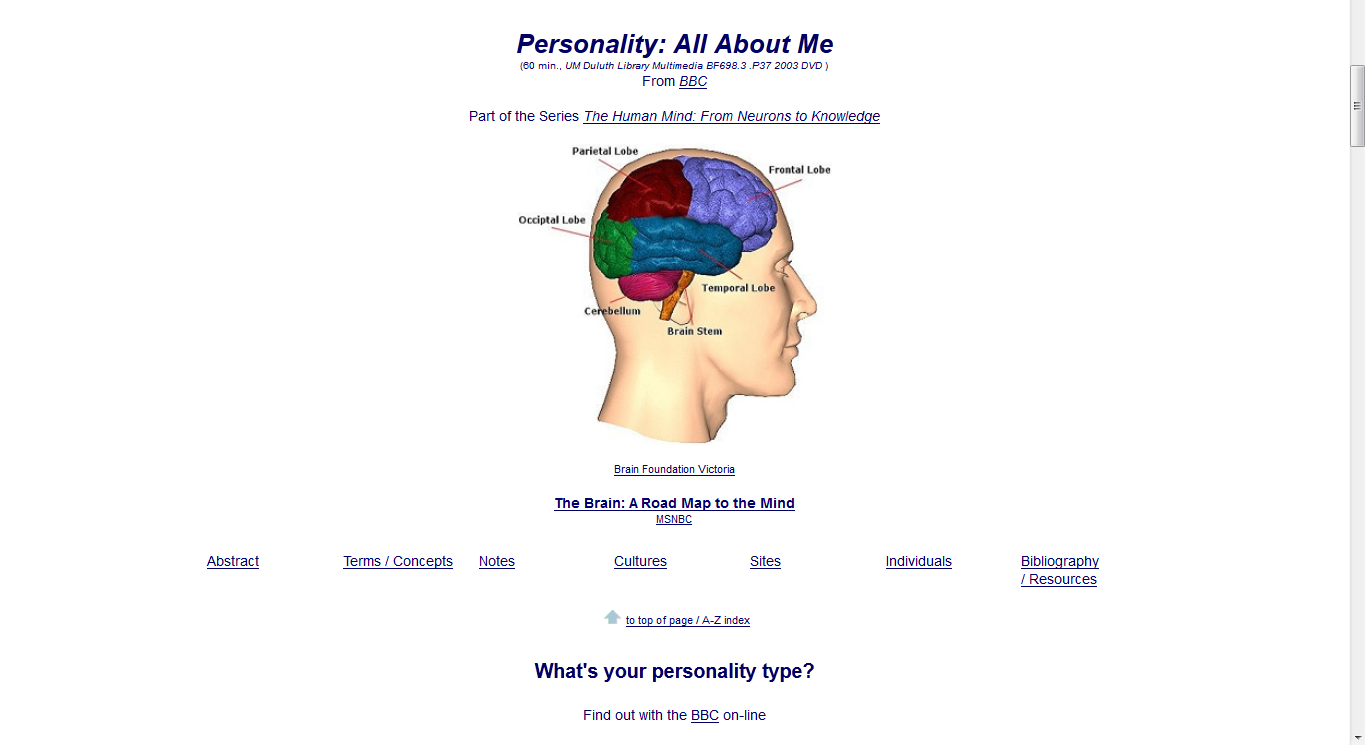 Then post your response to the Forum
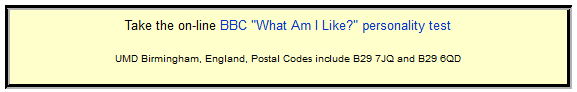 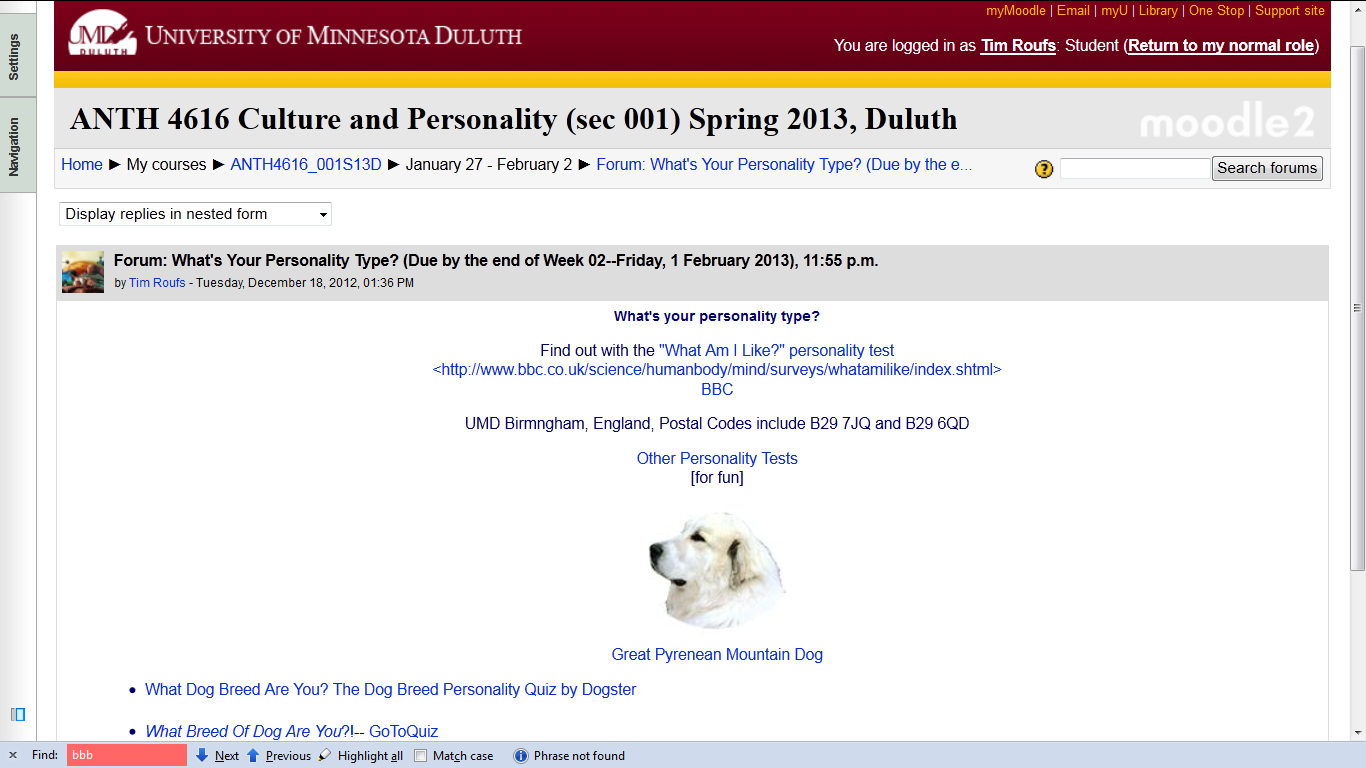 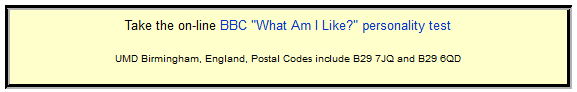 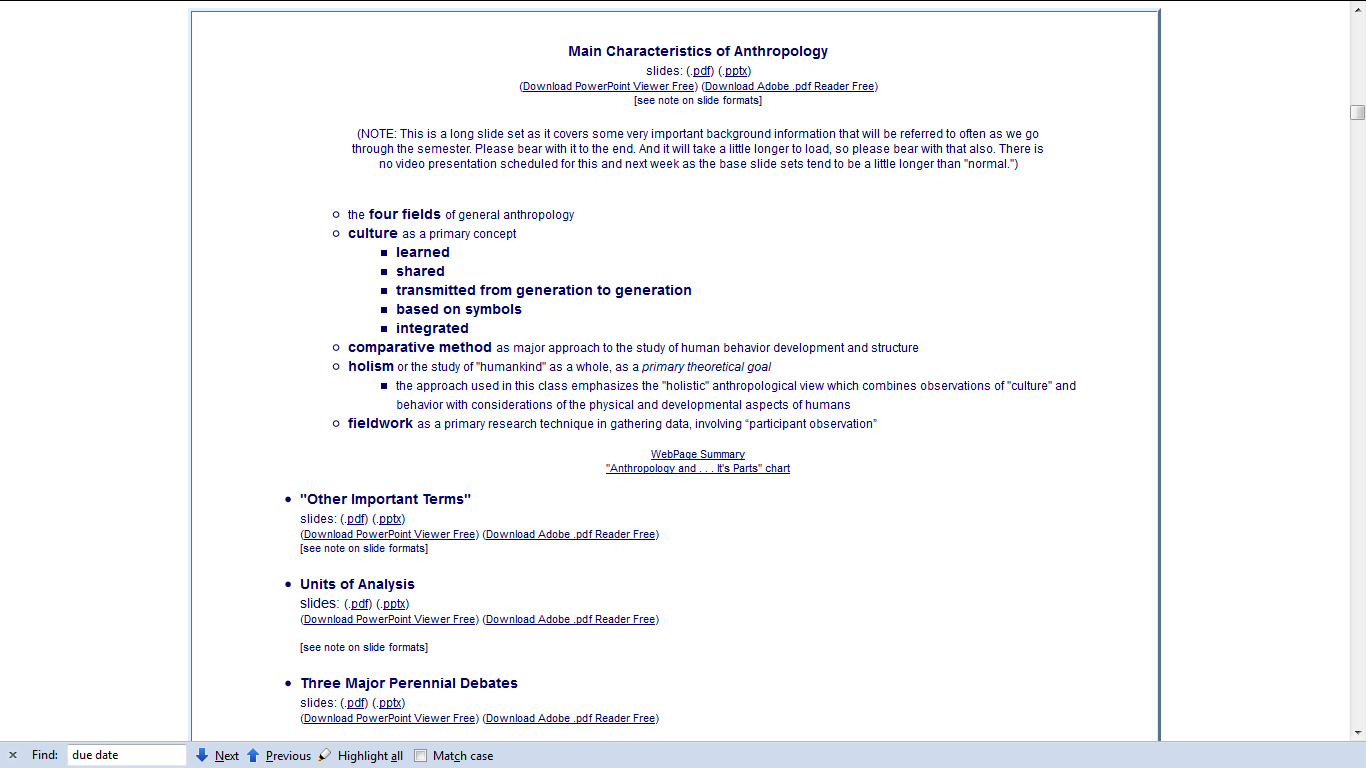 Next Week
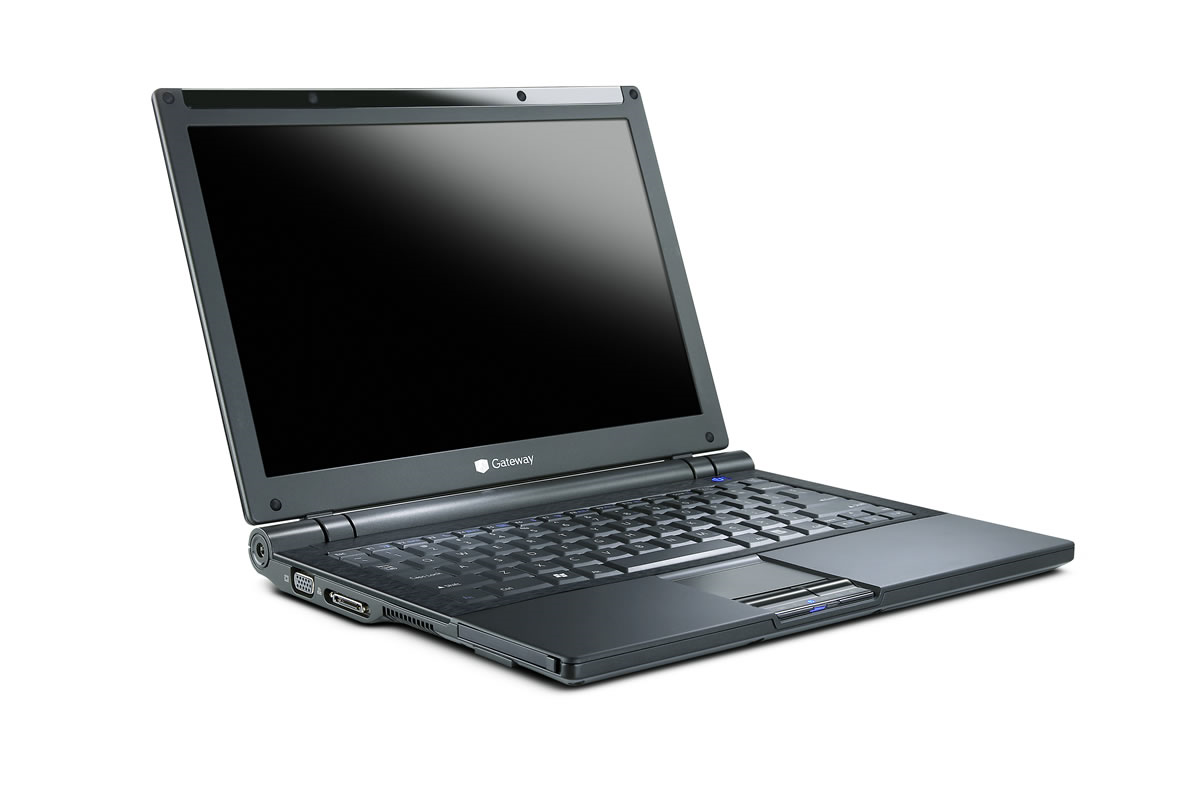 Laptops 
Welcome
(in fact, they’re encouraged)
Welcome to 
Culture and Personality
Enjoy your stay . . .
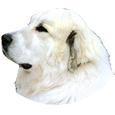 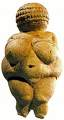 University of Minnesota Duluth
Tim Roufs’ © 2009-2013
Great PyreneanMountain Dog
Venus of Willendorf
www.d.umn.edu/cla/faculty/troufs/anth4616/